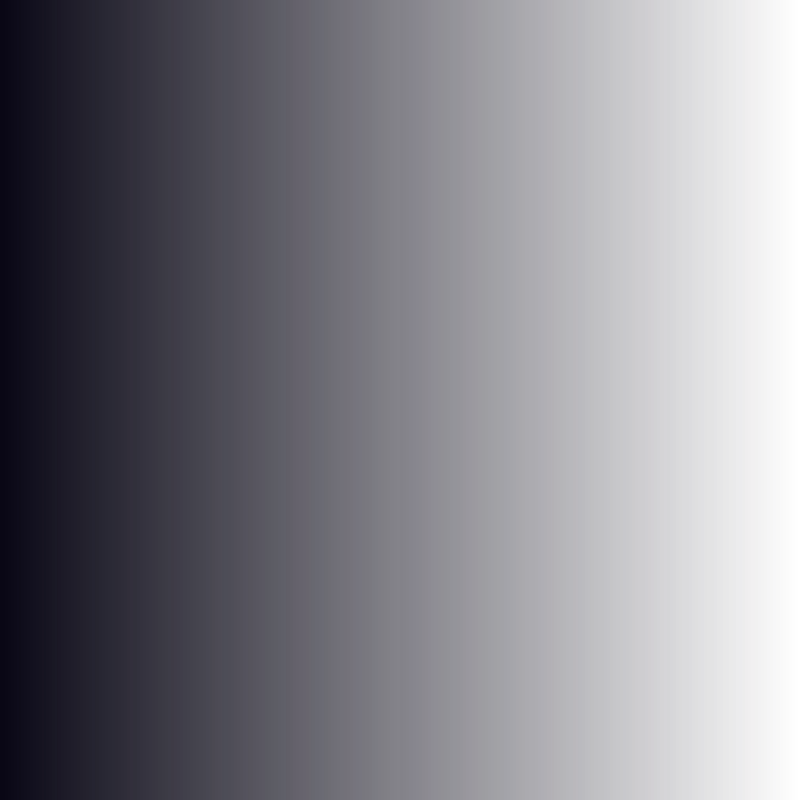 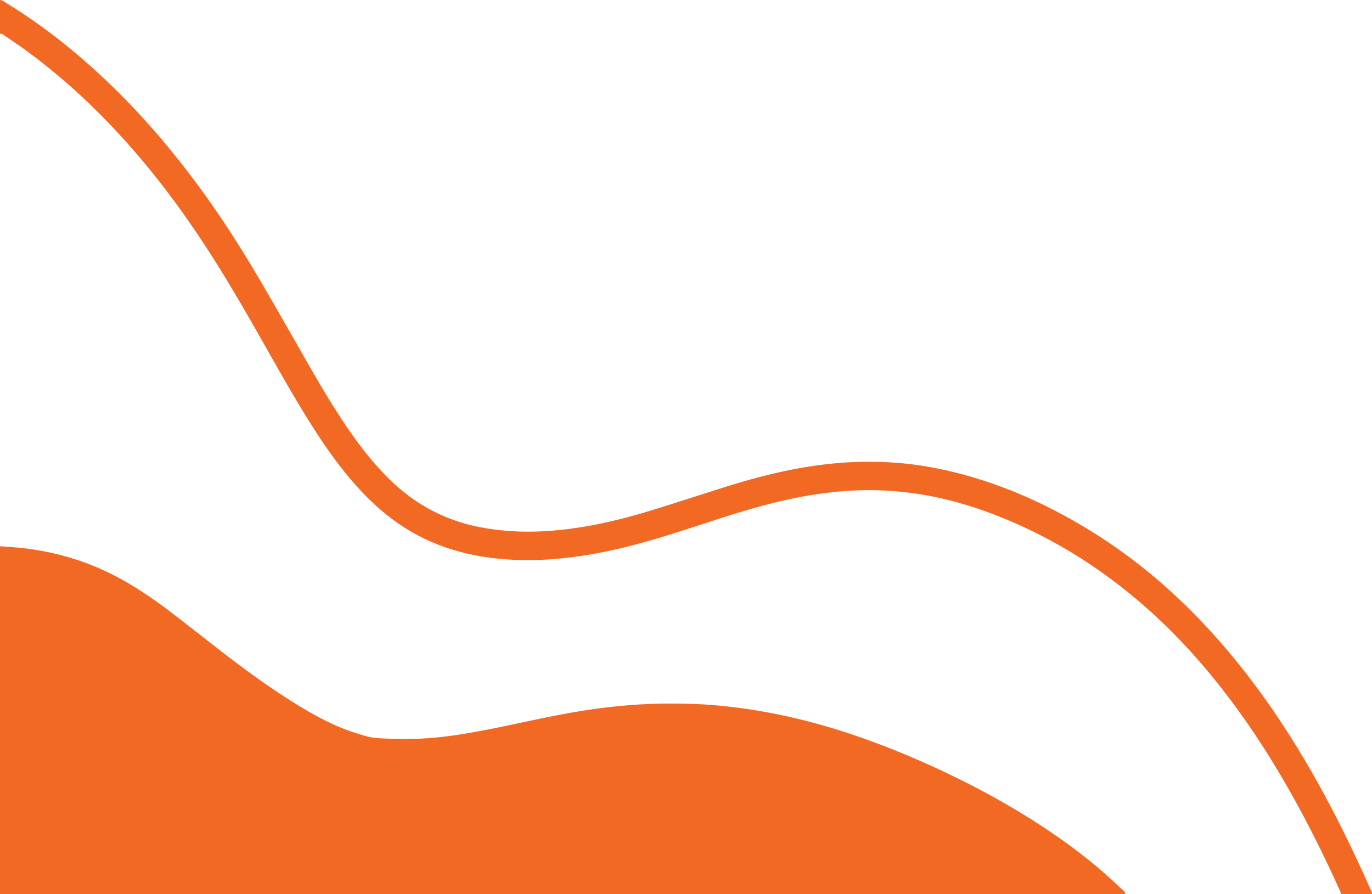 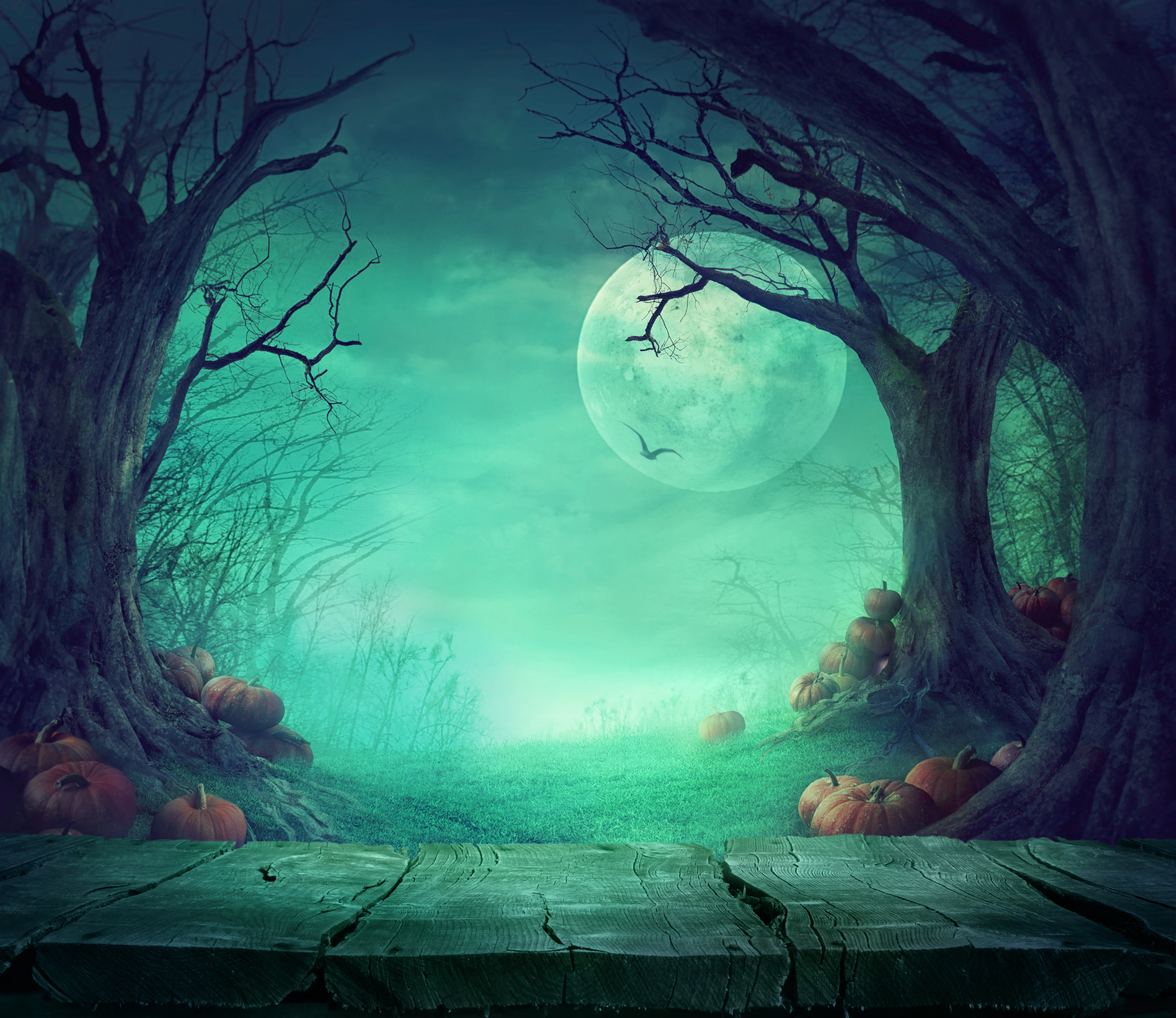 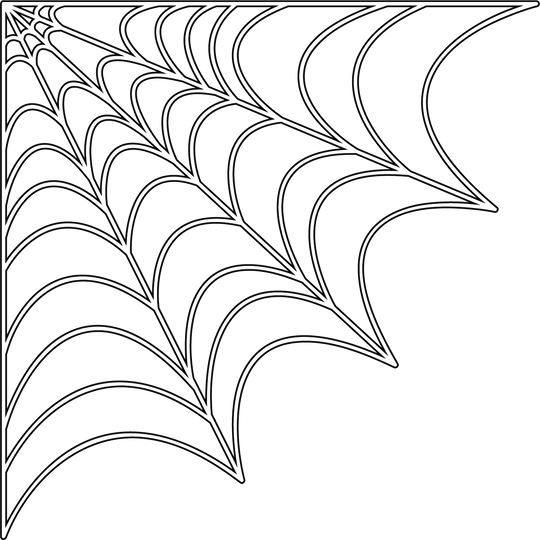 Marketing Insights from SCC
Module 9:  Seasonal Marketing
SPOOKY
MARKETING
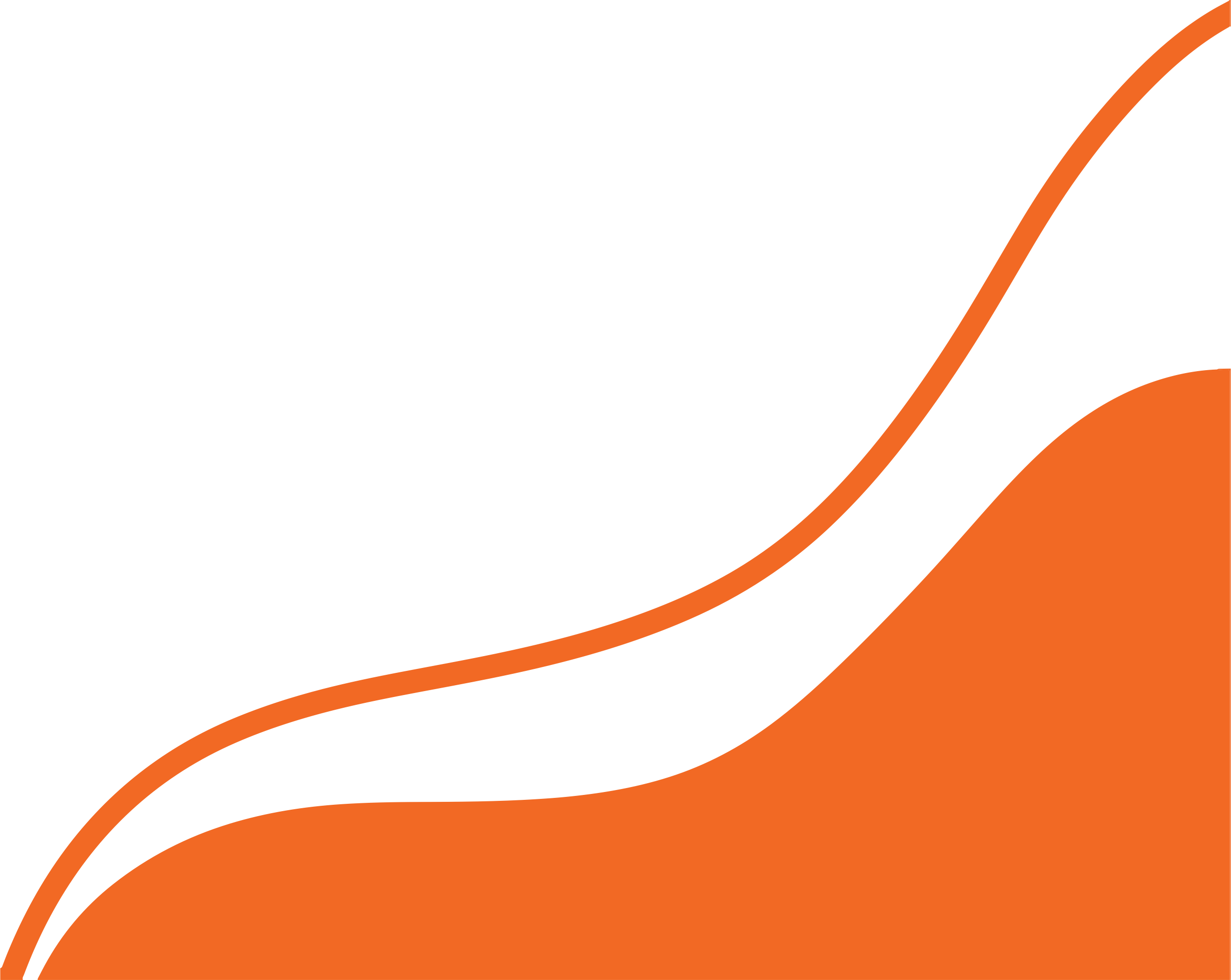 How do businesses and brands leverage Halloween to reach, connect with, and engage consumers?  Let's take a look at some of this year's notable Halloween  brand marketing campaigns.
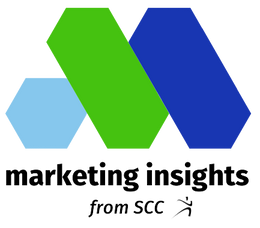 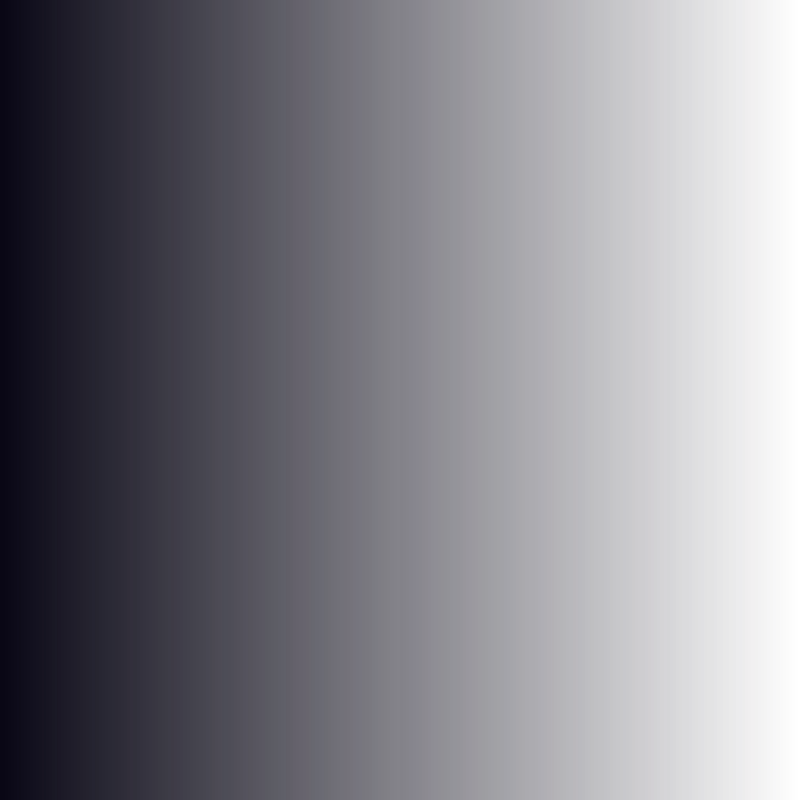 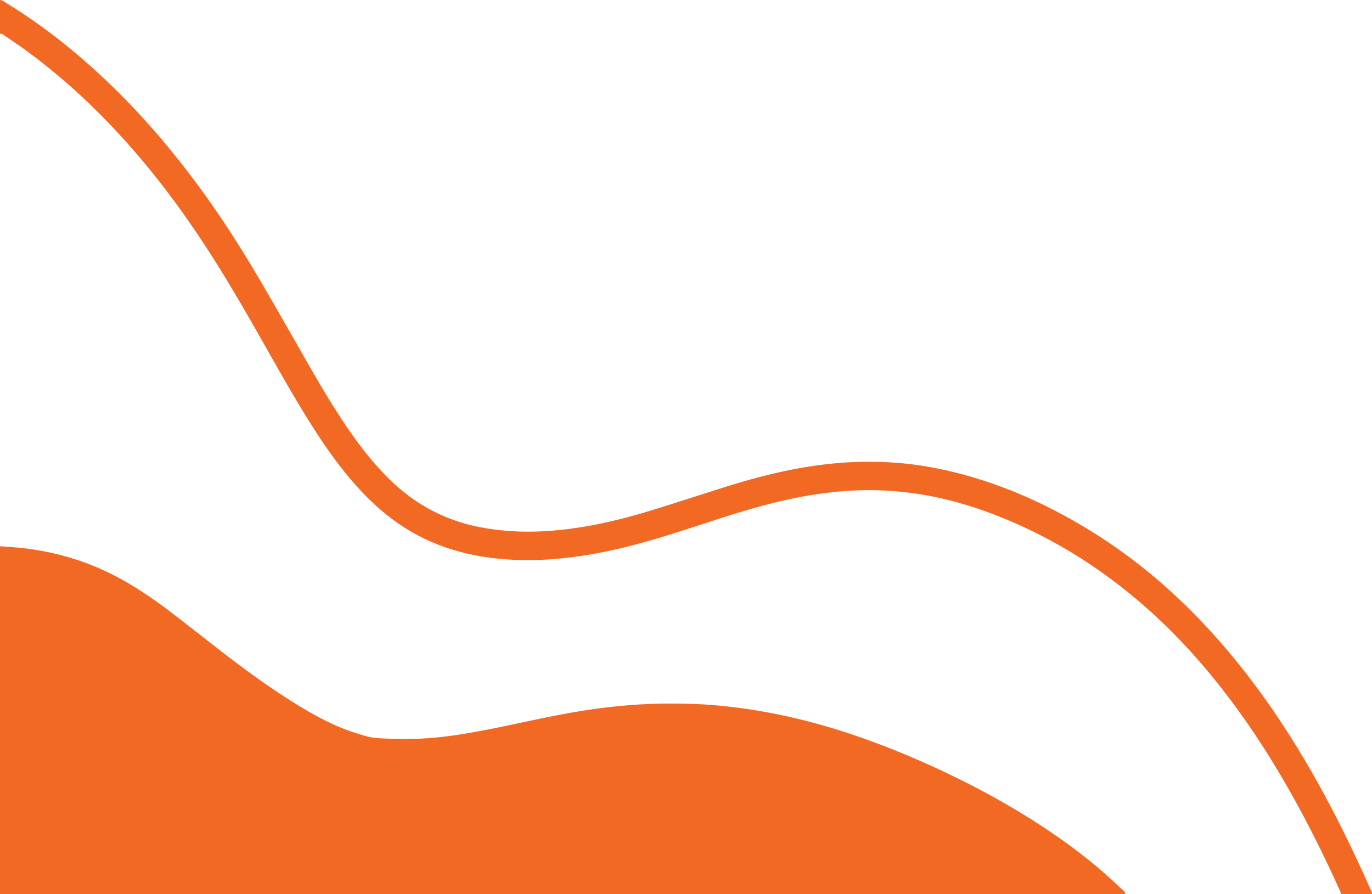 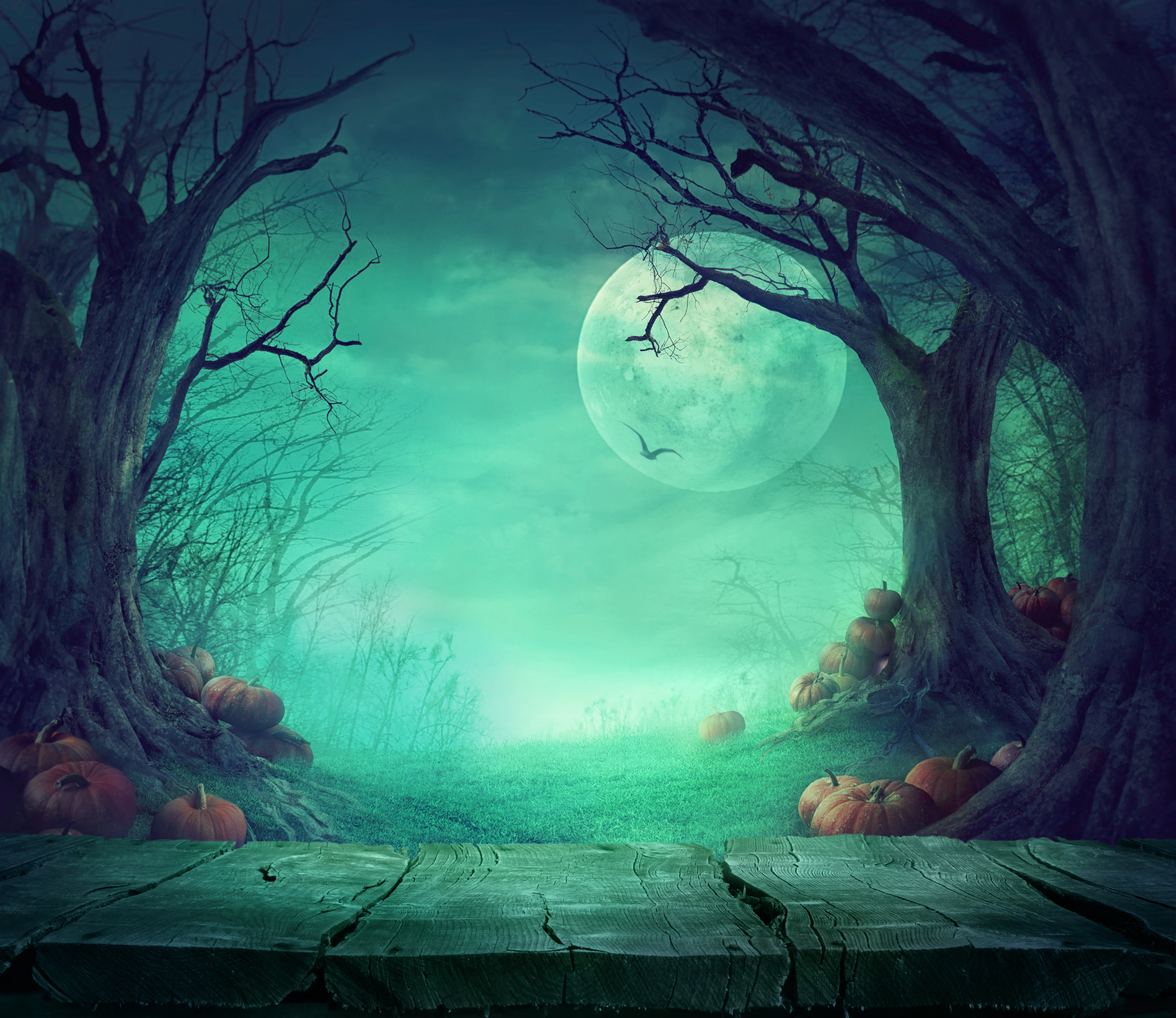 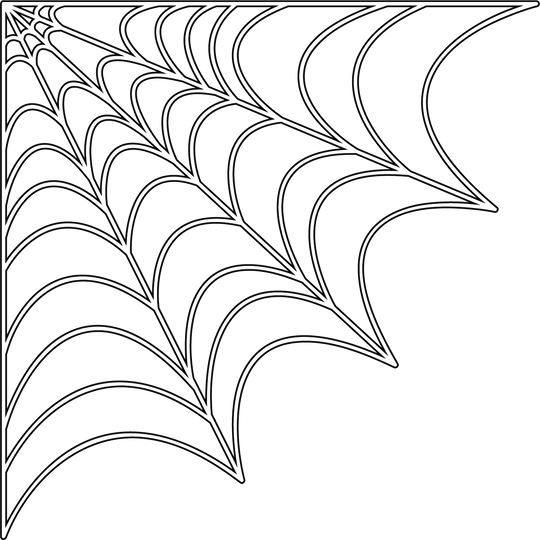 Marketing Insights from SCC
Module 9:  Seasonal Marketing
WHAT IS
MARKETING?
As you review this year's Halloween marketing campaigns, you will see a specific business or marketing concept identified on each slide.  For each example, take a moment to discuss how each campaign provides an example of the business and marketing concepts discussed in class and in your Marketing Insights from SCC modules and lessons.
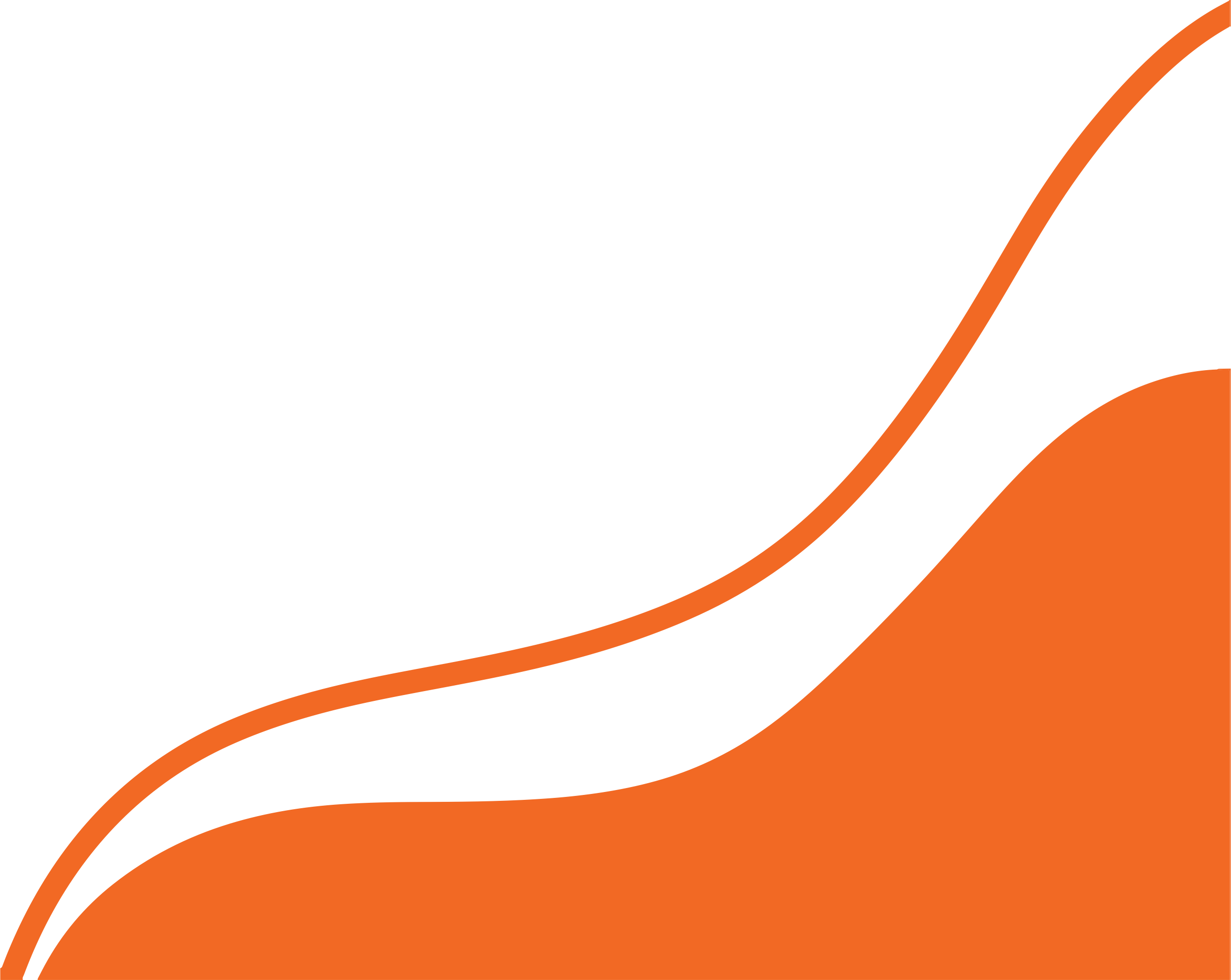 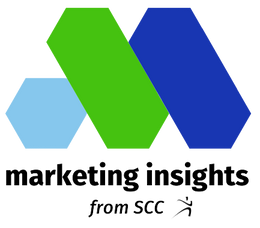 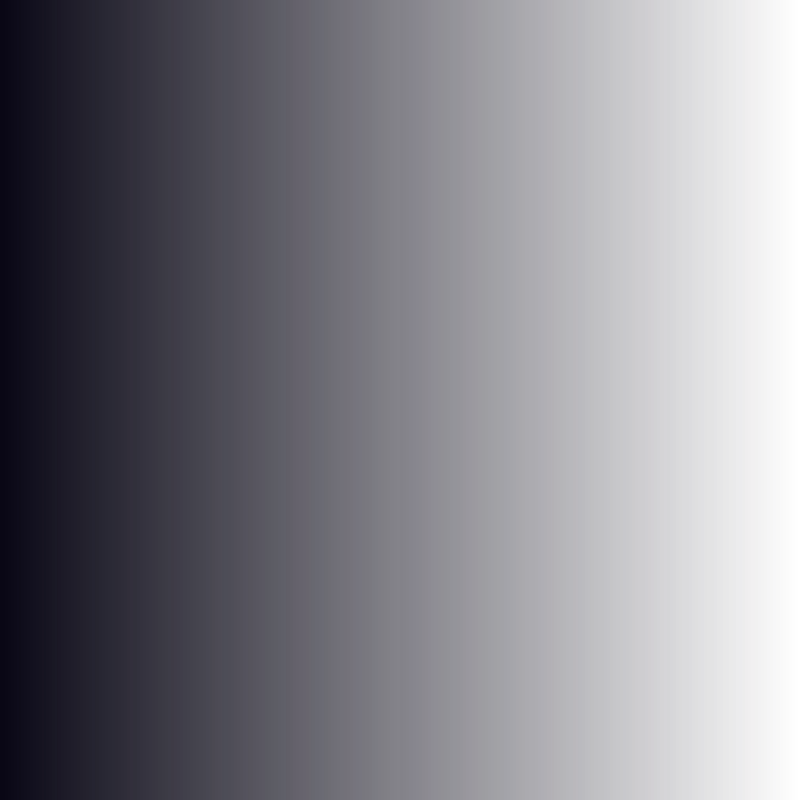 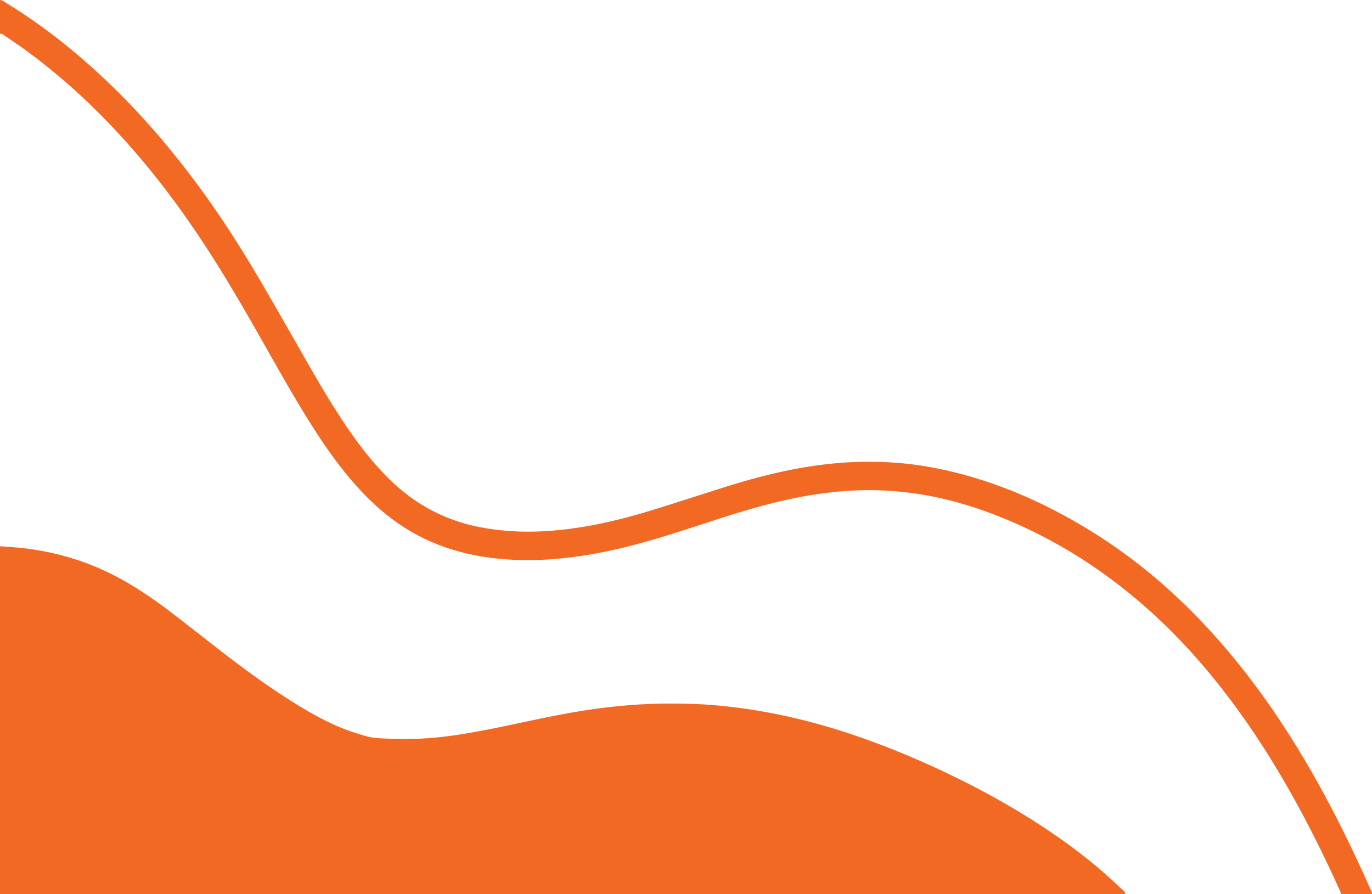 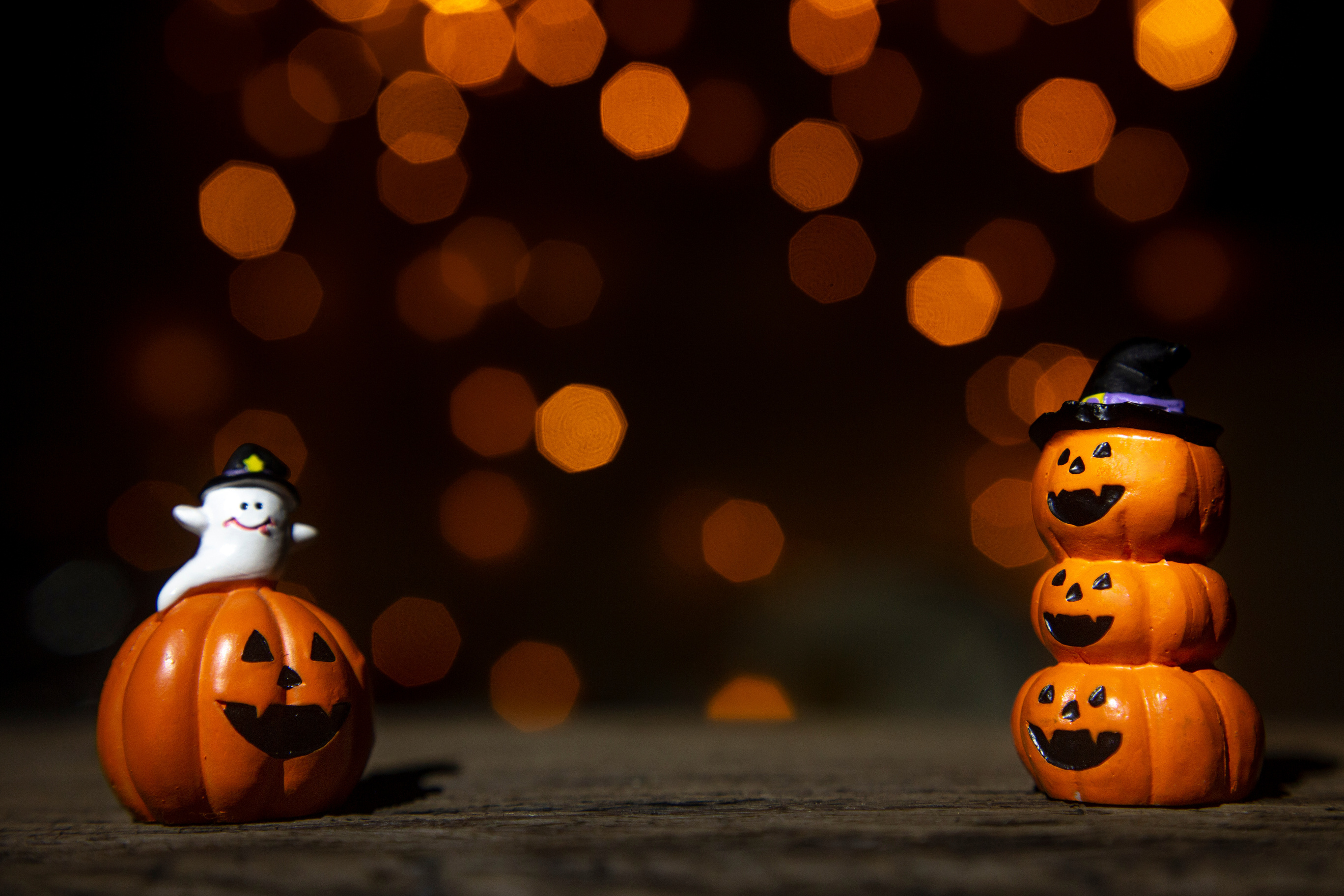 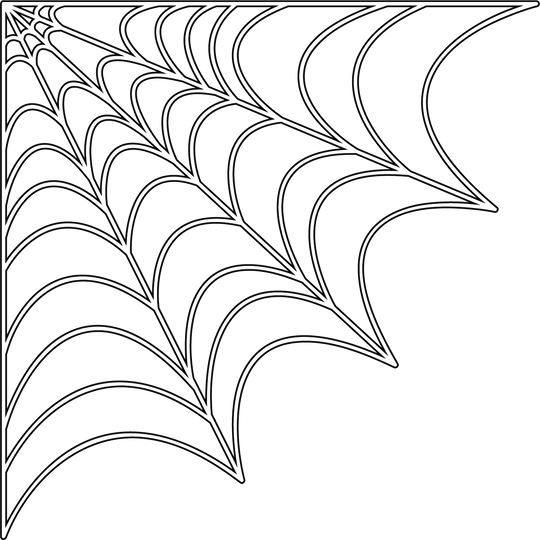 Marketing Insights from SCC
Module 9:  Seasonal Marketing
BUSINESS OF
HALLOWEEN
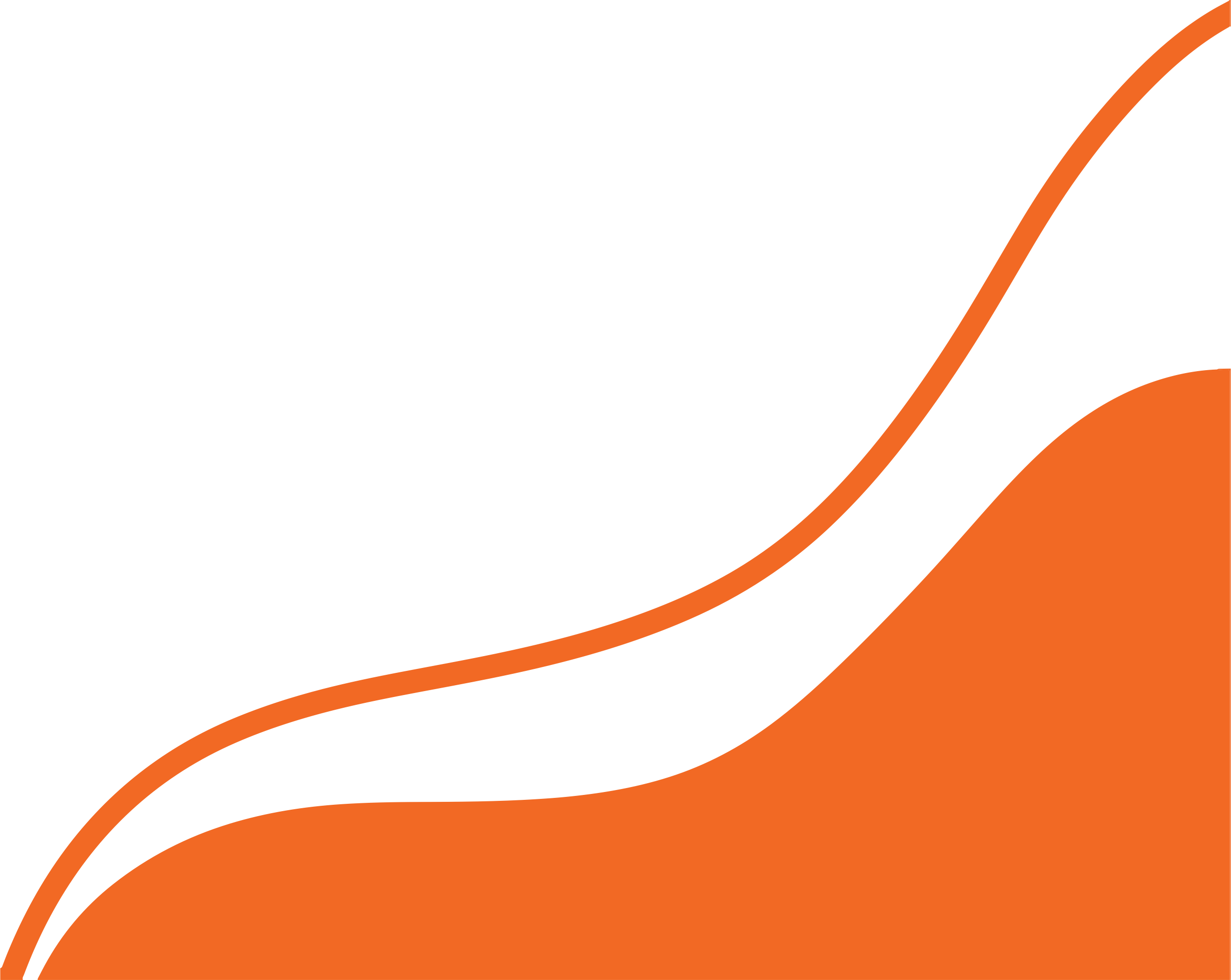 The infographics on the following pages reveal some interesting information about the 2022 Halloween season.  How might this information benefit businesses and brands who are considering a Halloween-themed marketing campaign?
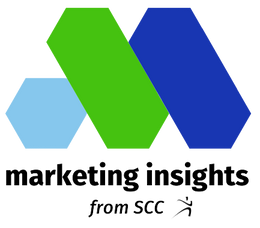 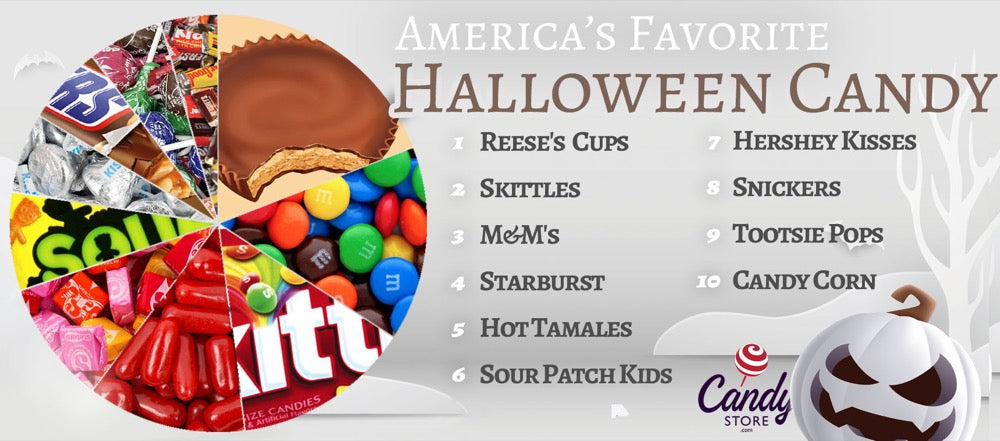 Here is America's favorite Halloween Candy nationally in 2022, according to data from Candystore.com.
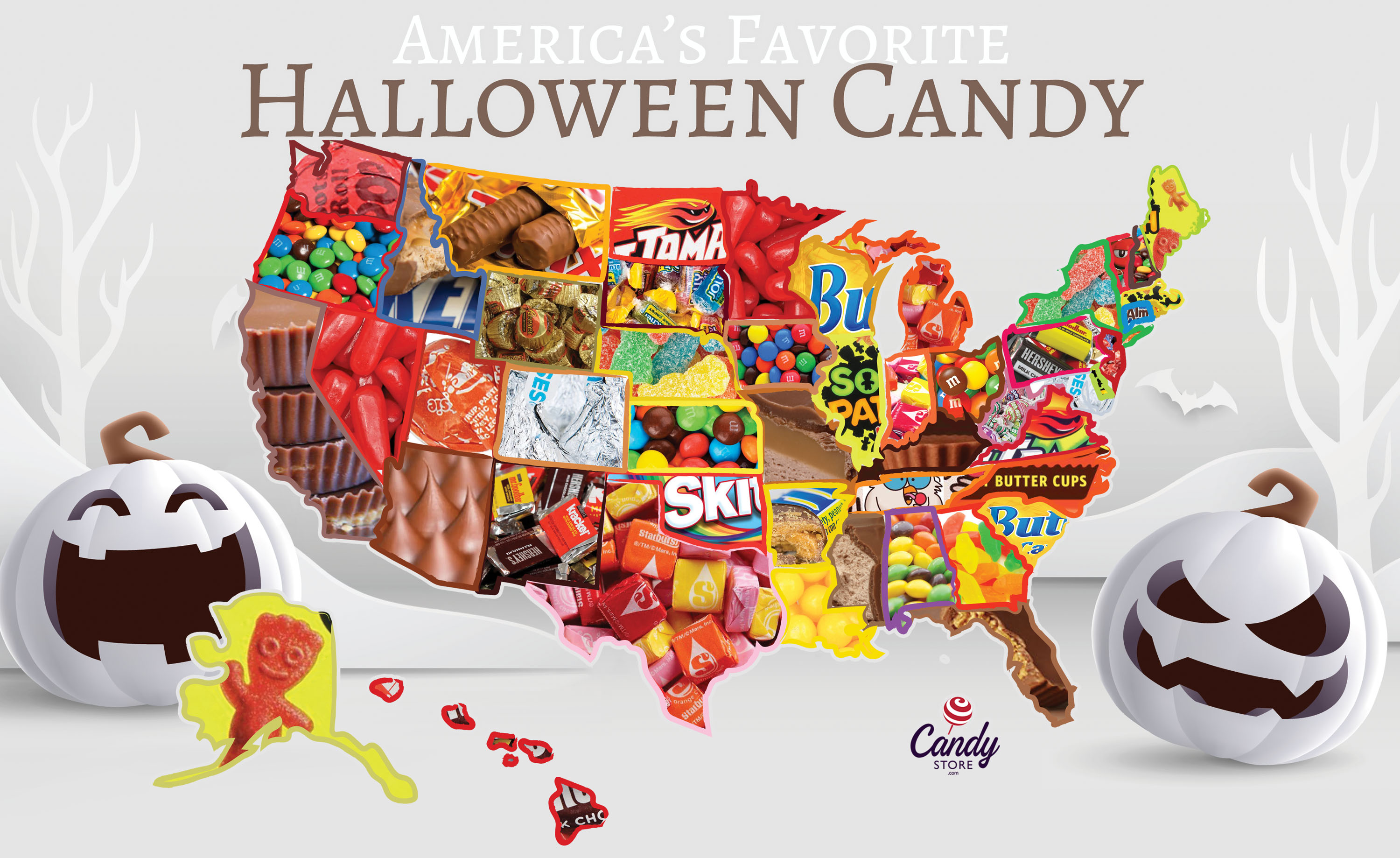 Here is America's favorite Halloween Candy by state in 2022, according to data from Candystore.com.
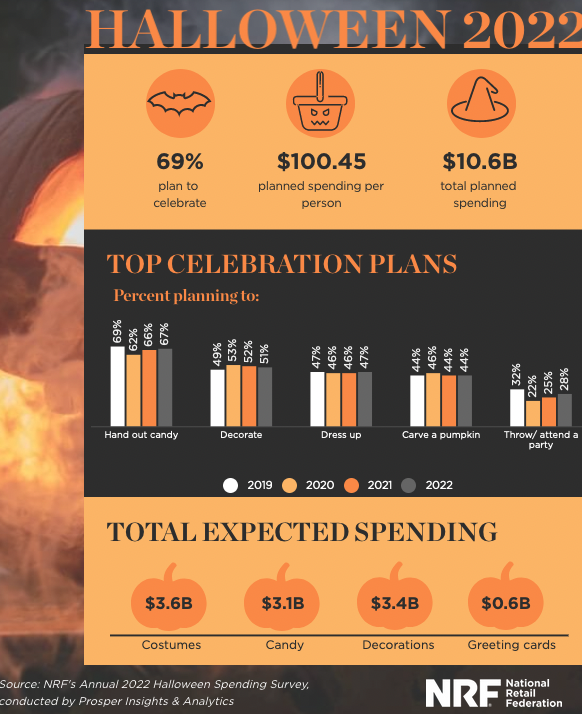 According to data from National Retail Federation, consumers will spend $3.6 billion on Halloween costumes this year.
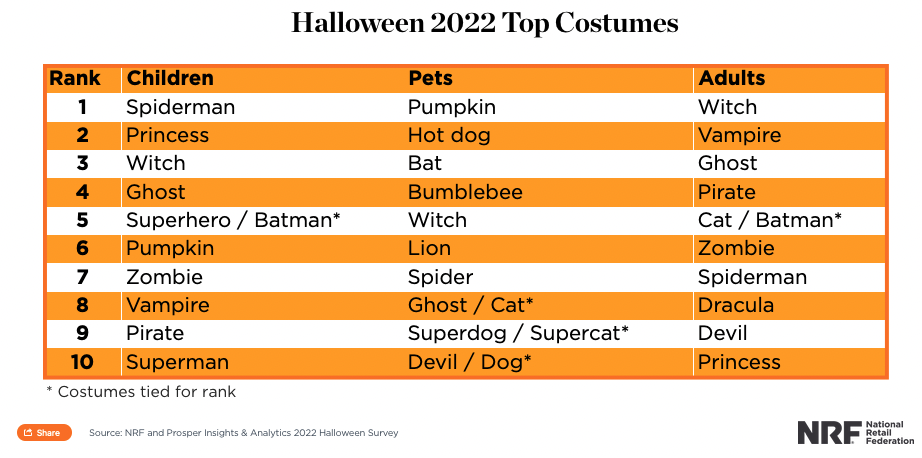 According to data from National Retail Federation, Spiderman is the most popular Halloween costume among children this year, while witches will be a common sight among adults celebrating Halloween.
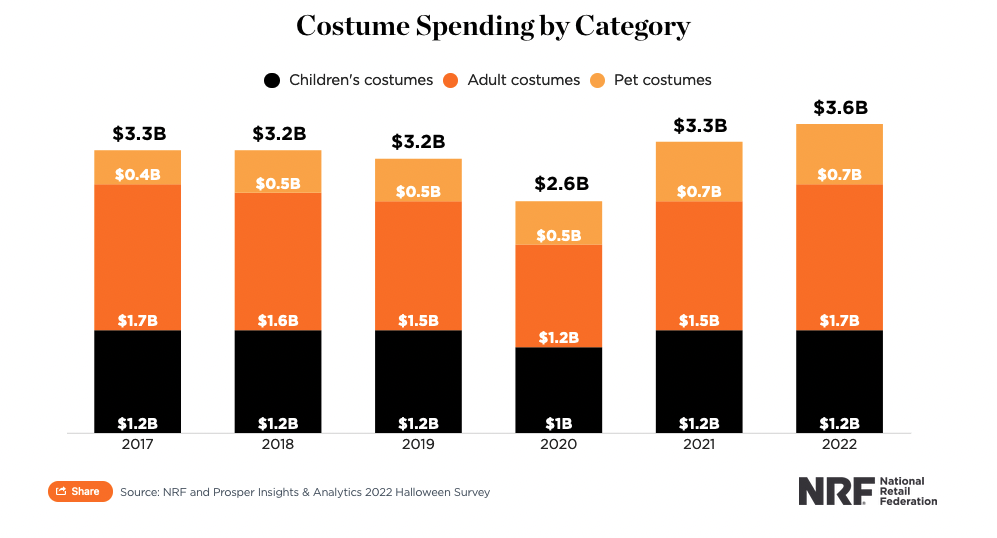 According to data from National Retail Federation, adult consumers will spend $1.7 billion on Halloween costumes this year, up from $1.5 billion last year and $1.2 billion in 2020 when the pandemic impacted the season.
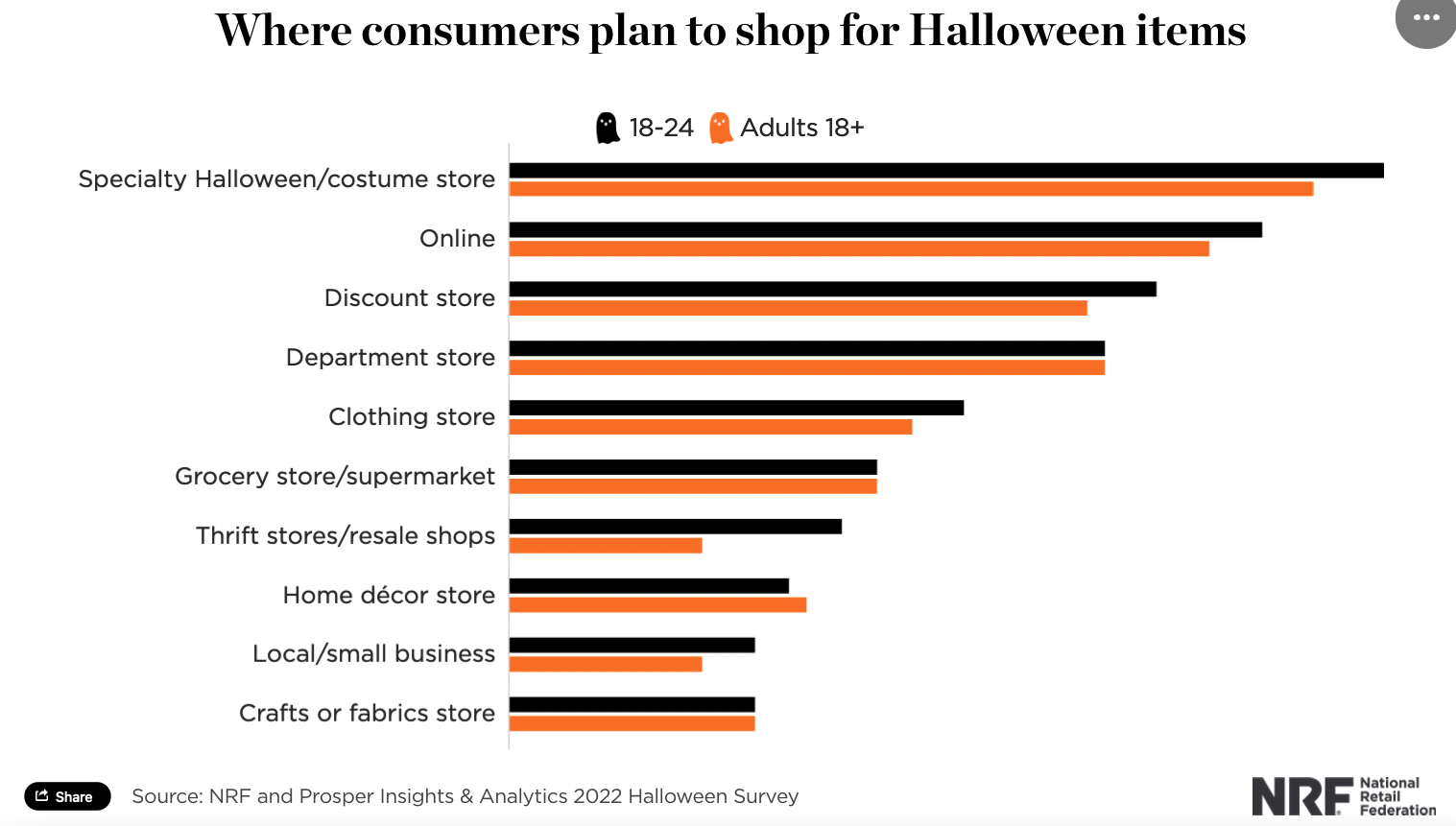 According to data from National Retail Federation, costume stores will be the most popular place for Halloween shoppers to find holiday items.
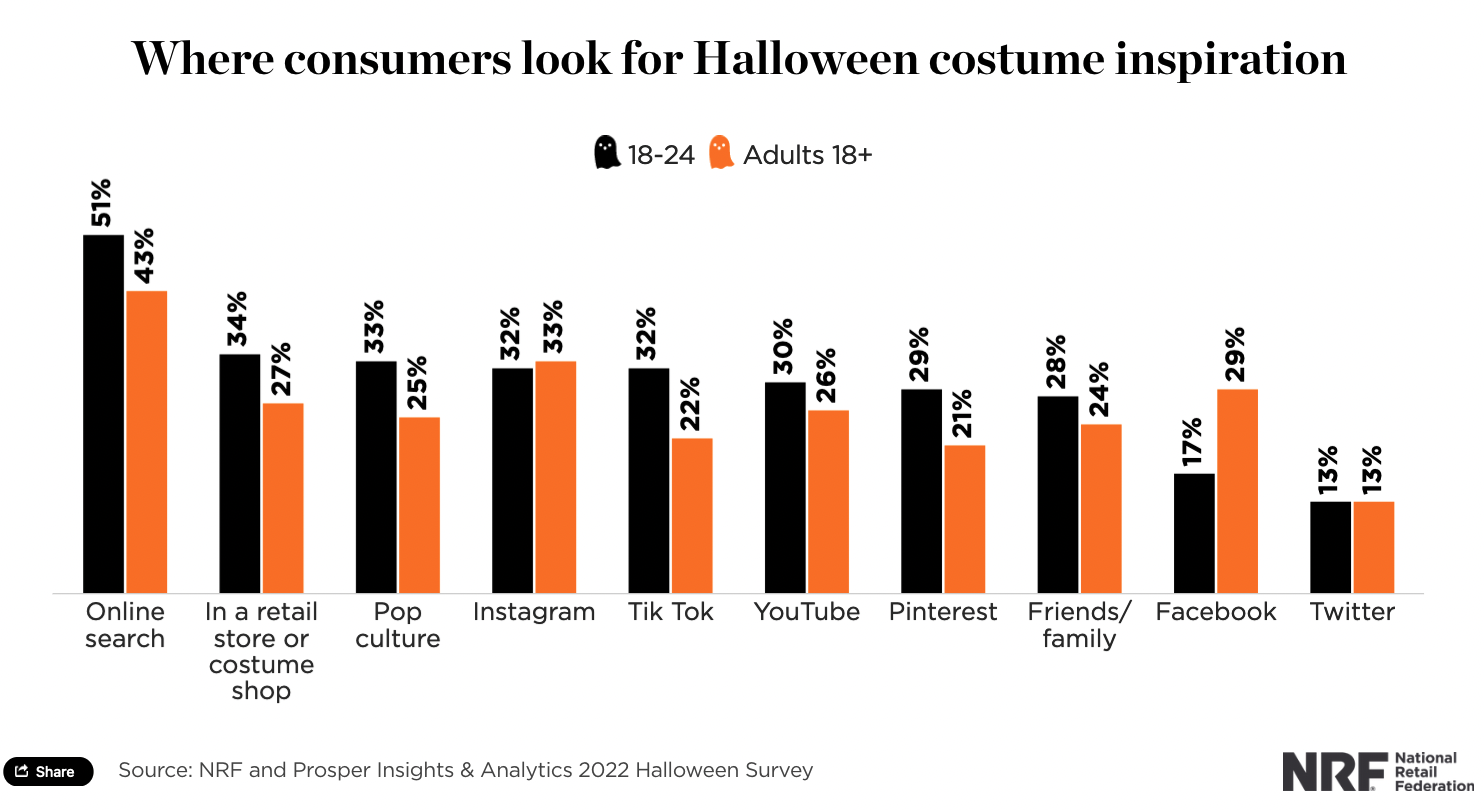 According to data from National Retail Federation, 51% of consumers will search online for inspiration for this year’s Halloween costumes.
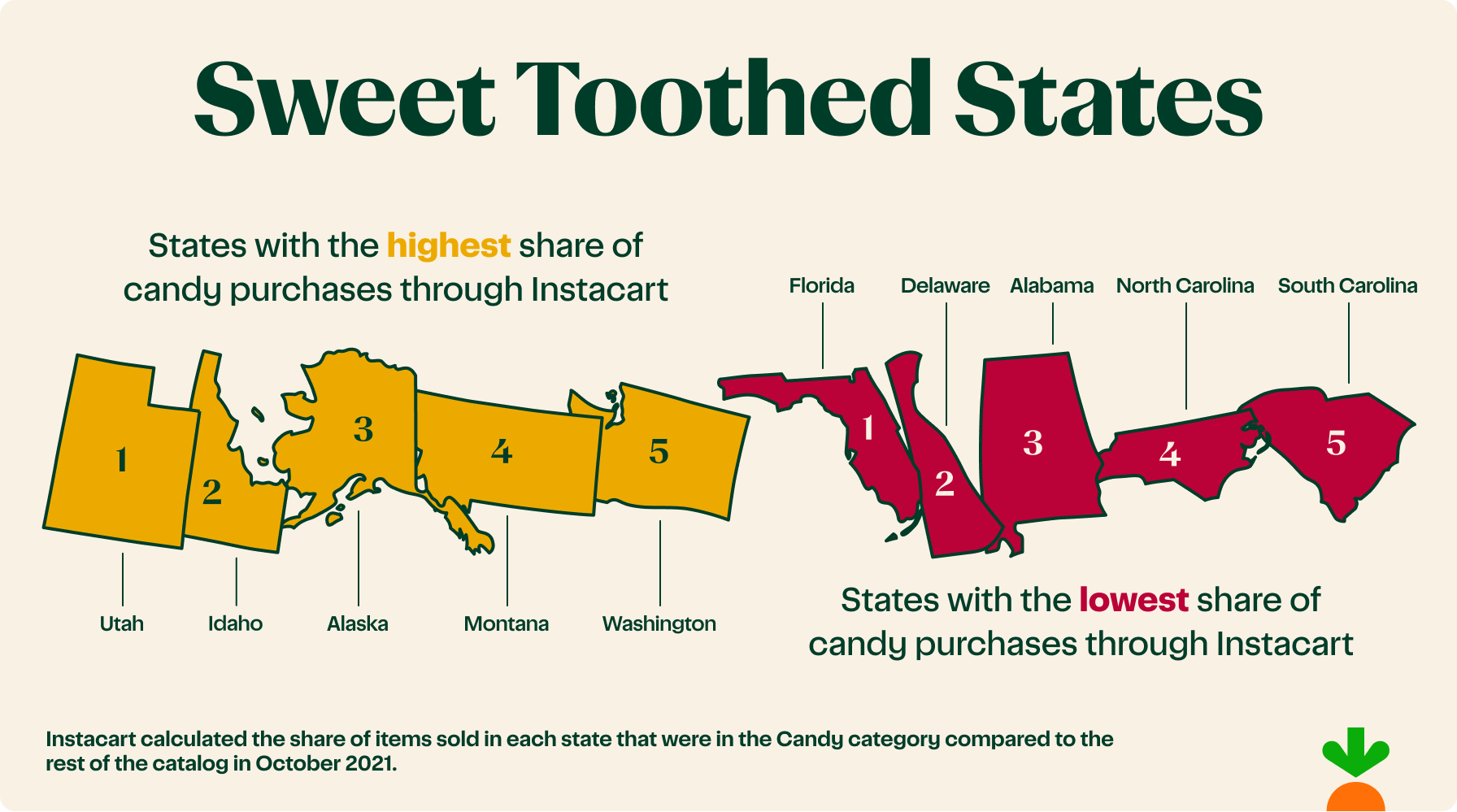 According to data from Instacart, here are the states who buy the most candy.
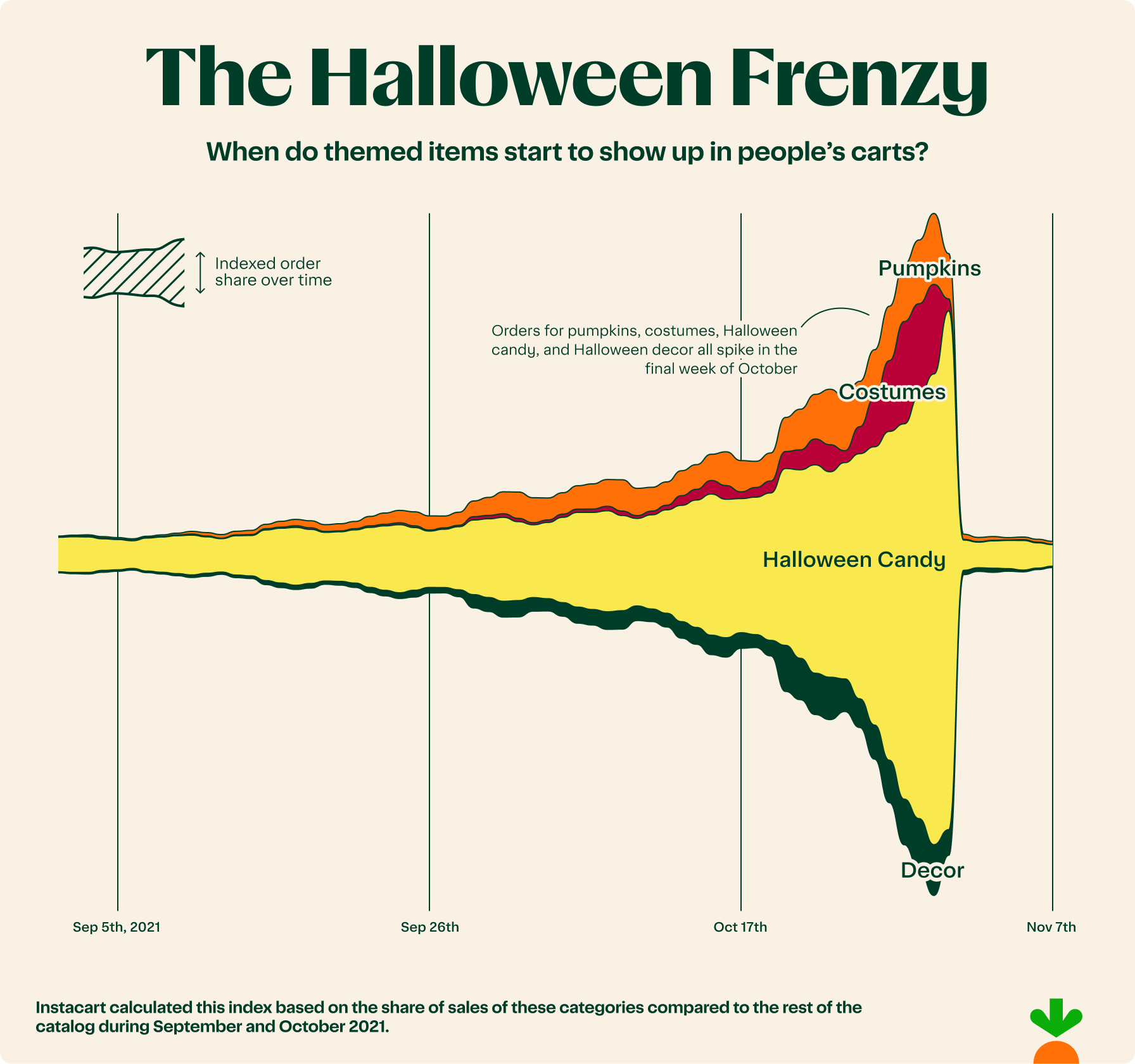 This Instacart infographic provides a glimpse into consumer shopping habits when making Halloween-related purchases.
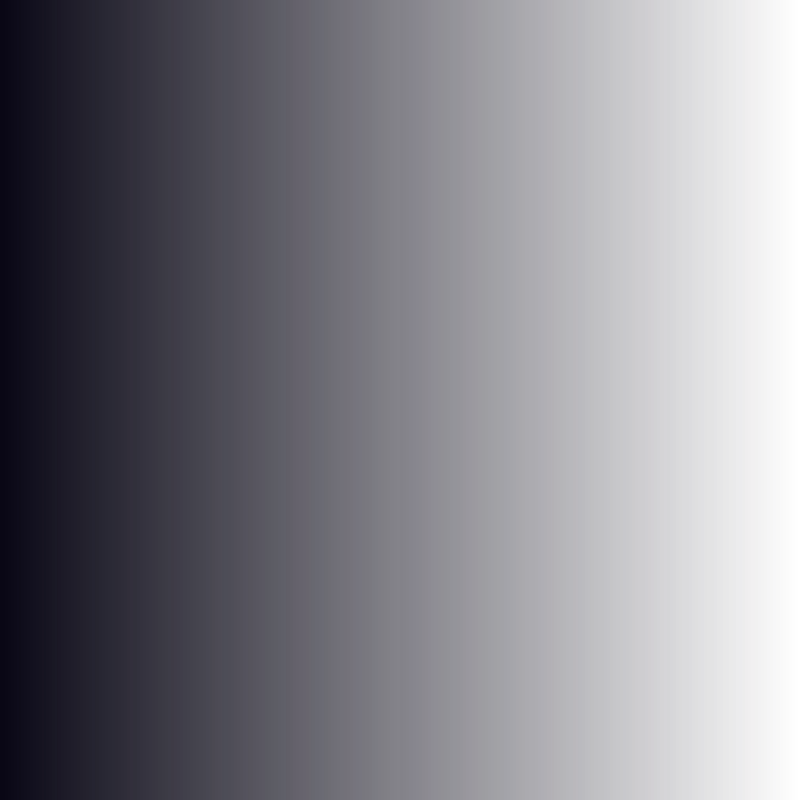 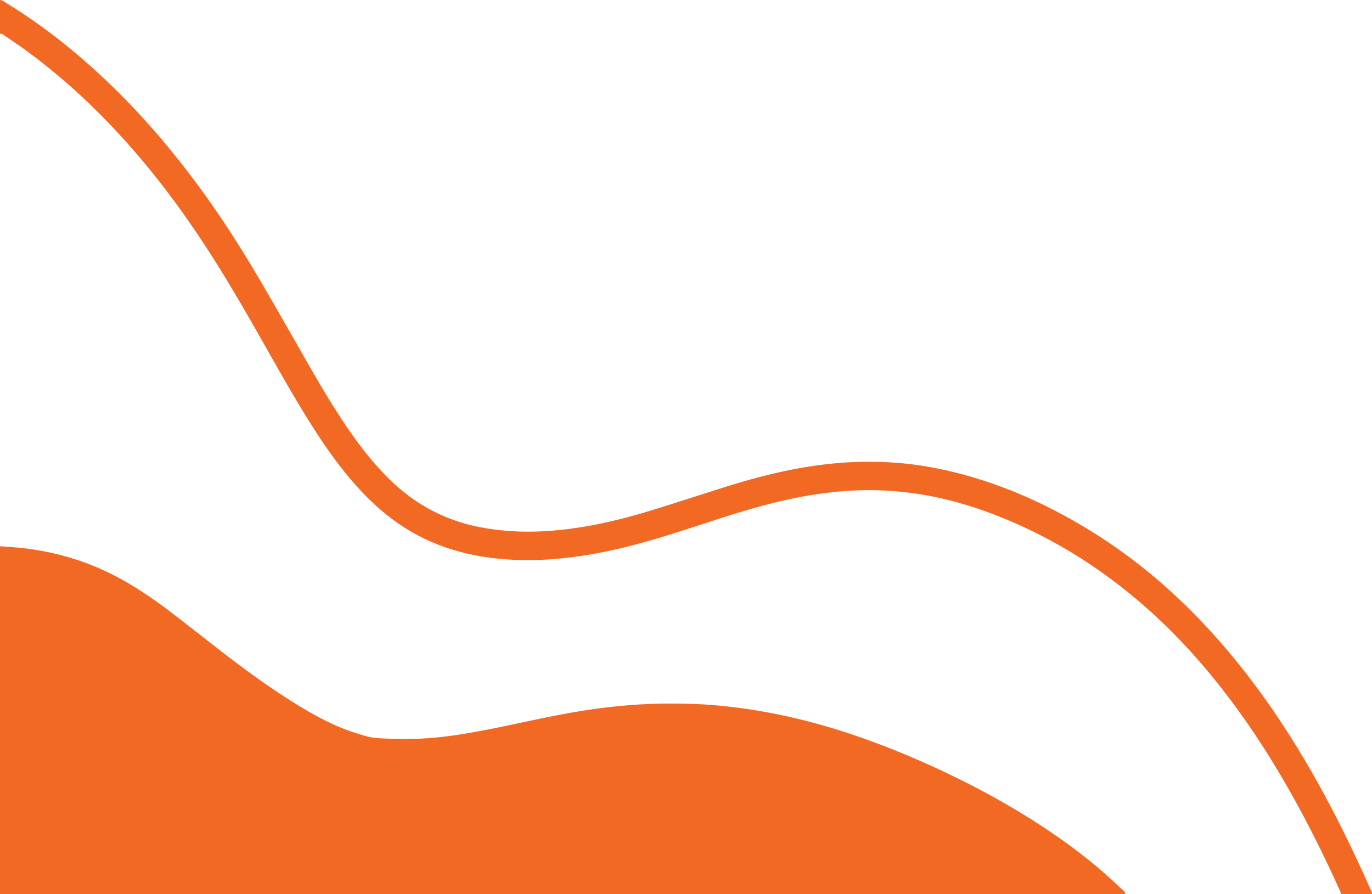 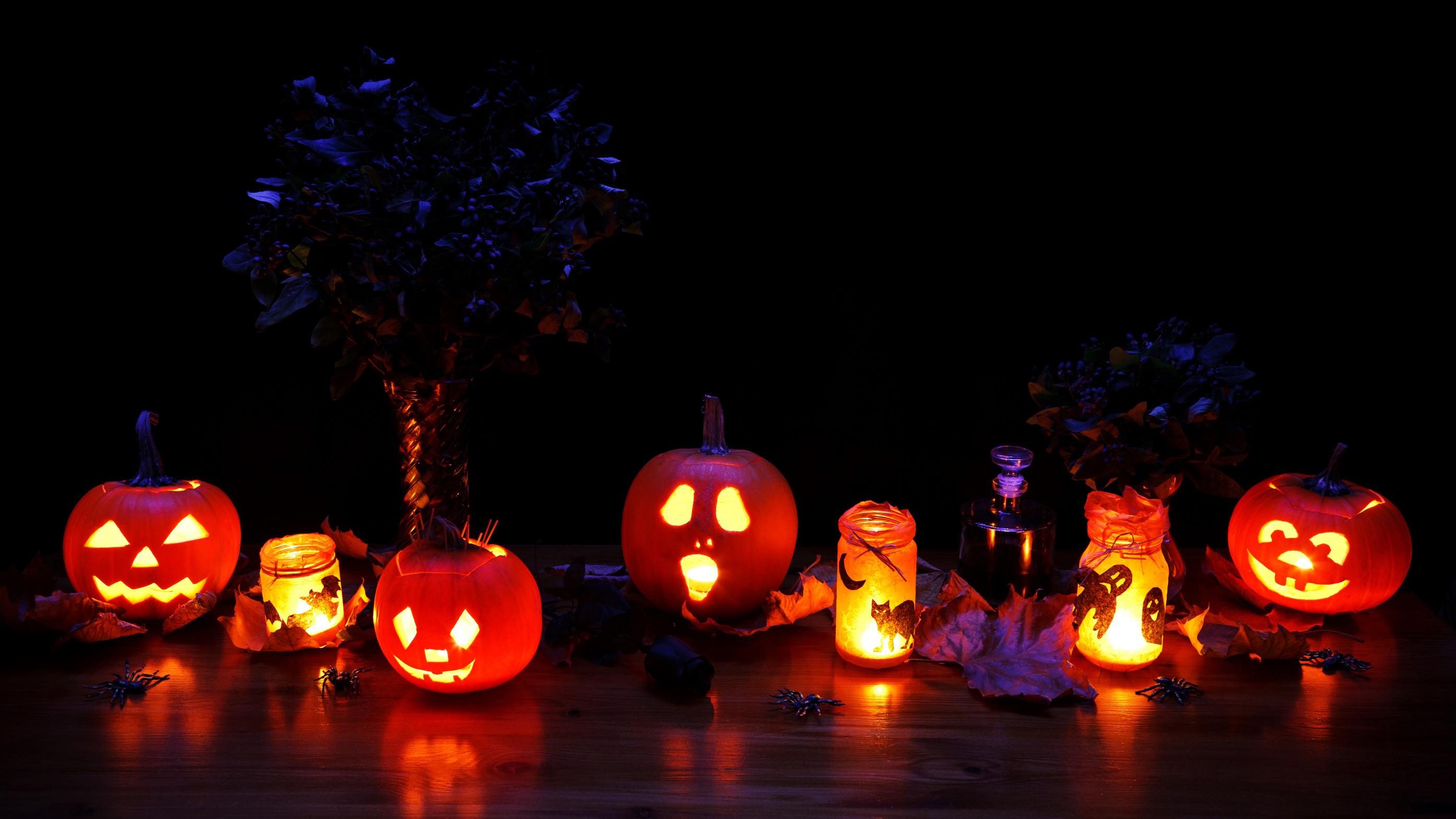 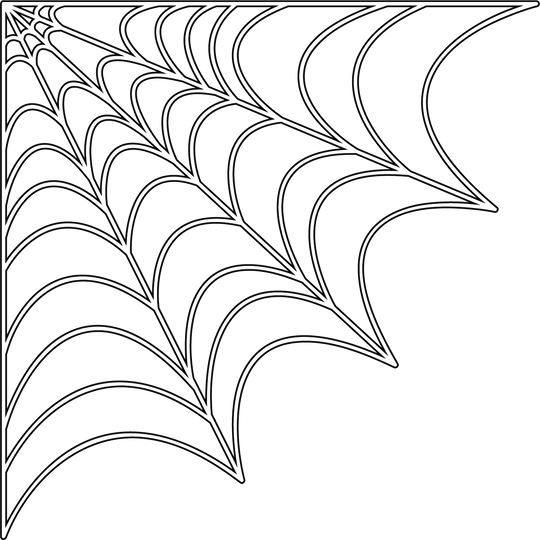 Marketing Insights from SCC
Module 9:  Seasonal Marketing
2022 HALLOWEEN
MARKETING CAMPAIGNS
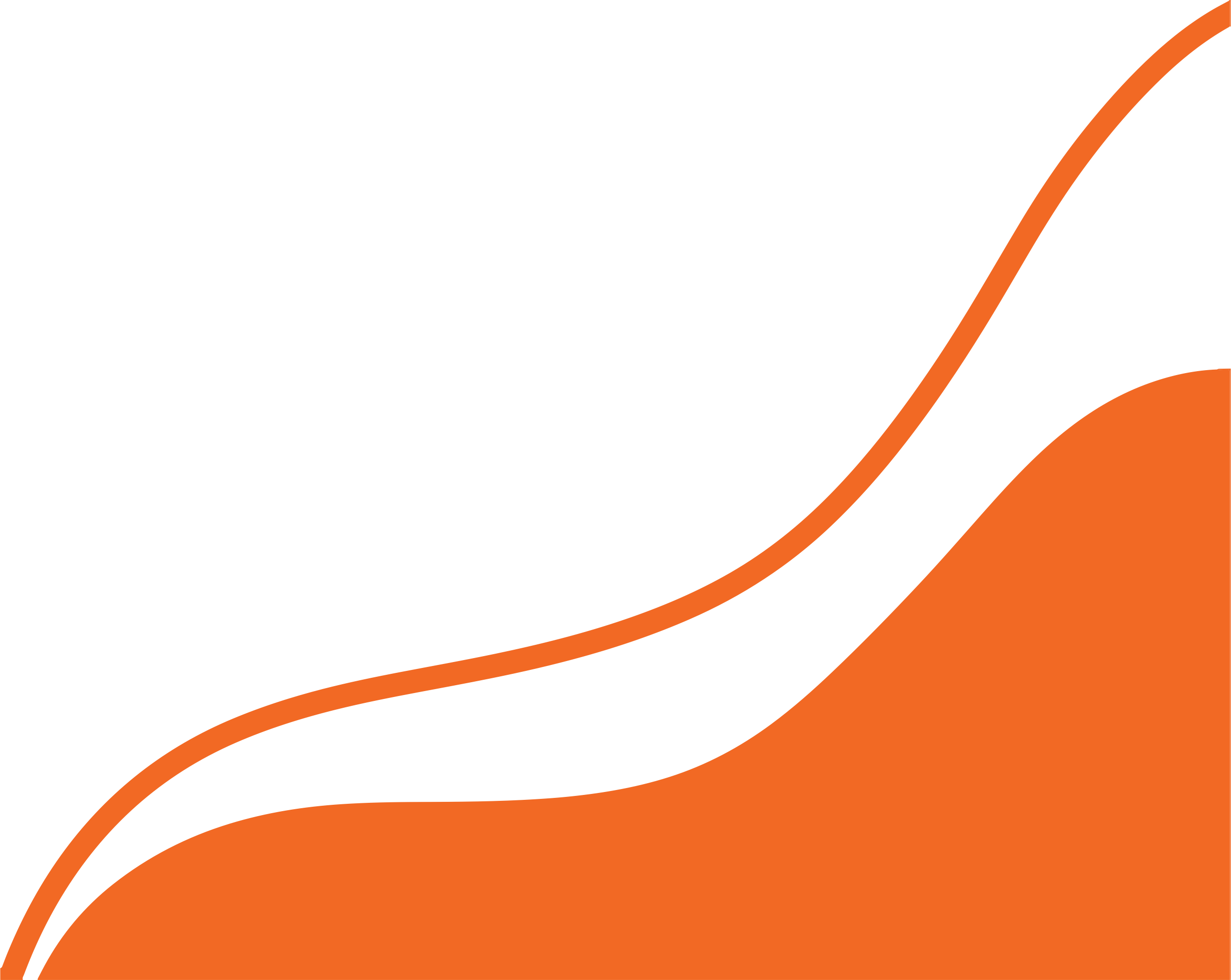 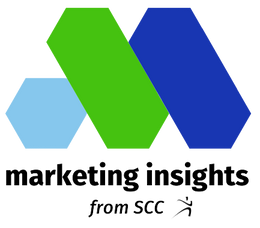 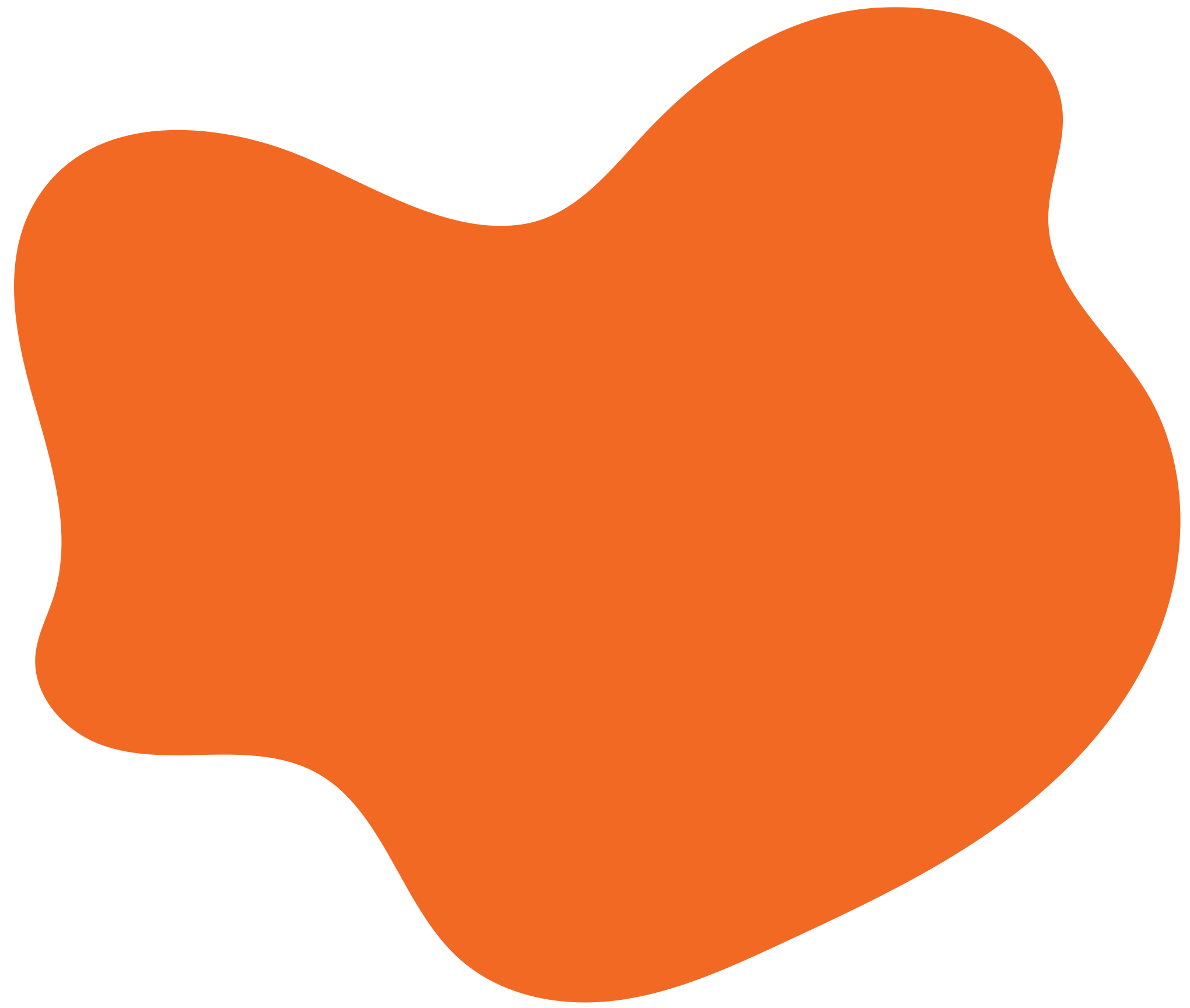 Marketing Insights from SCC
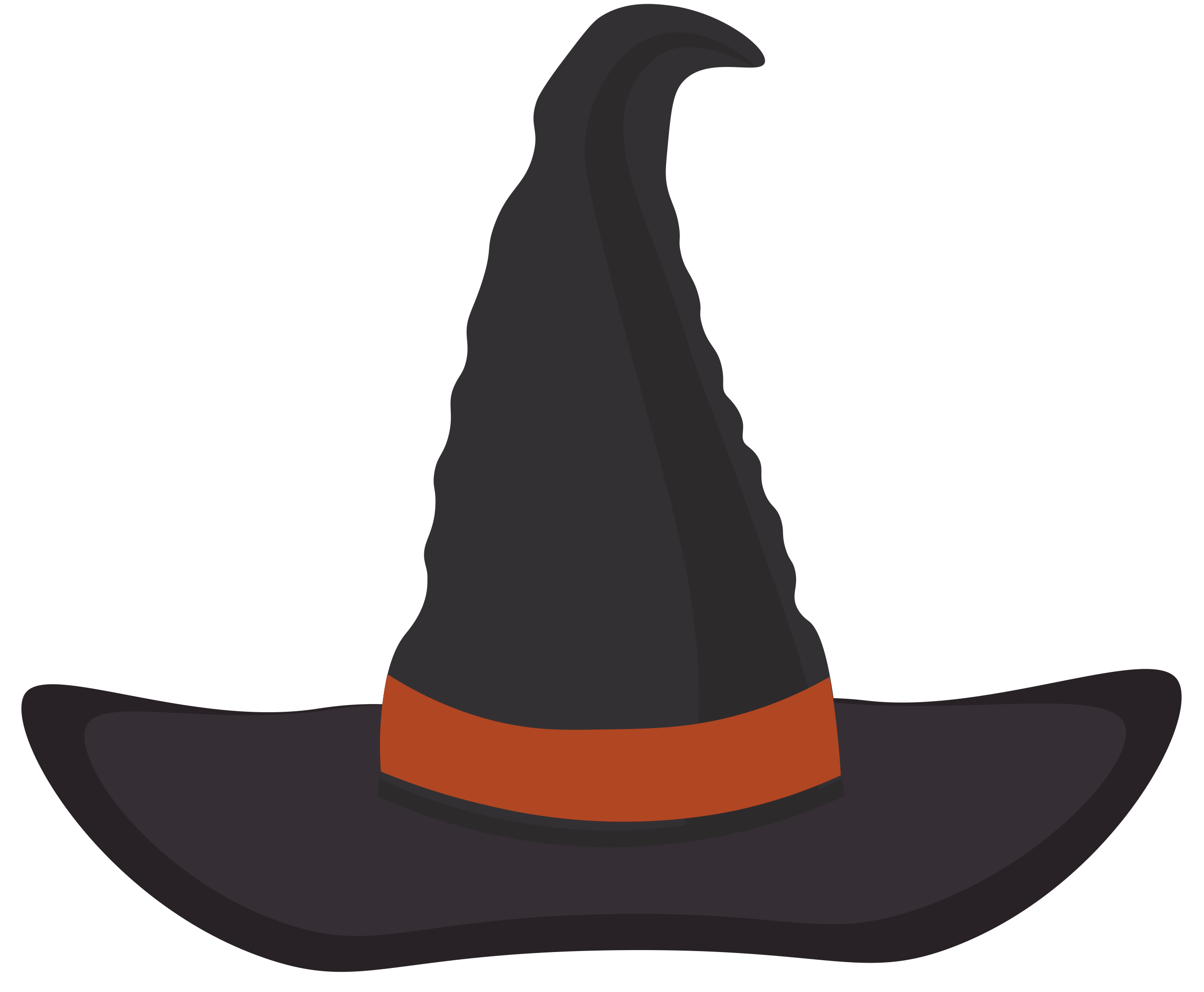 Module 9:  Seasonal Marketing
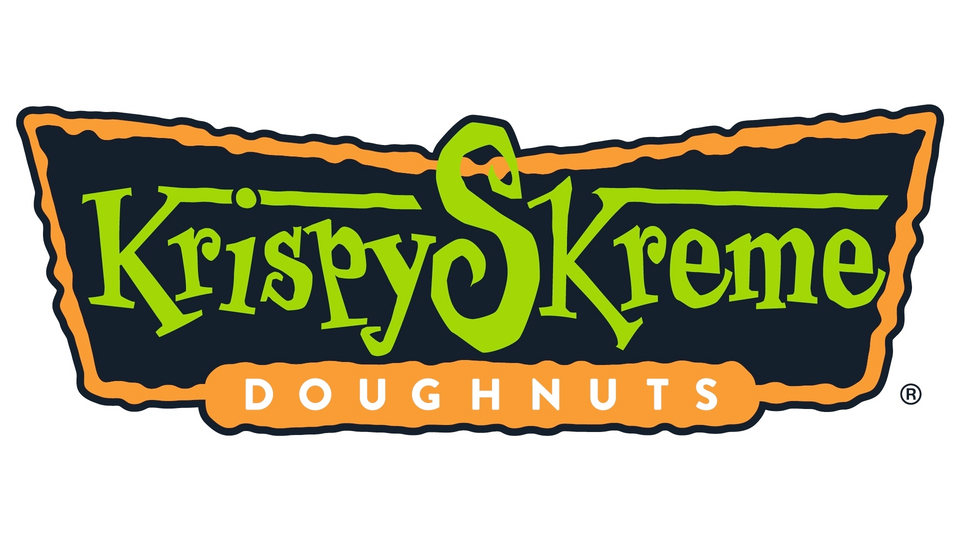 KRISPY KREME
"KRISPY SKREME"
REBRAND
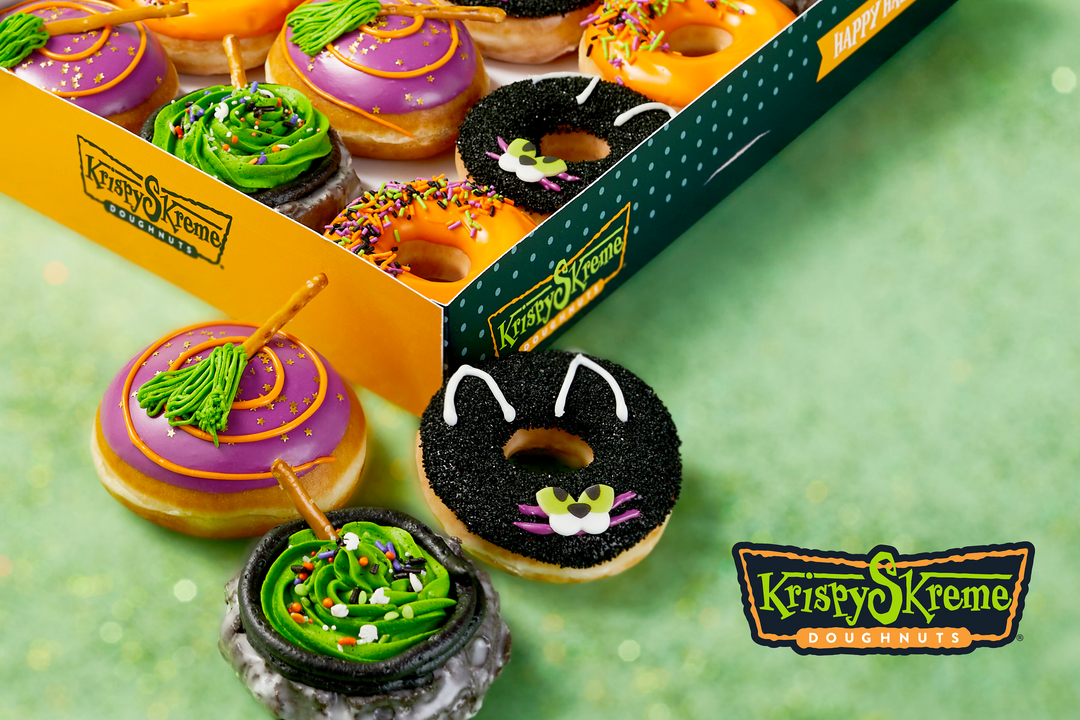 Krispy Kreme has rebranded as "Krispy Skreme" during this Halloween season.  In addition to a name and logo change, the chain also introduced several new Halloween-themed doughnuts:

Spooky Spider Doughnut
Scaredy Cat Doughnut
Boo Batter Doughnut
Neon Orange Sprinkle Doughnut
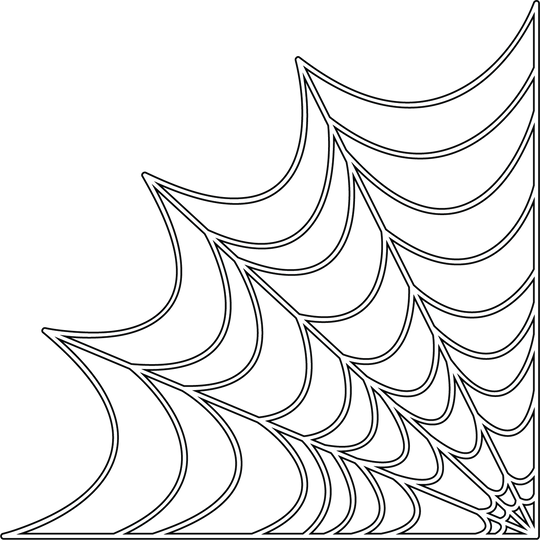 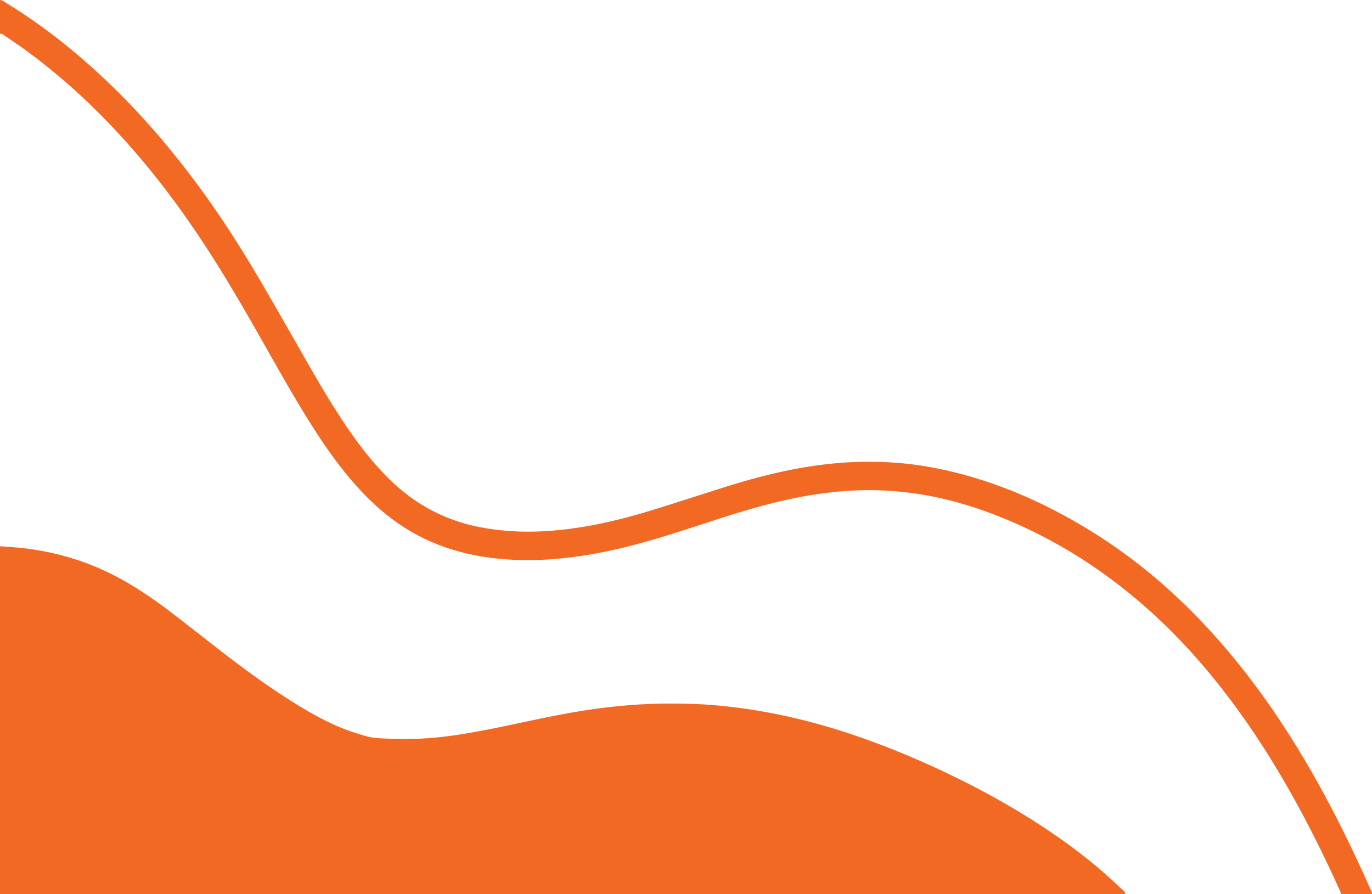 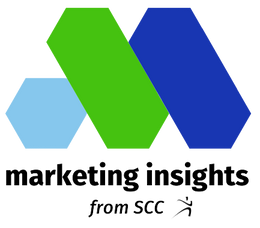 M7L1: Publicity Stunt
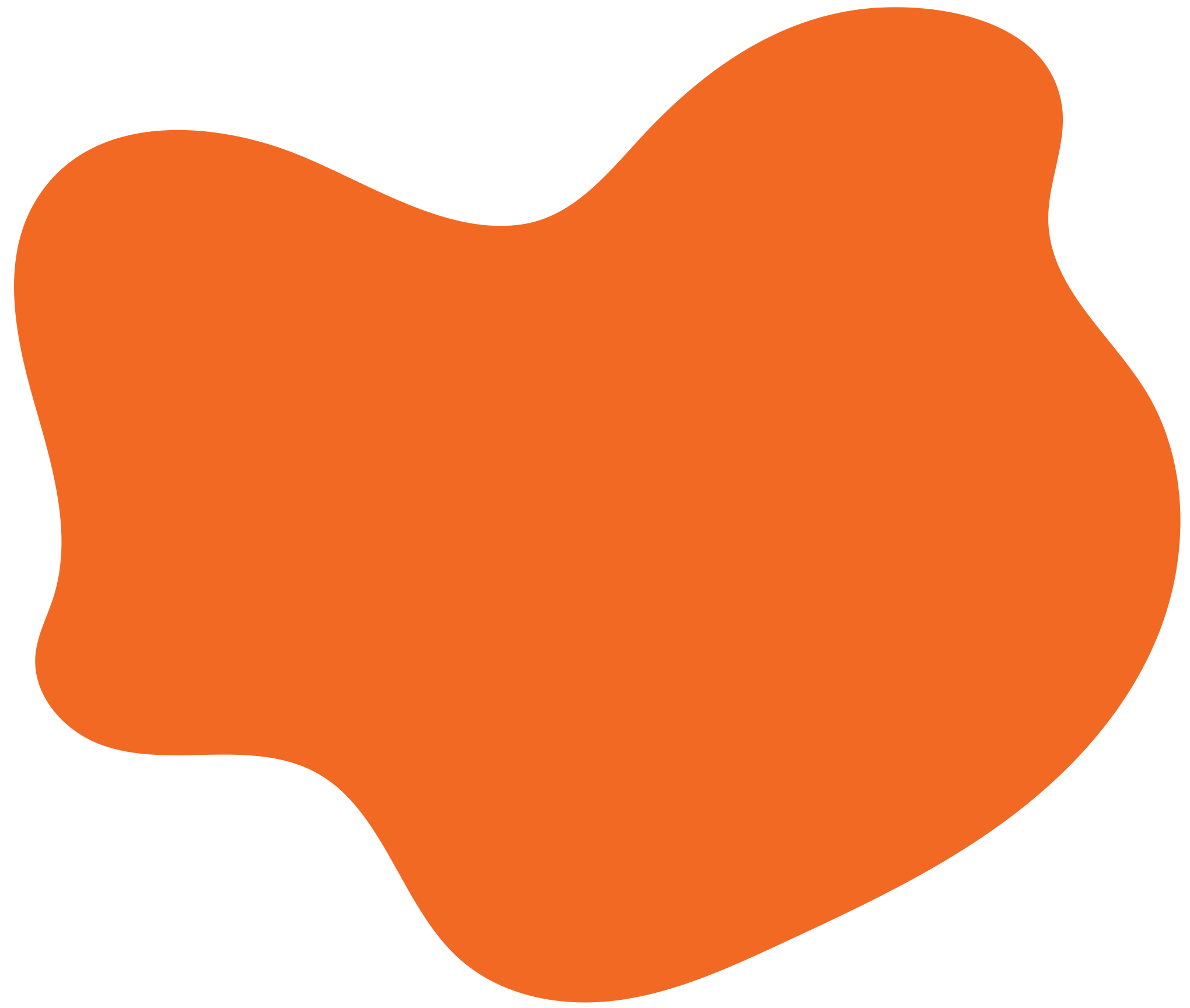 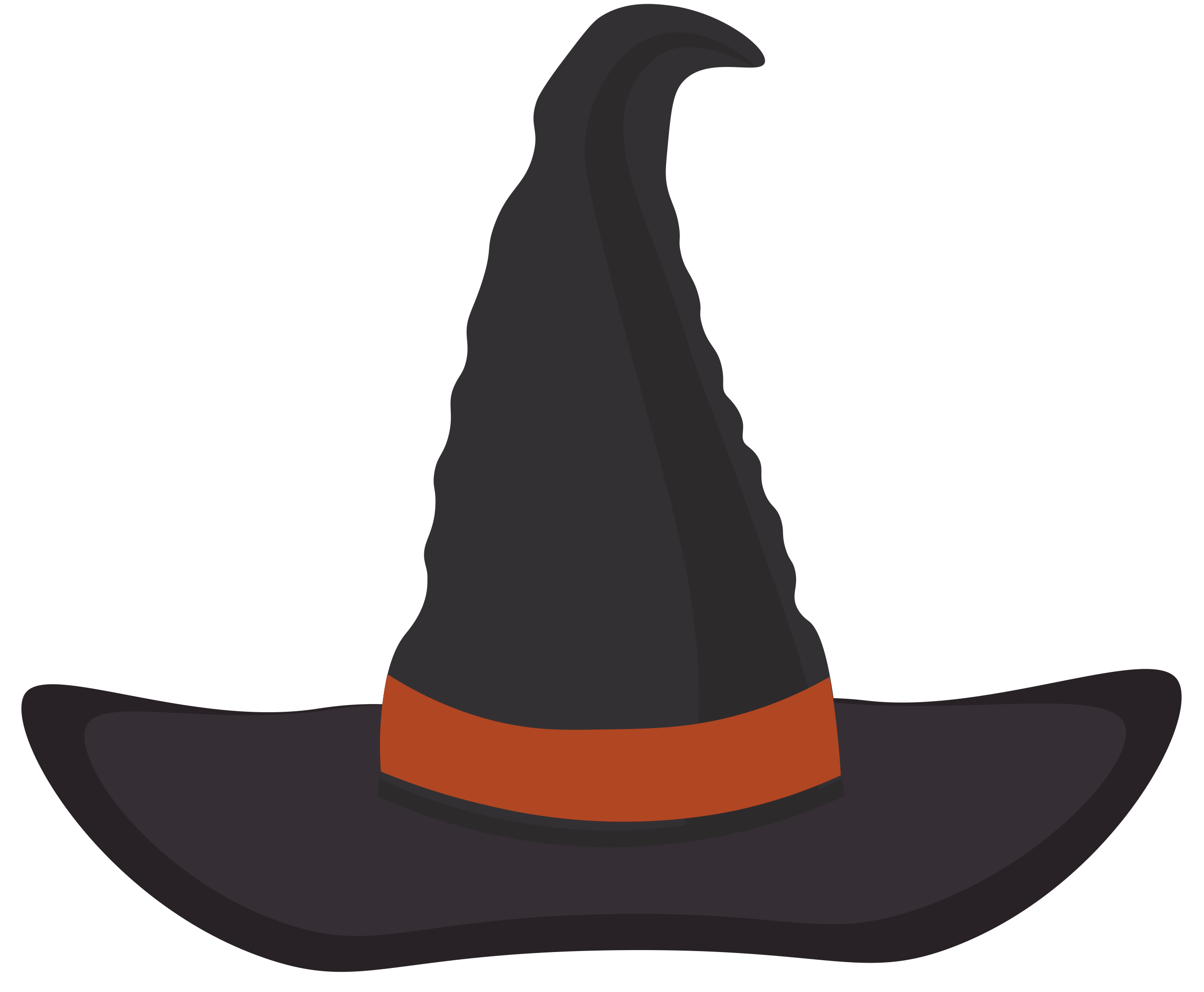 Marketing Insights from SCC
Module 9:  Seasonal Marketing
DOORDASH
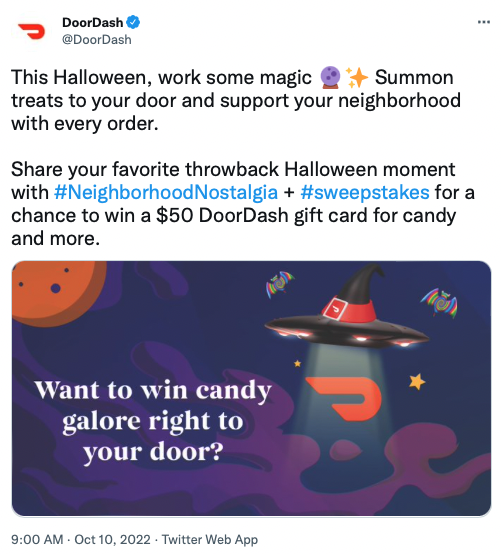 FREE CANDY!
For a limited time, DoorDash customers were offered the chance to win prizes delivered directly to their door, including Halloween candy, pet costumes, decor, and other prizes. 

For the chance to win, consumers were instructed to head to DoorDash's Facebook, Twitter, or Instagram feeds and respond to the Nostalgia social post that DoorDash made while using the hashtags #neighborhoodNostalgia and #sweepstakes in the comments.
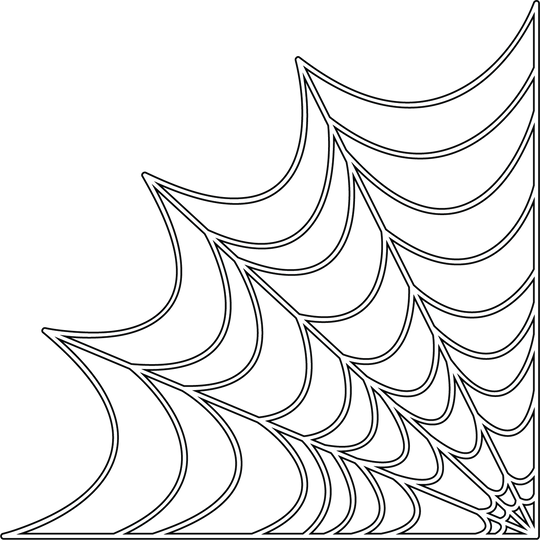 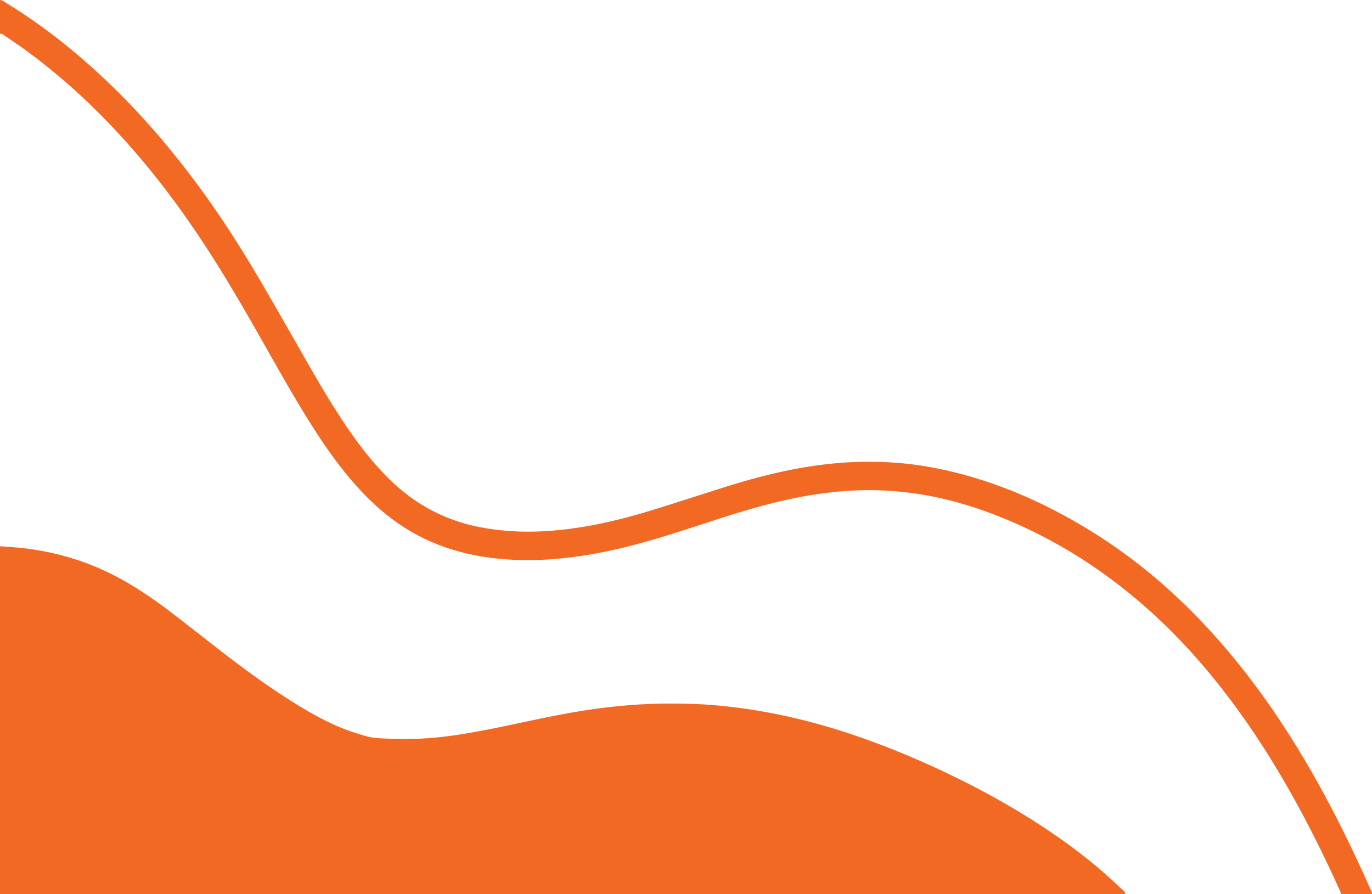 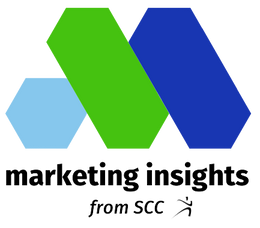 M6L3: Social Media Marketing
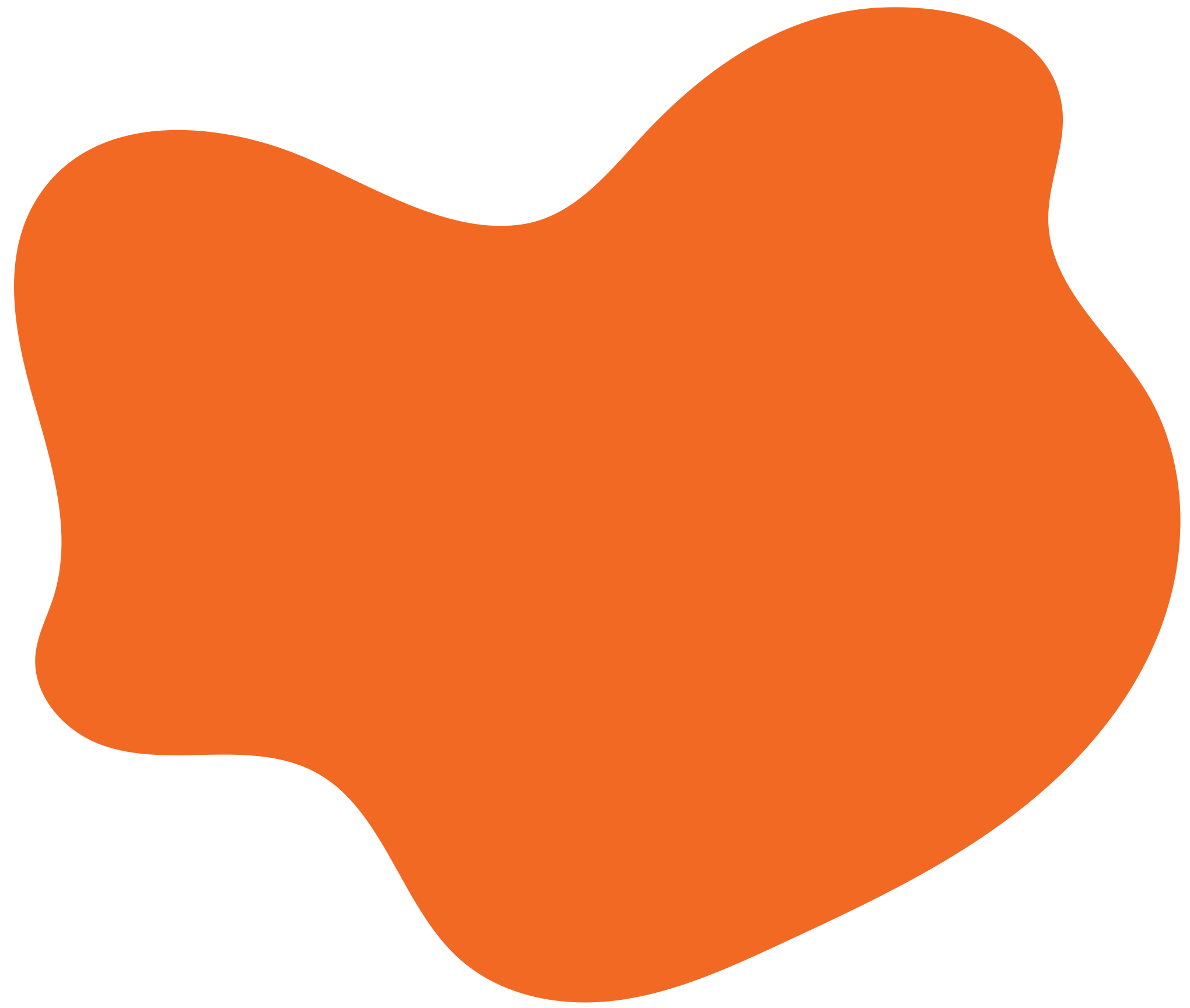 Marketing Insights from SCC
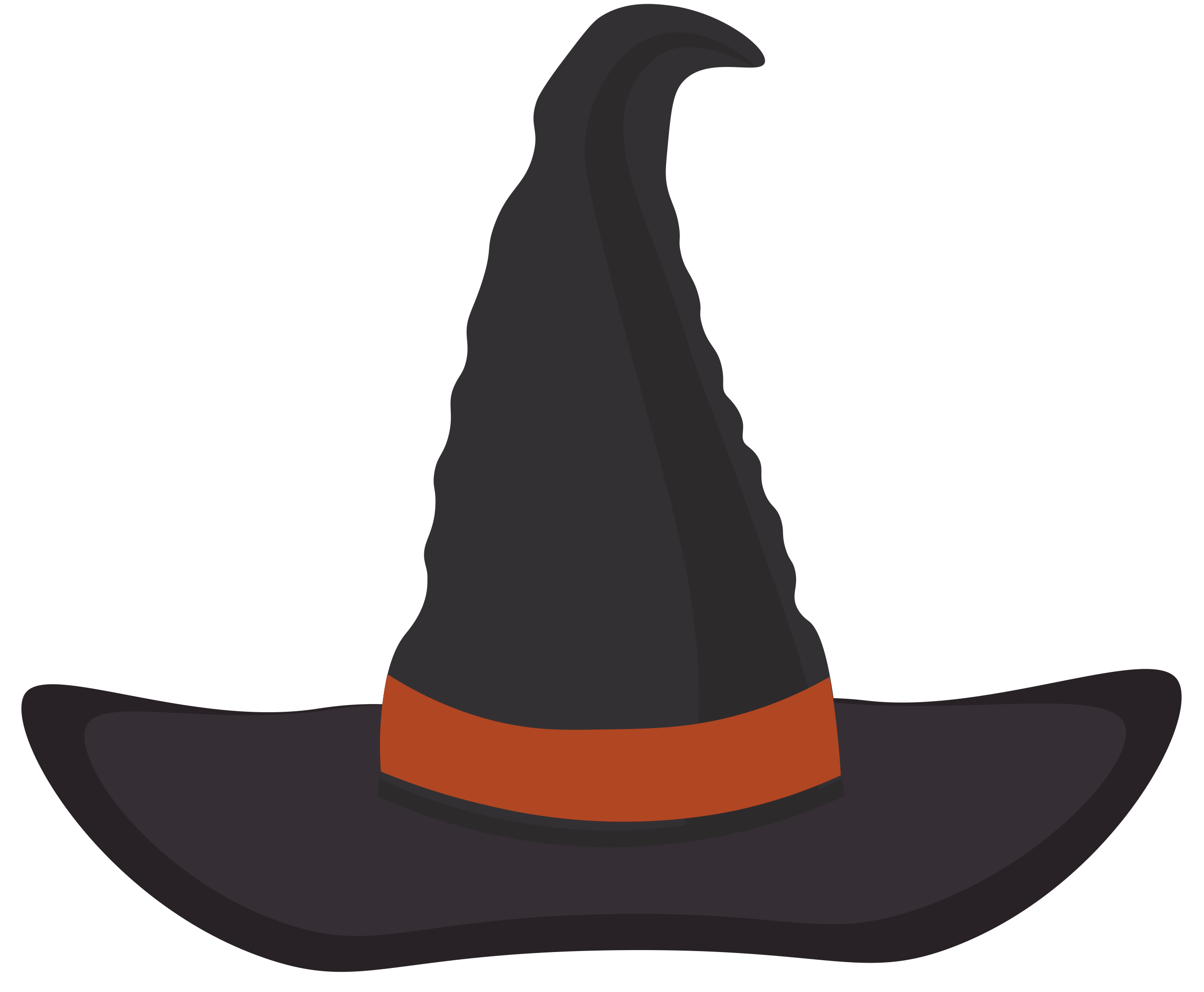 Module 9:  Seasonal Marketing
HEINZ KETCHUP
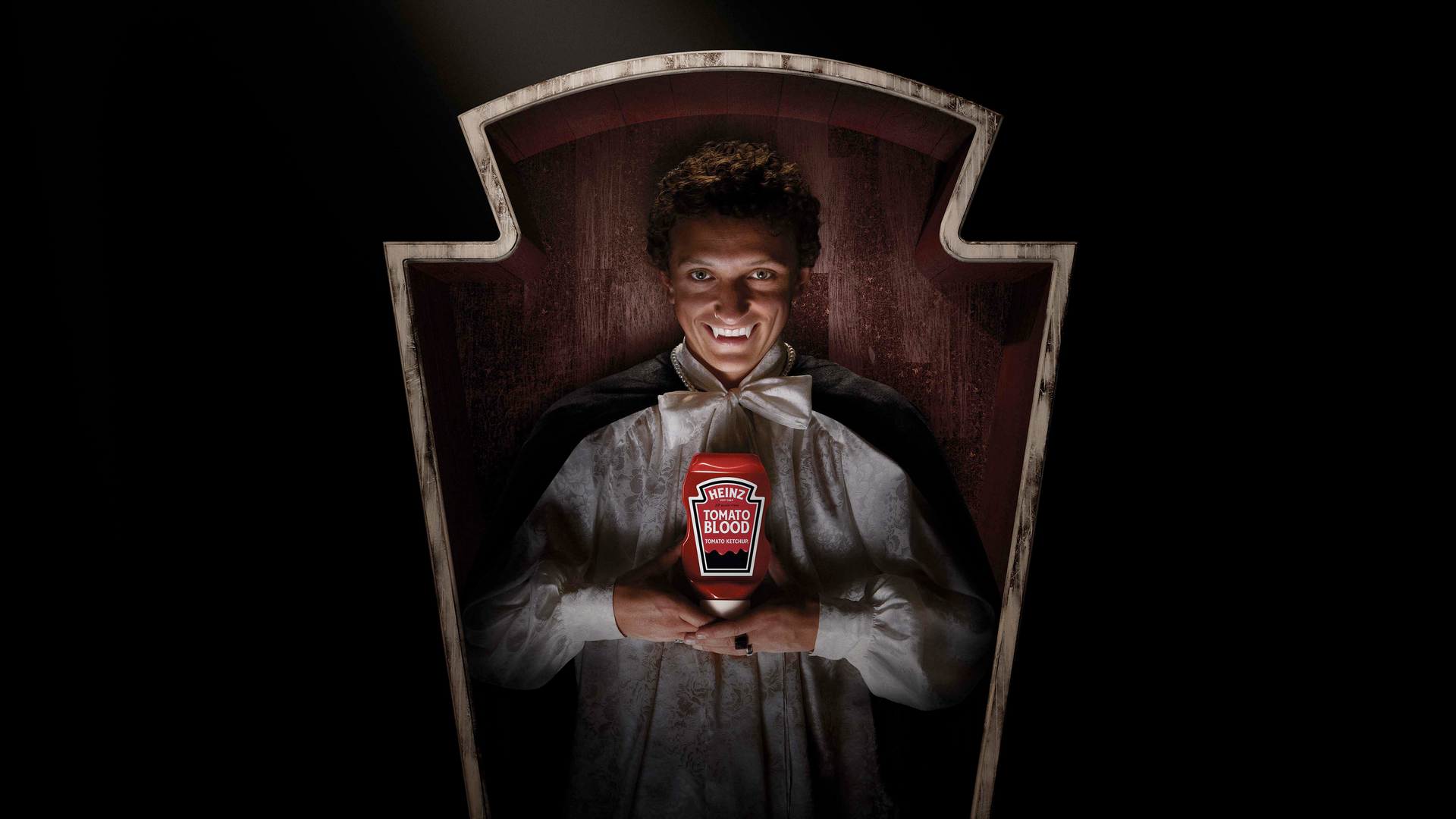 TOMATO BLOOD
Heinz announced the return of a popular promotion from last year with Heinz Tomato Blood Ketchup.  

According to a press release from the company, the tomato-gore-filled limited edition bottle featured "the delicious, thick & rich Heinz Ketchup fans know and love and return just in time for Halloween."
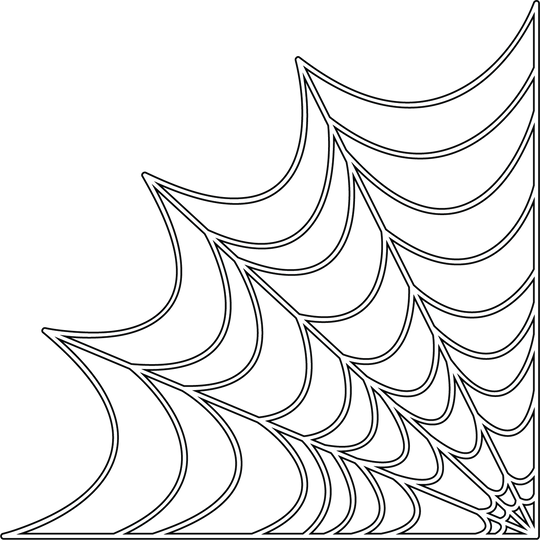 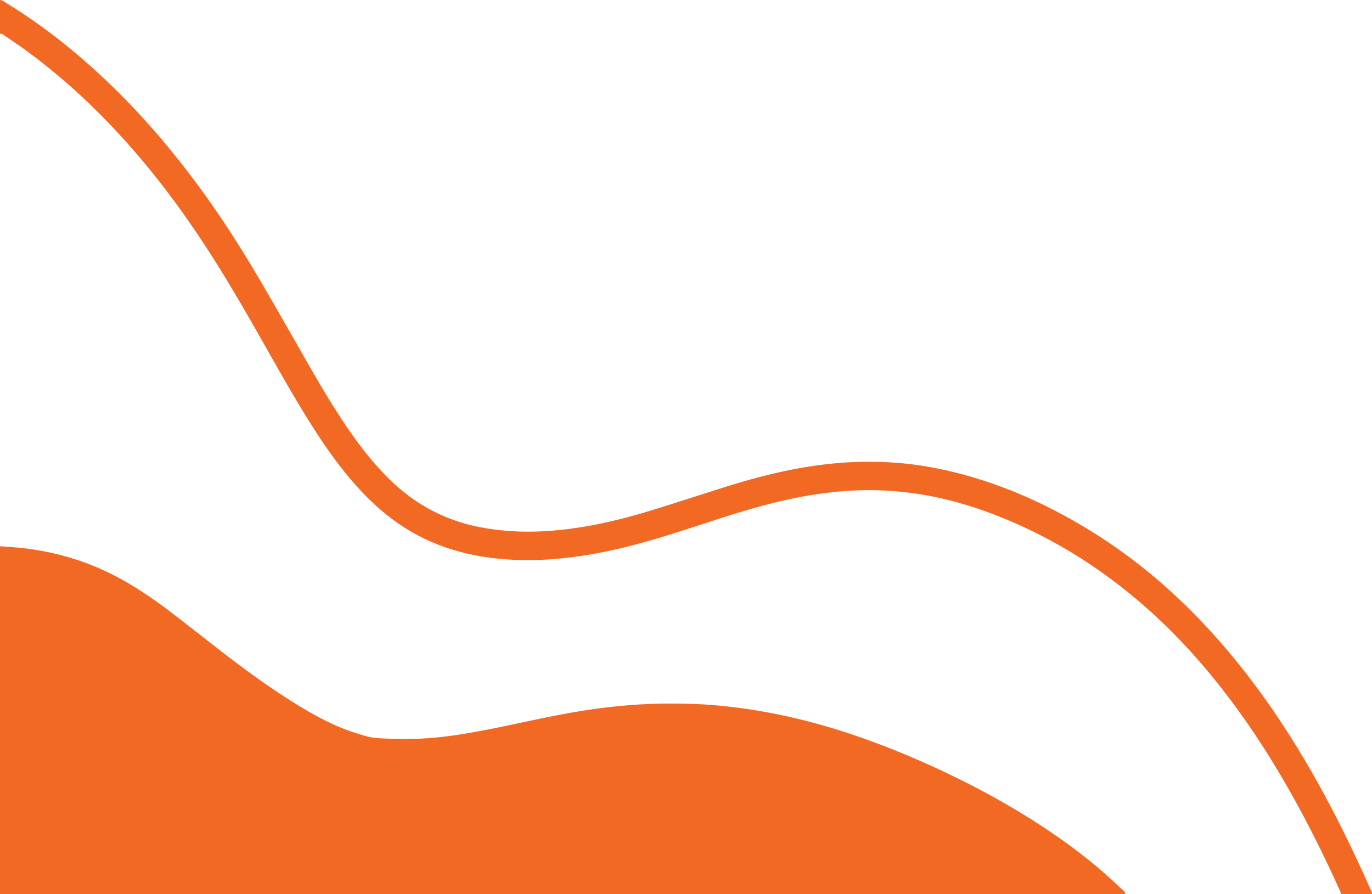 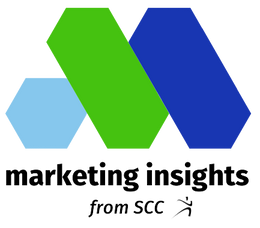 M1L1: Promotion
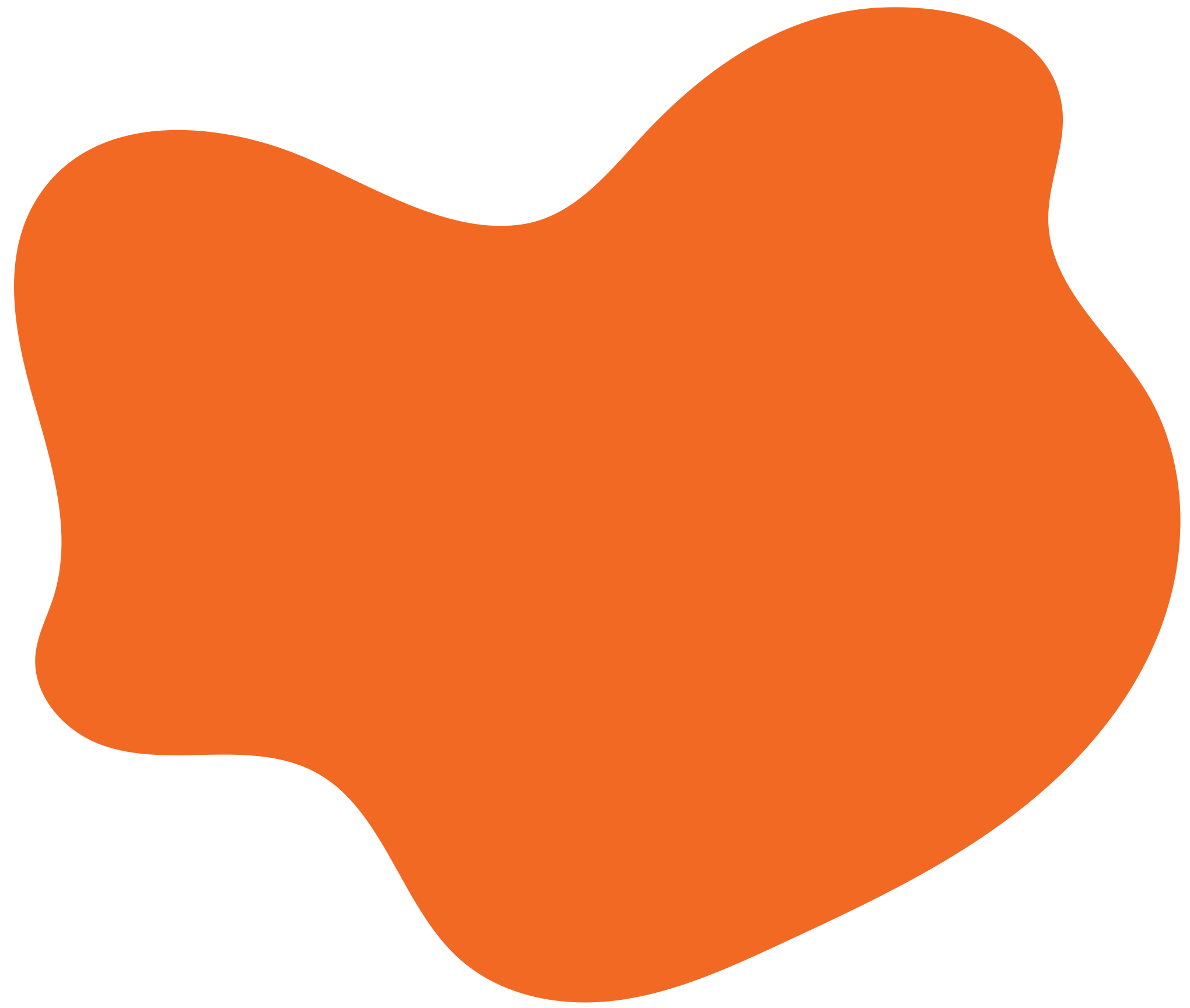 Marketing Insights from SCC
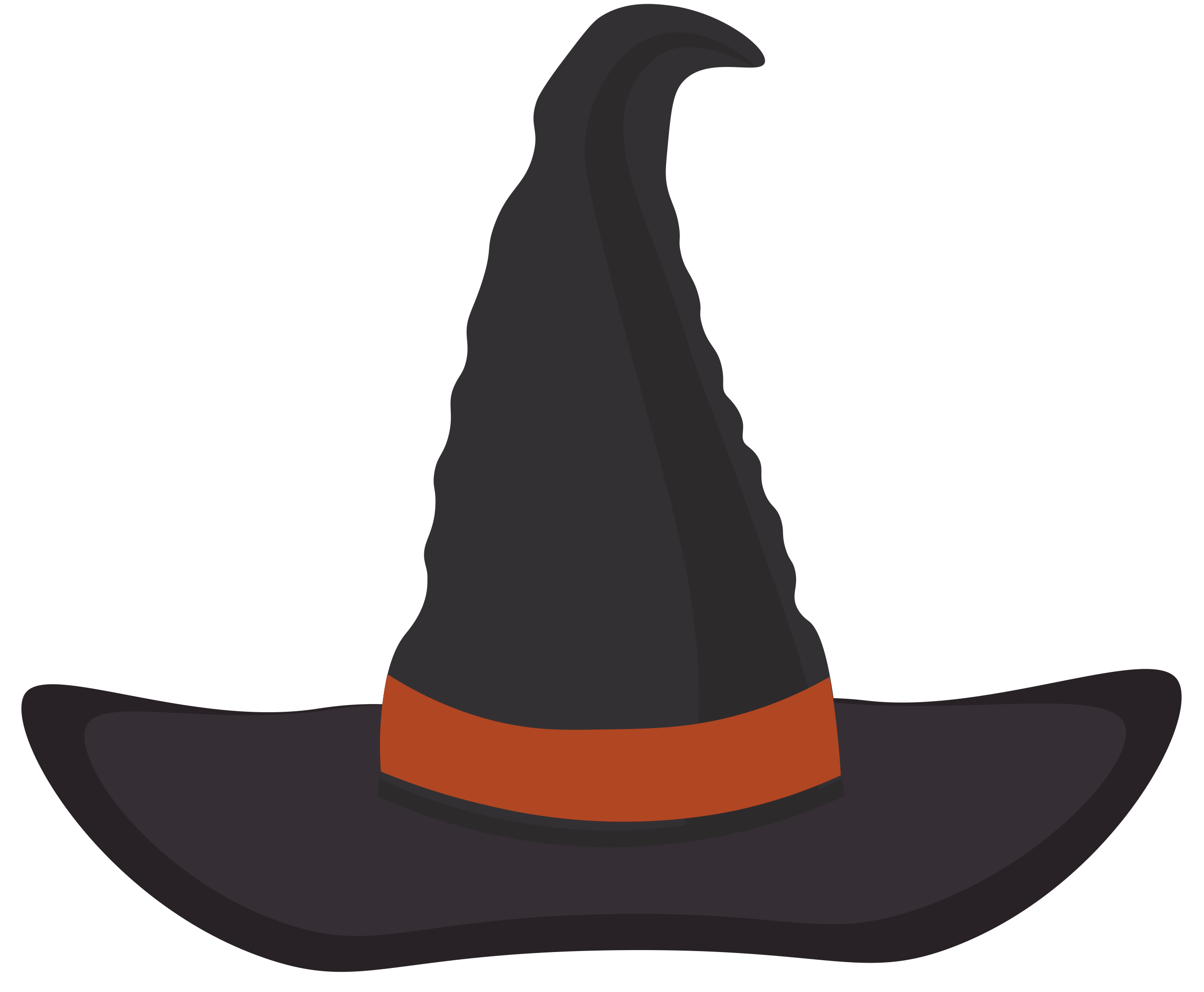 Module 9:  Seasonal Marketing
HOT TOPIC
VIRTUAL CLOTHING DROP
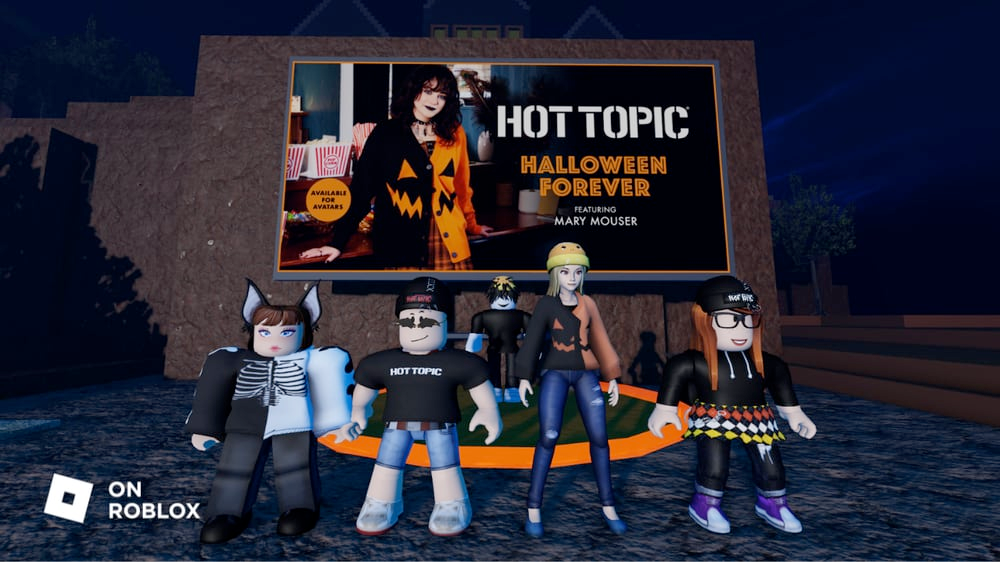 To celebrate Halloween, Hot Topic launched a series of 10 branded, Halloween-themed virtual clothing items. 

The line, called the ‘Halloween Forever Collection,’ was available in the Roblox Avatar Marketplace – a virtual store in Roblox where users can shop for avatar customizations, clothing and accessories. The brand has also built three virtual pop-up shops that are accessible via a number of popular Roblox experiences.
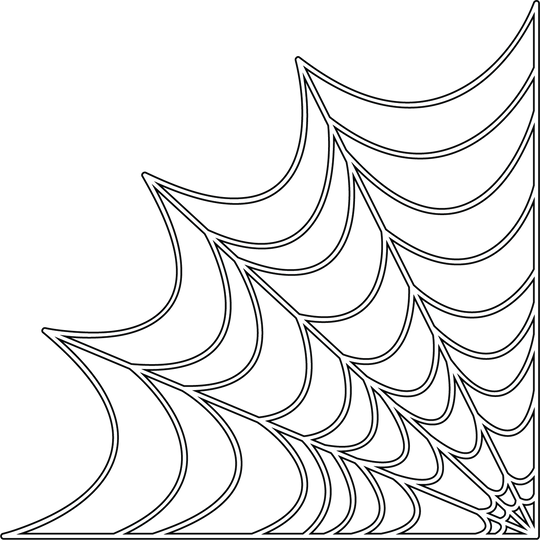 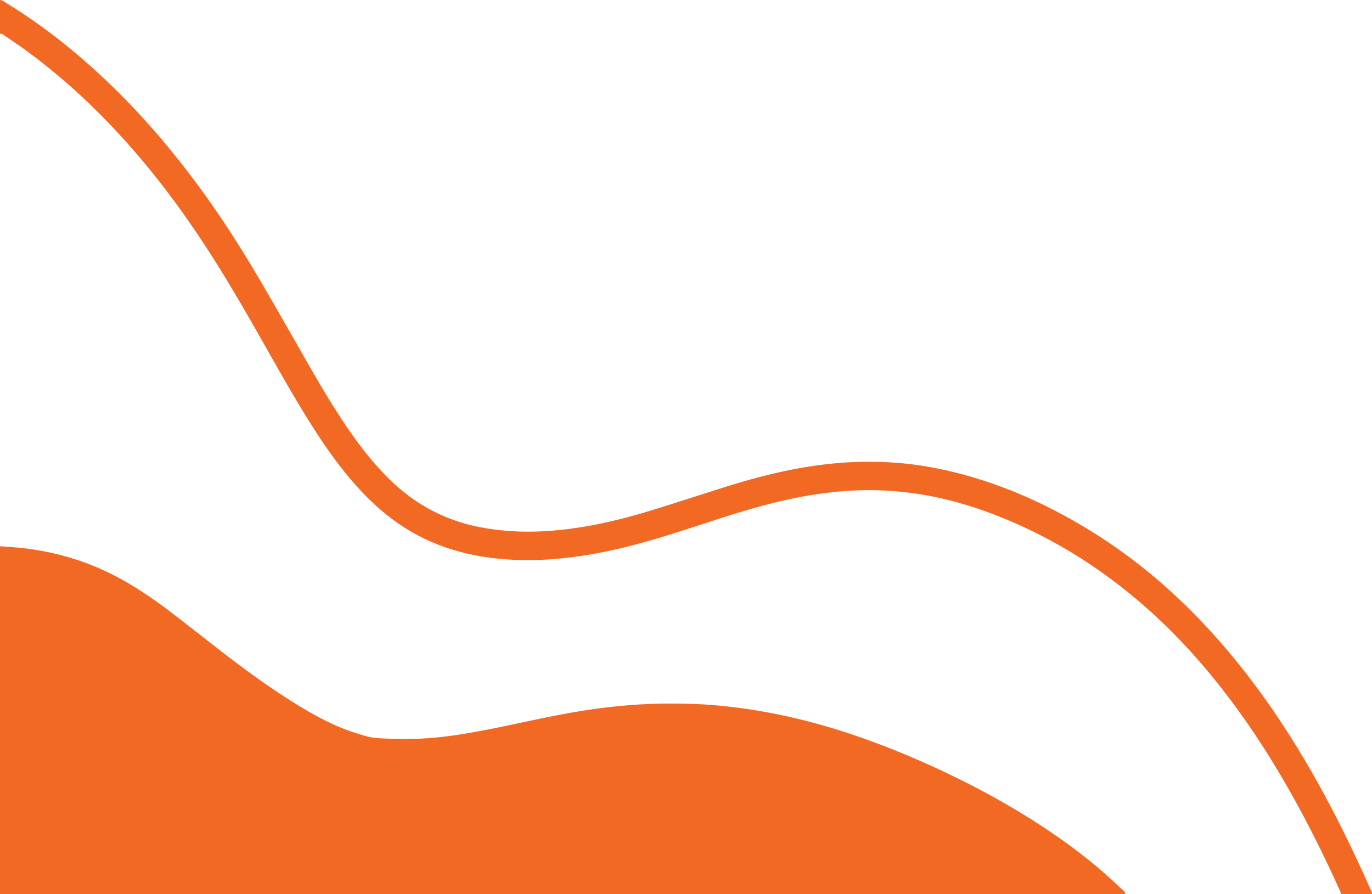 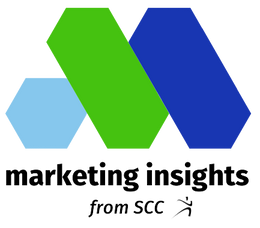 M6L2: Digital Marketing
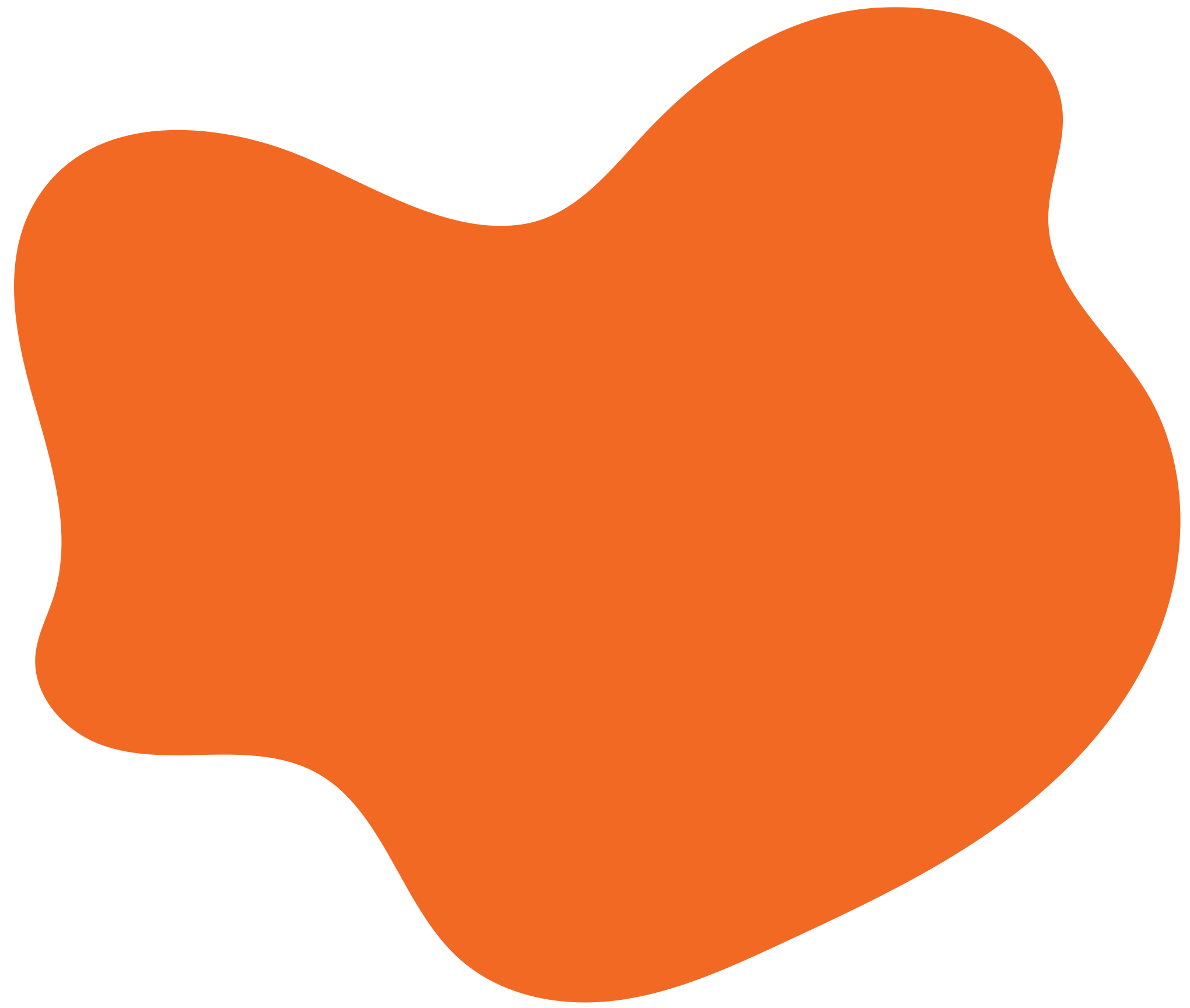 Marketing Insights from SCC
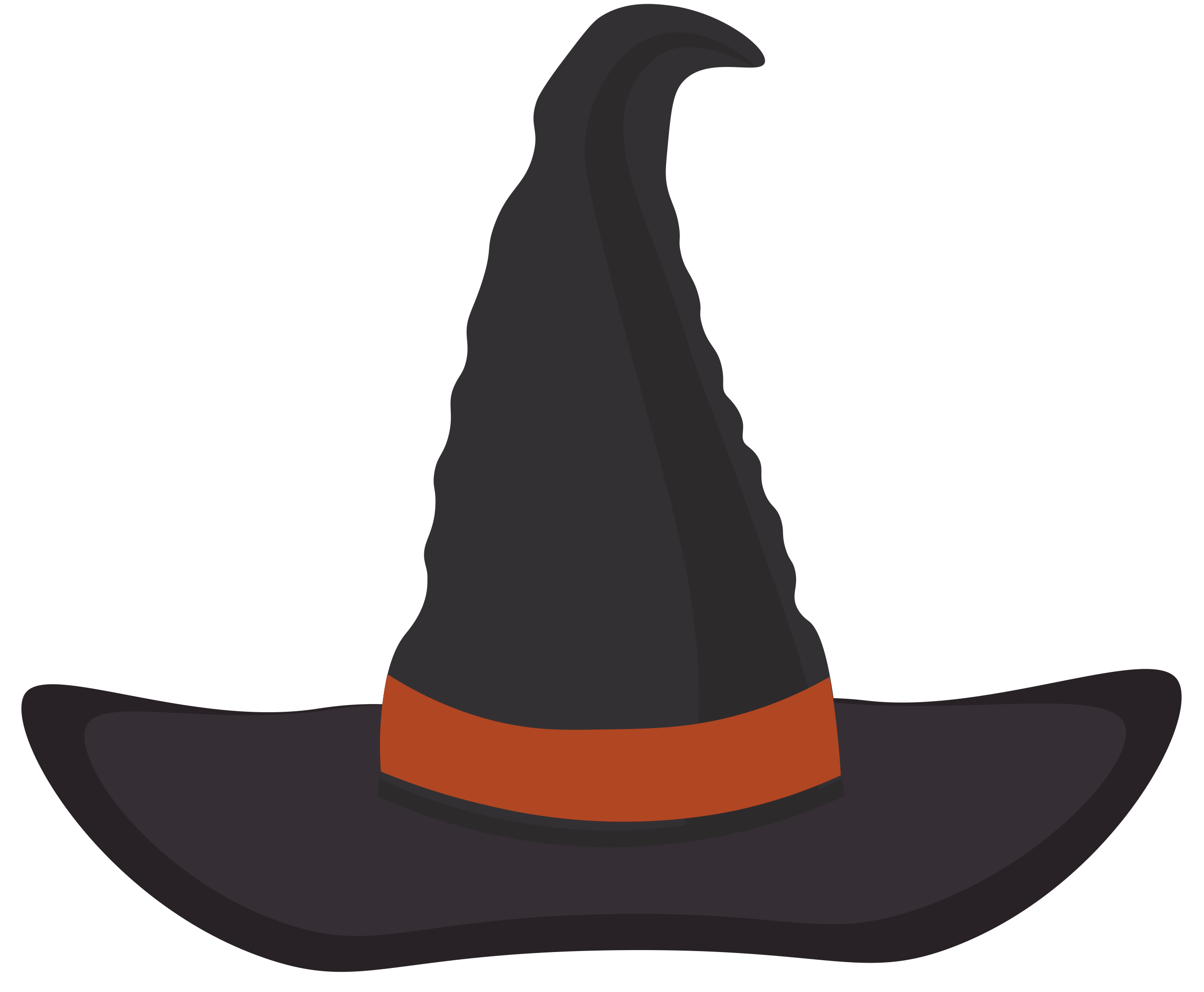 Module 9:  Seasonal Marketing
CHIPOTLE
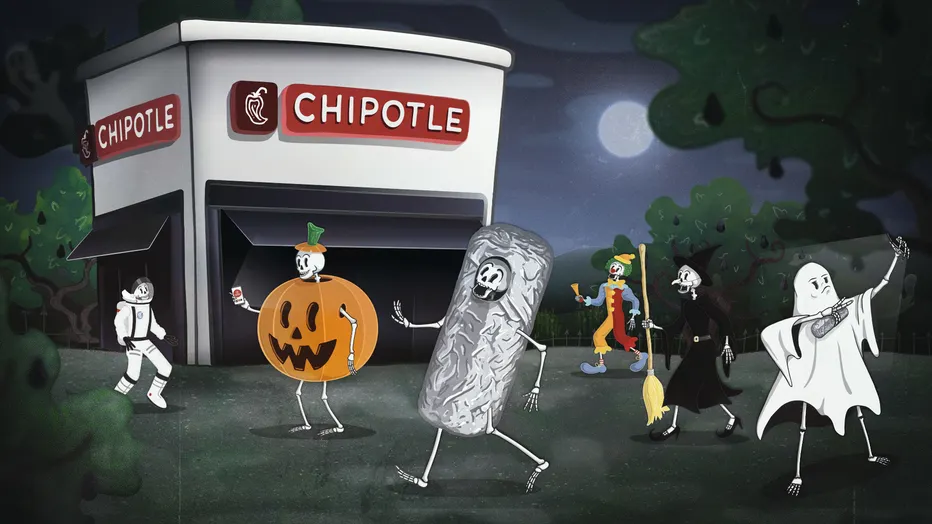 "BOORITO" PROMO
After a two-year hiatus because of the pandemic, Chipotle brought back their popular "Boorito" promotion.  

Consumers were eligible for a free $6 entree by signing up for the brand's loyalty program (Chipotle Rewards) and visiting a Chipotle restaurant on Halloween dressed up in a costume.
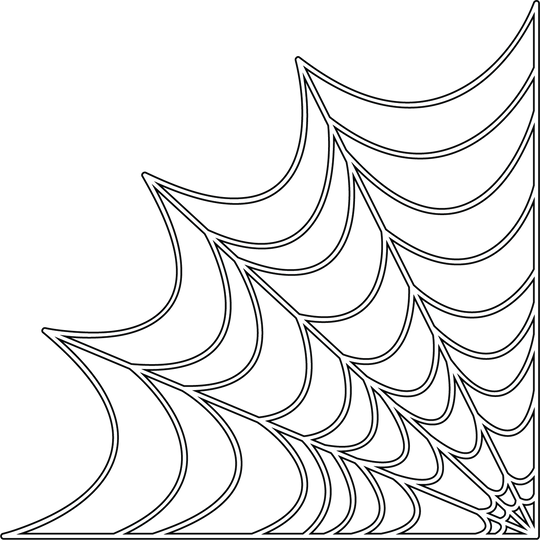 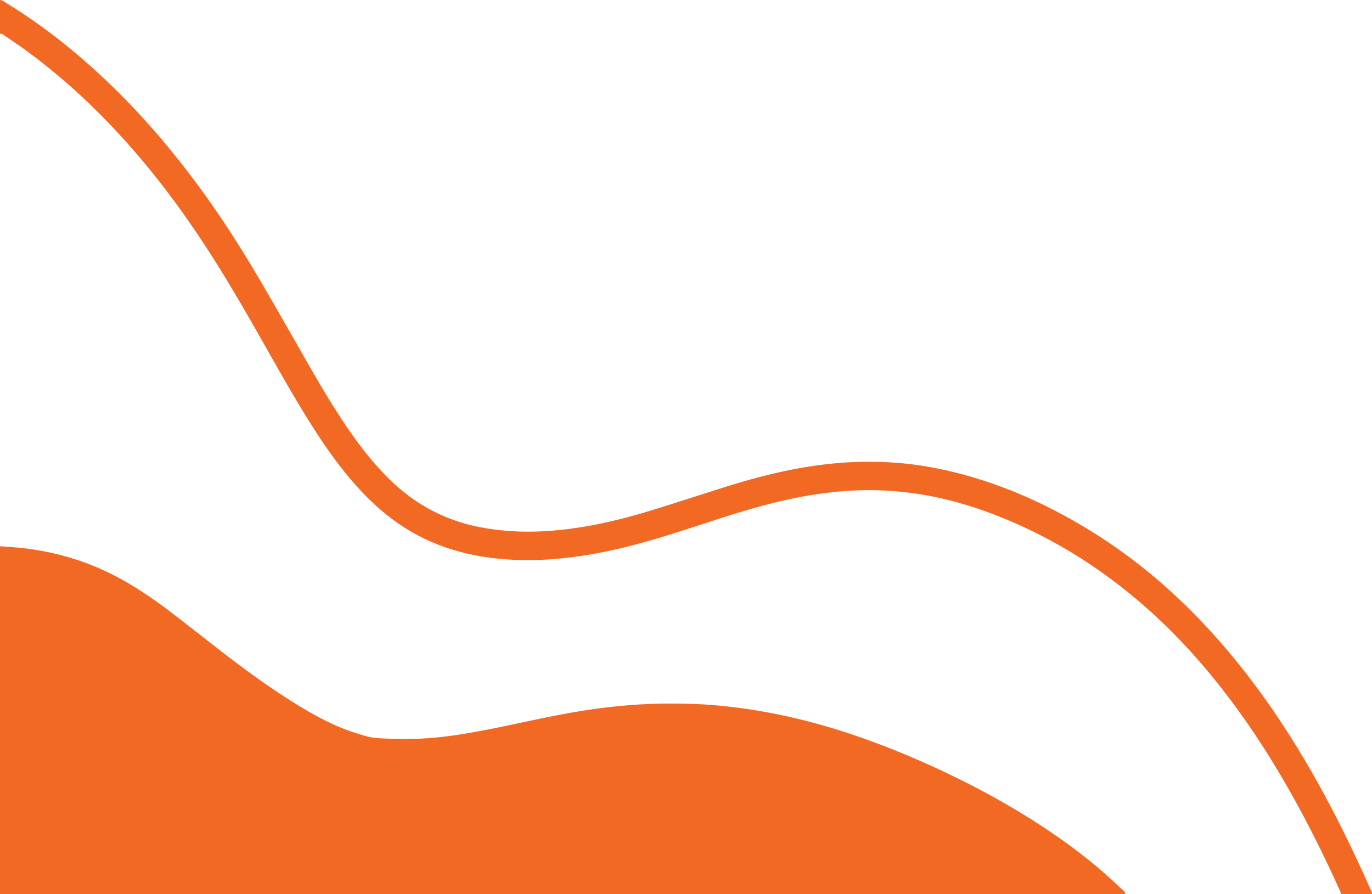 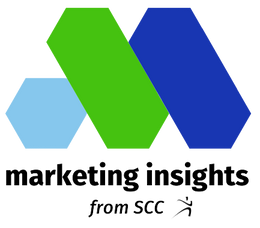 M1L1:  Promotion
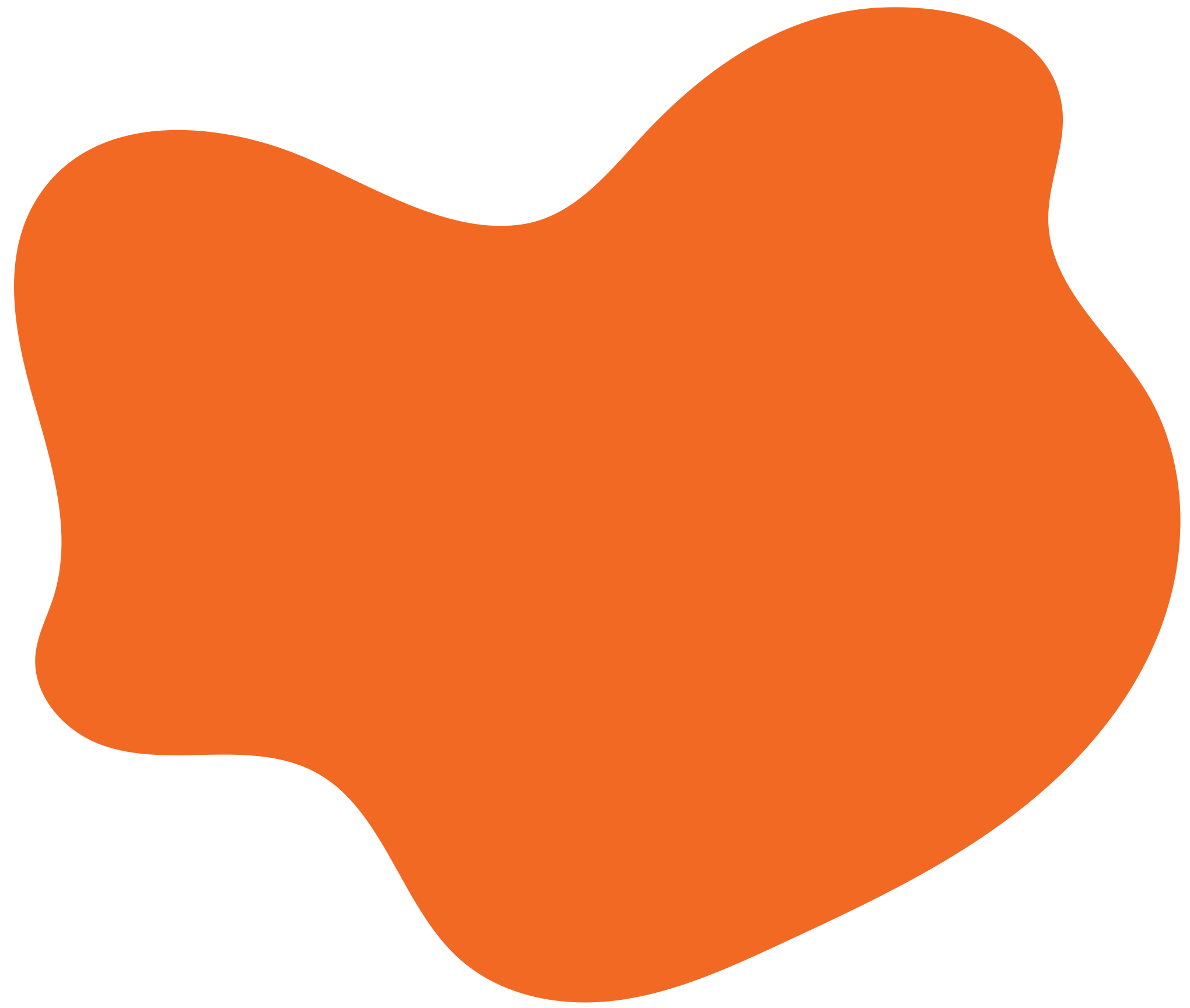 Marketing Insights from SCC
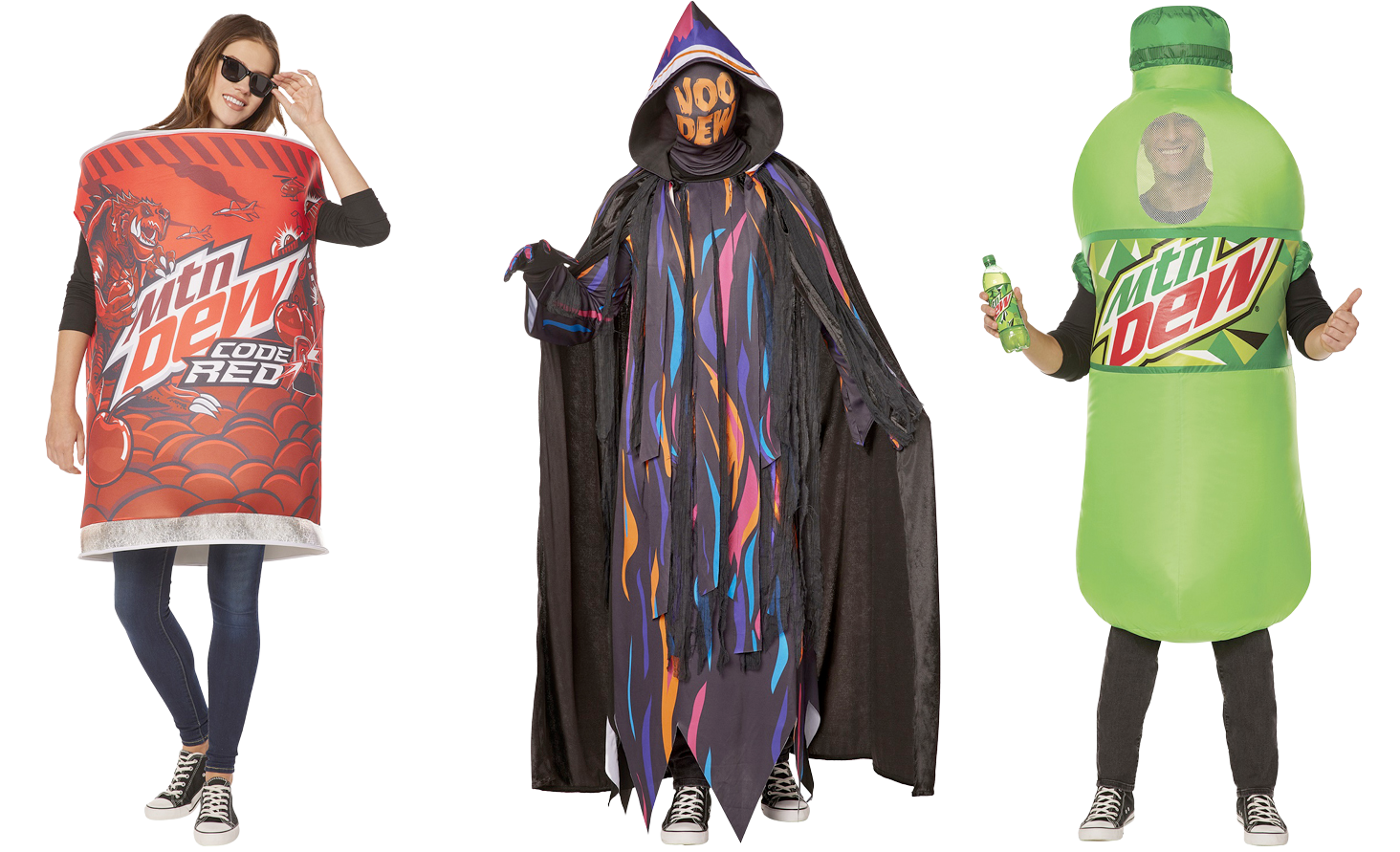 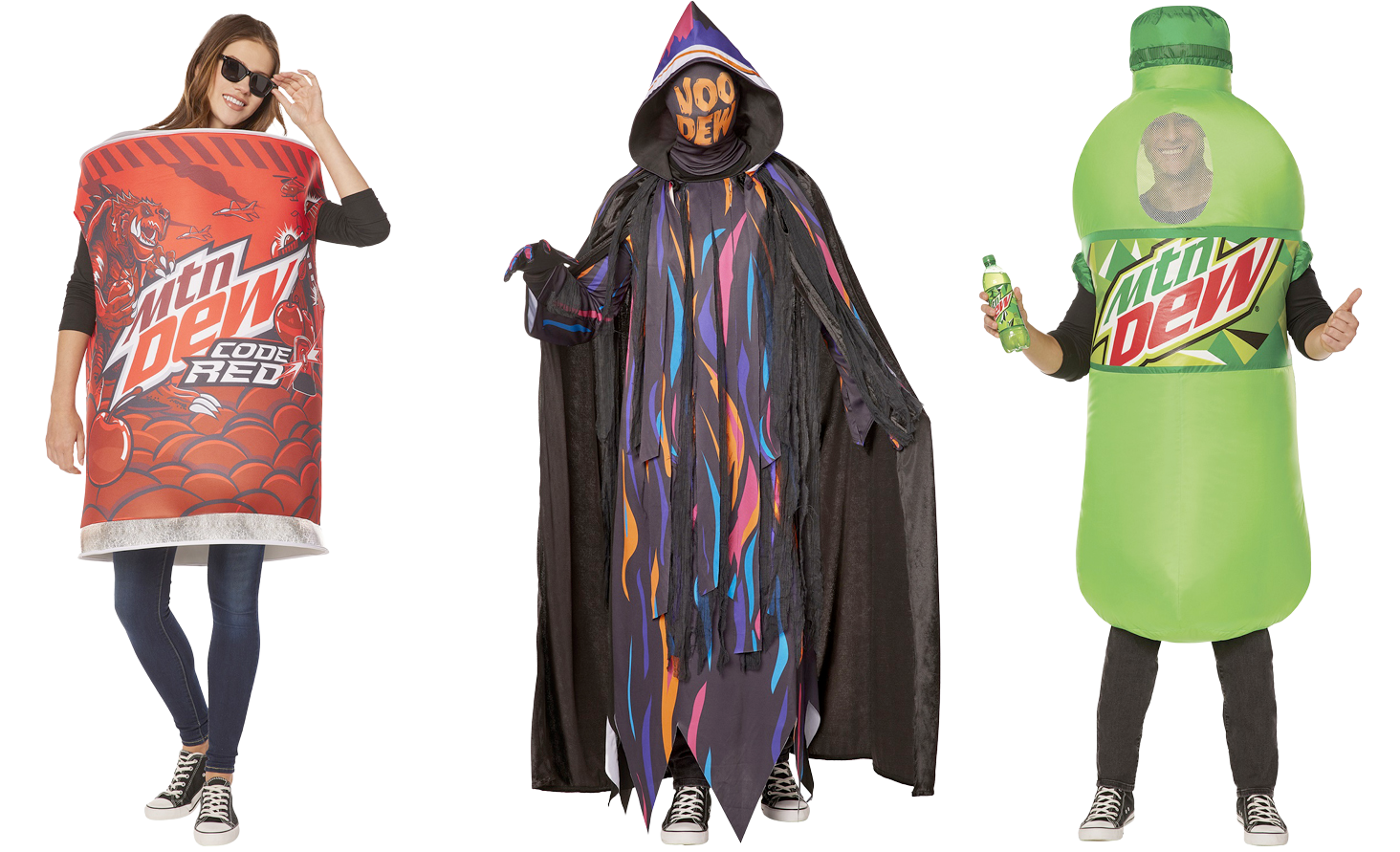 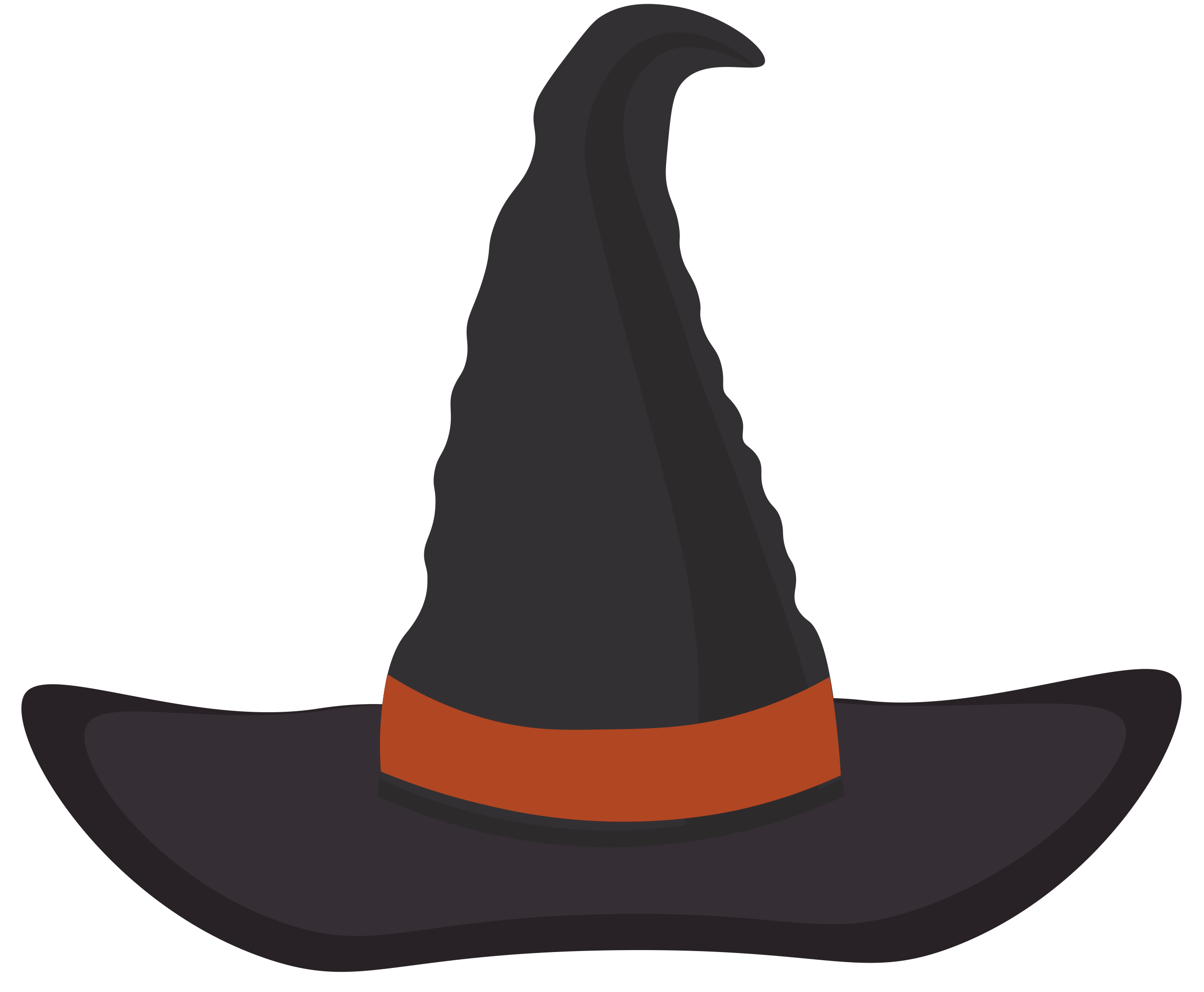 Module 9:  Seasonal Marketing
MTN DEW X SPIRIT HALLOWEEN
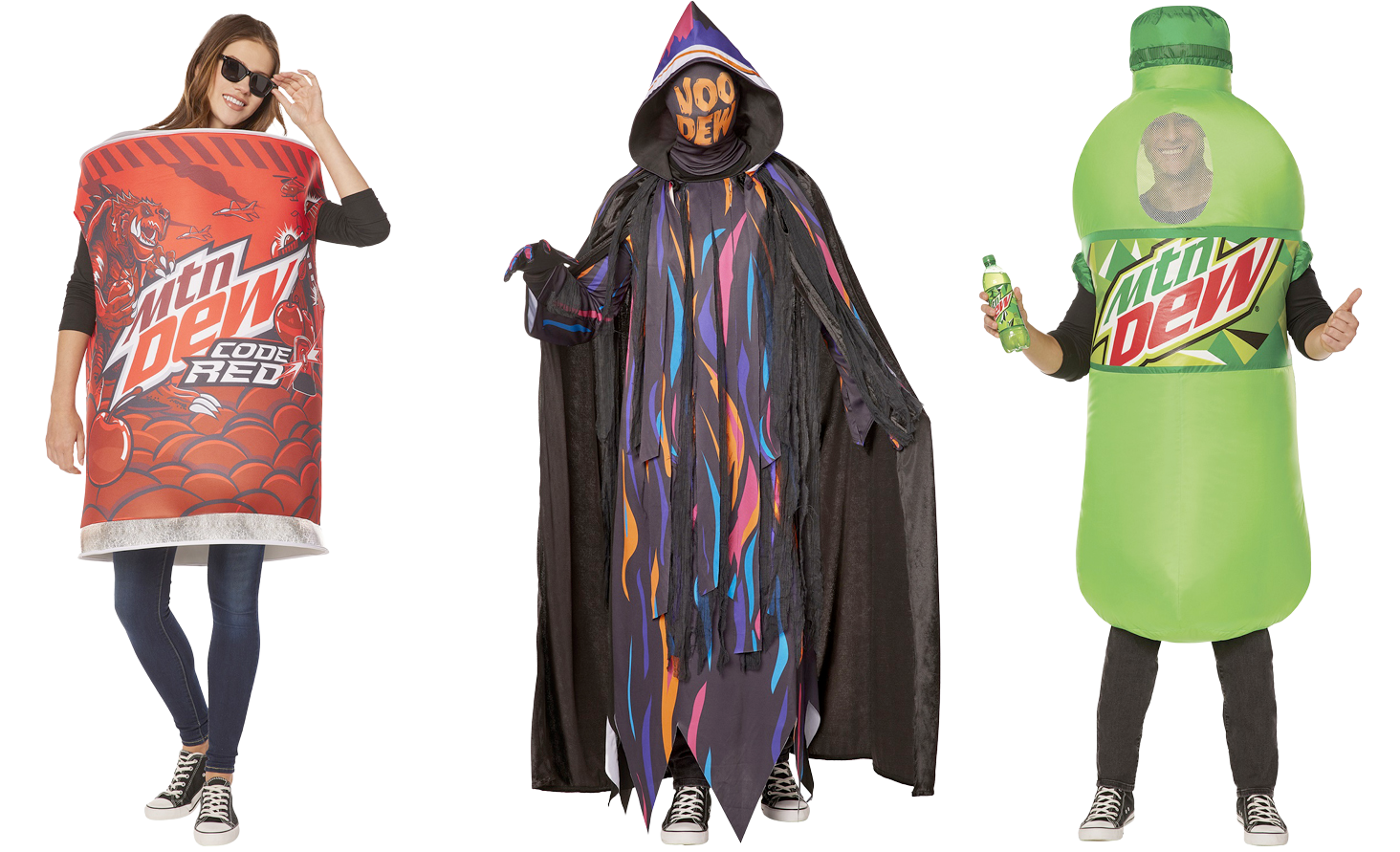 COSTUME FLAVORS
According to a press release, Spirit Halloween and MTN DEW collaborated to create a new collection of limited-edition Halloween "flavor" costumes inspired by three fan-favorite MTN DEW flavors (Original, Baja Blast, and Code Red) and the VOO-DEW Grim, the embodiment of the iconic Halloween mystery flavor, MTN DEW VOO-DEW.
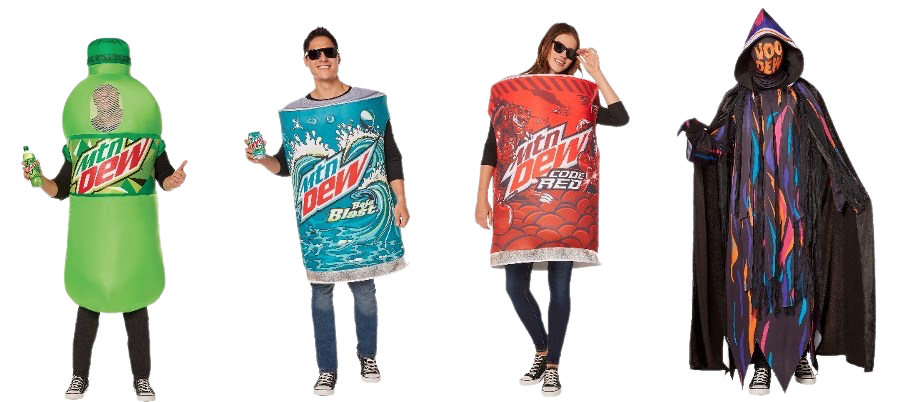 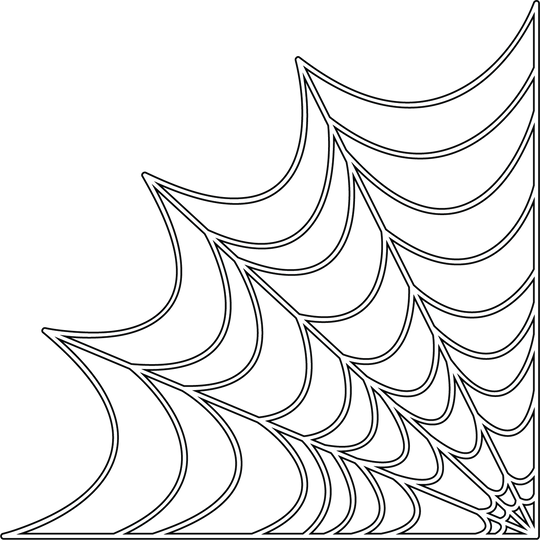 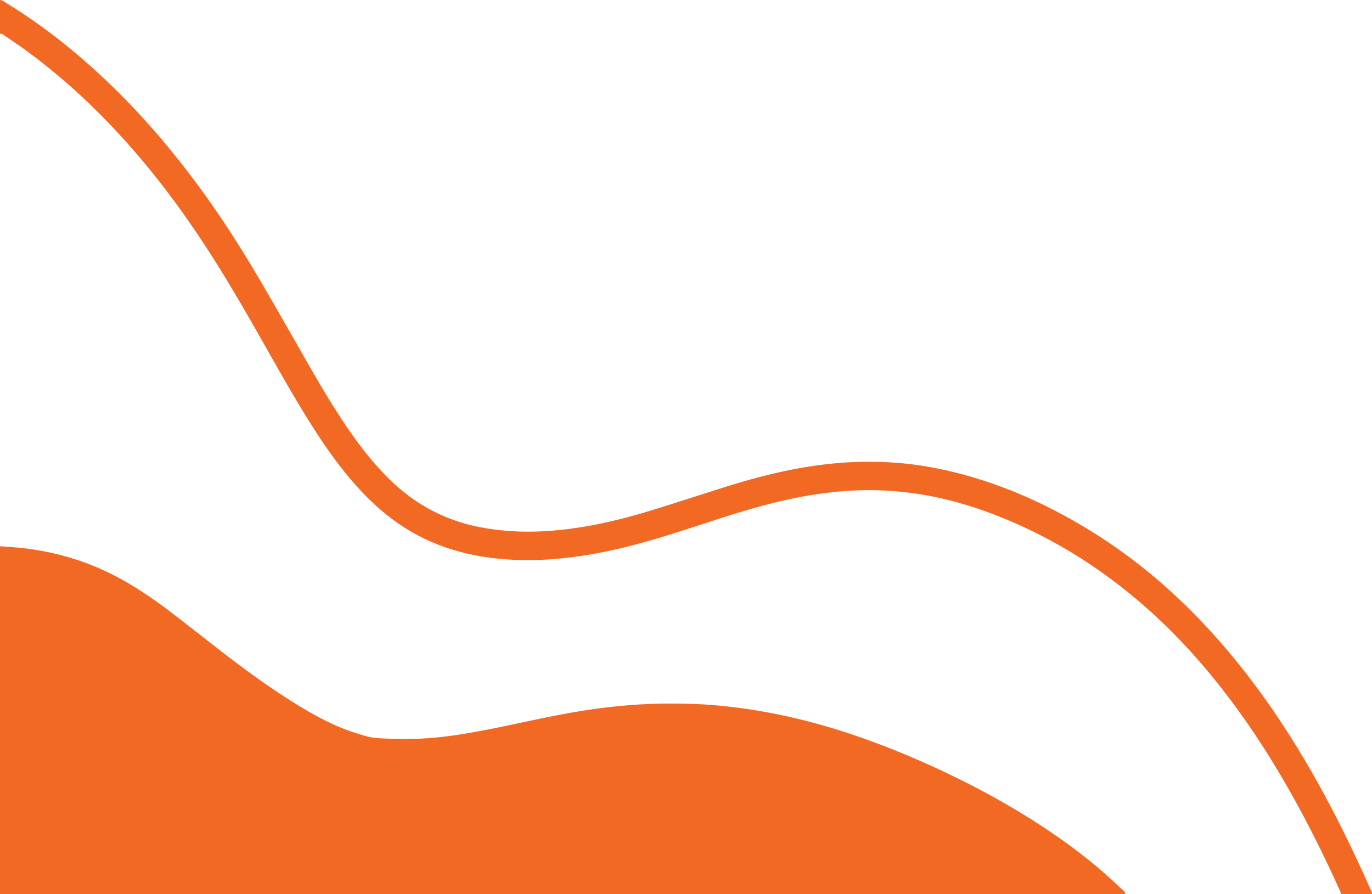 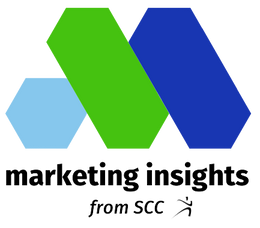 M3L2: Brand Collaboration
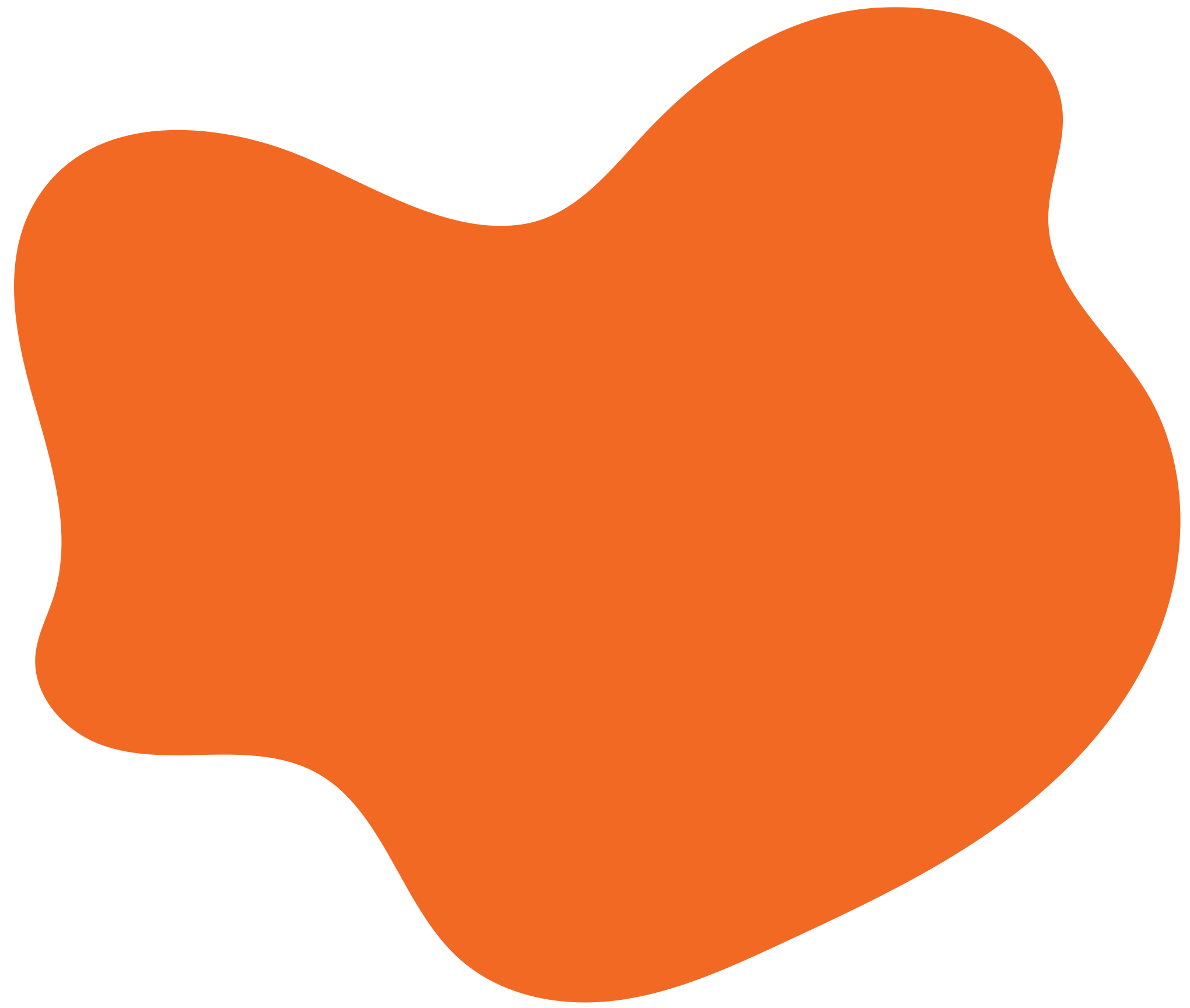 Marketing Insights from SCC
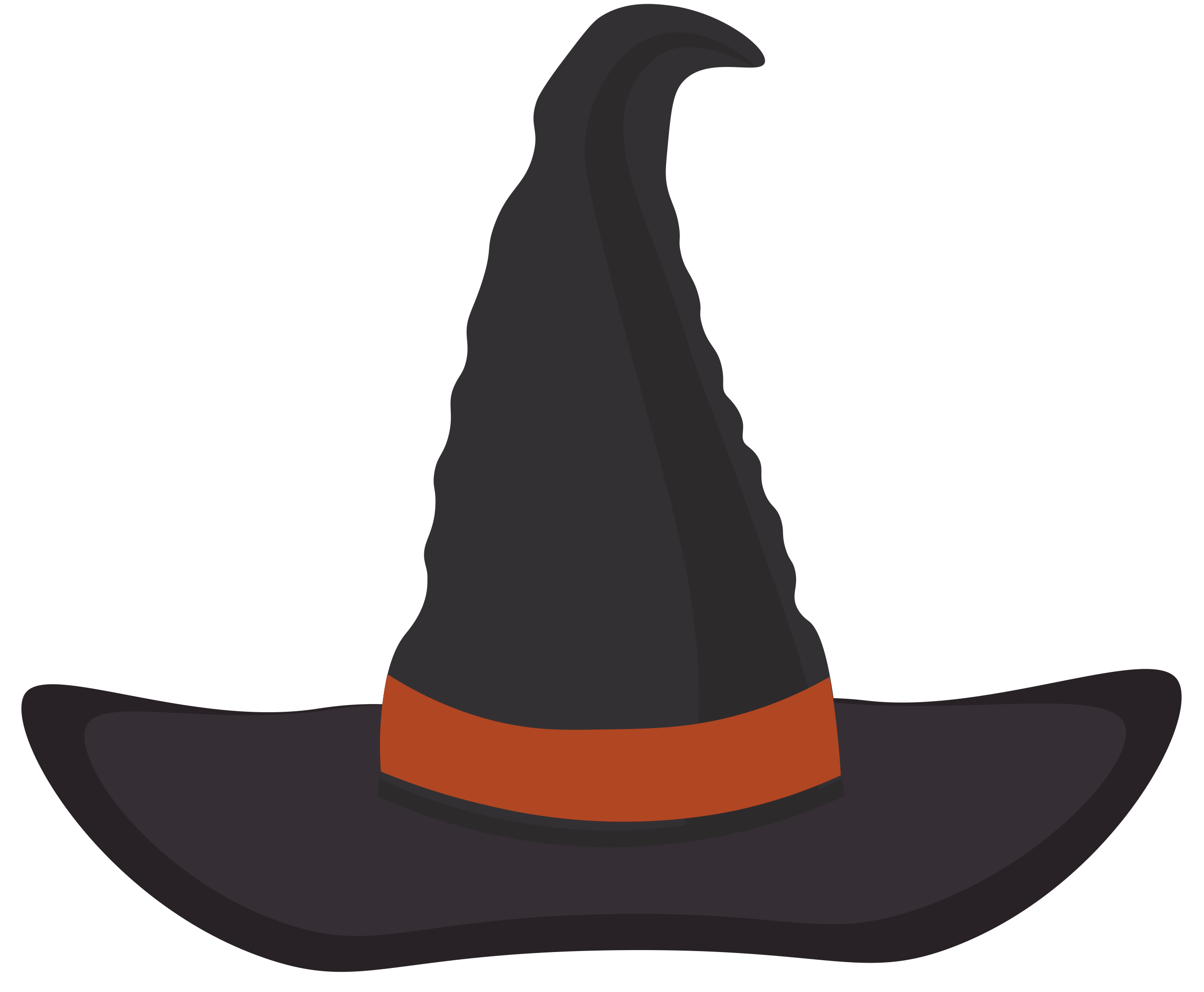 Module 9:  Seasonal Marketing
GOOGLE
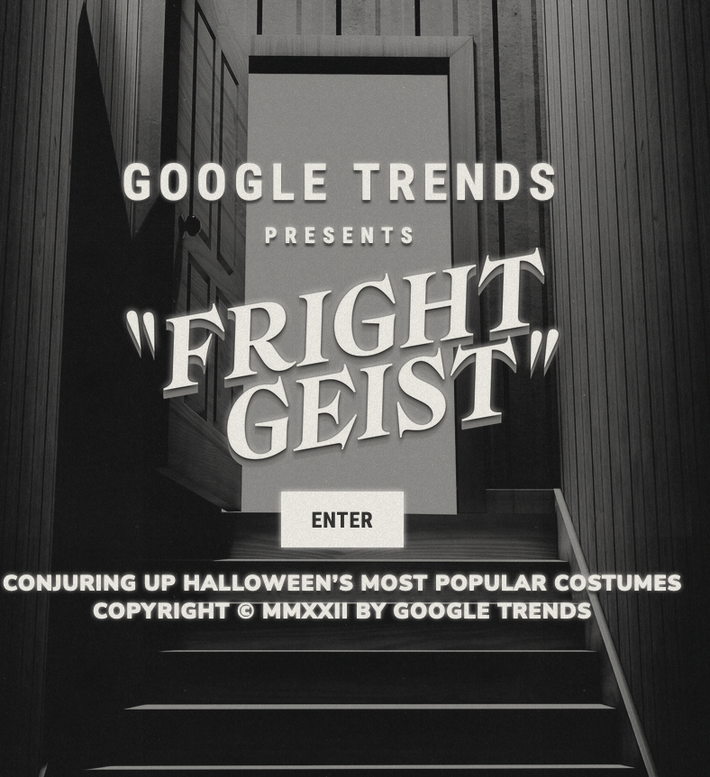 POPULAR SEARCH TOPICS
According to the 2022 Google Frightgeist, there are common topics  and keywords that spike during searches this time of year.  Some of the most popular terms this year include spiderweb, skeleton, witchcraft, and vampire.  How might that information be used by businesses and brands with Halloween marketing campaigns?
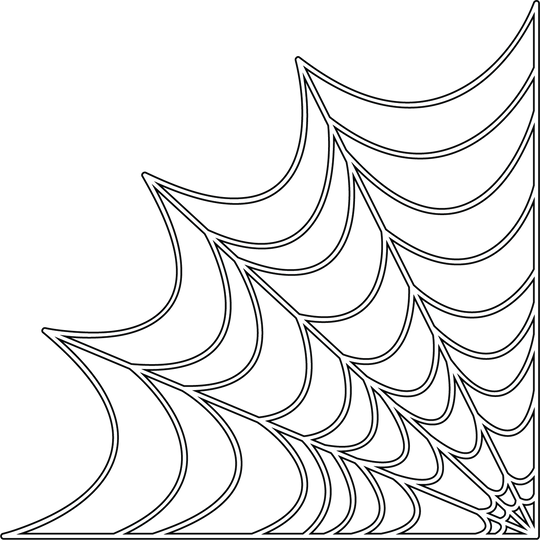 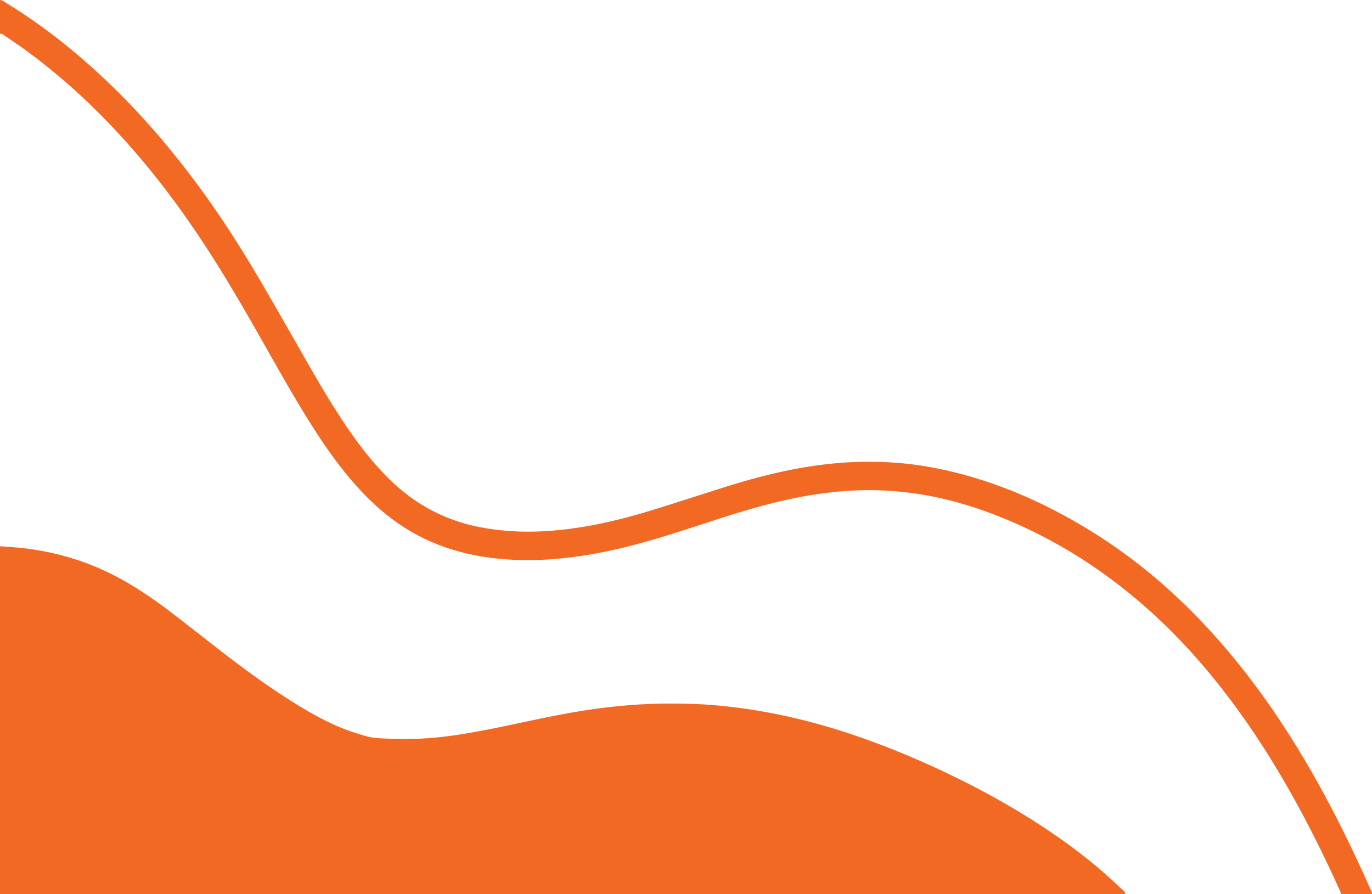 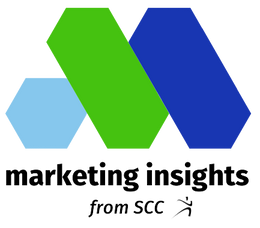 M4L2:  Advertising
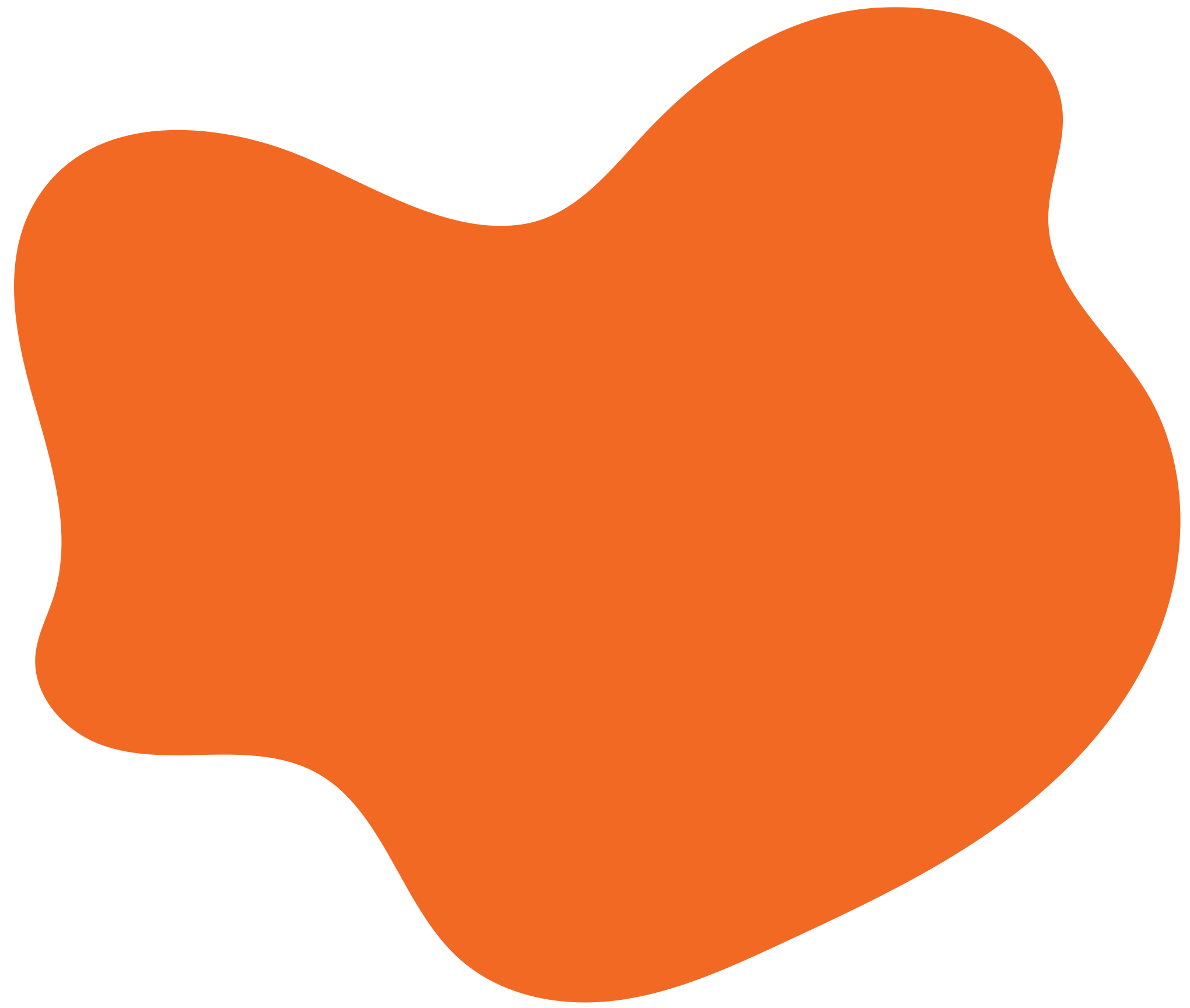 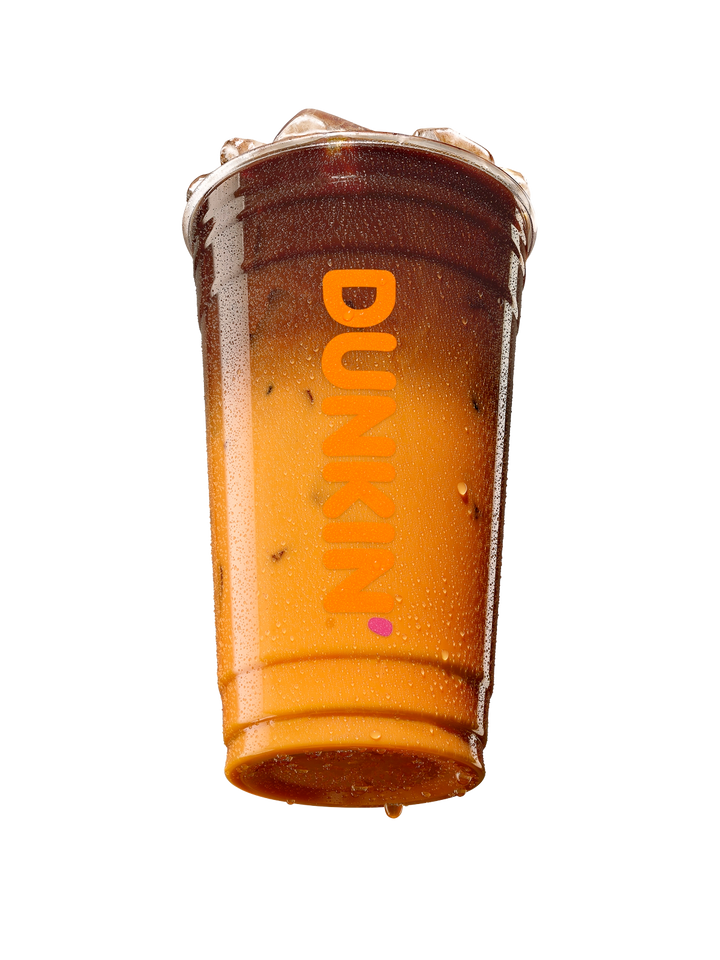 Marketing Insights from SCC
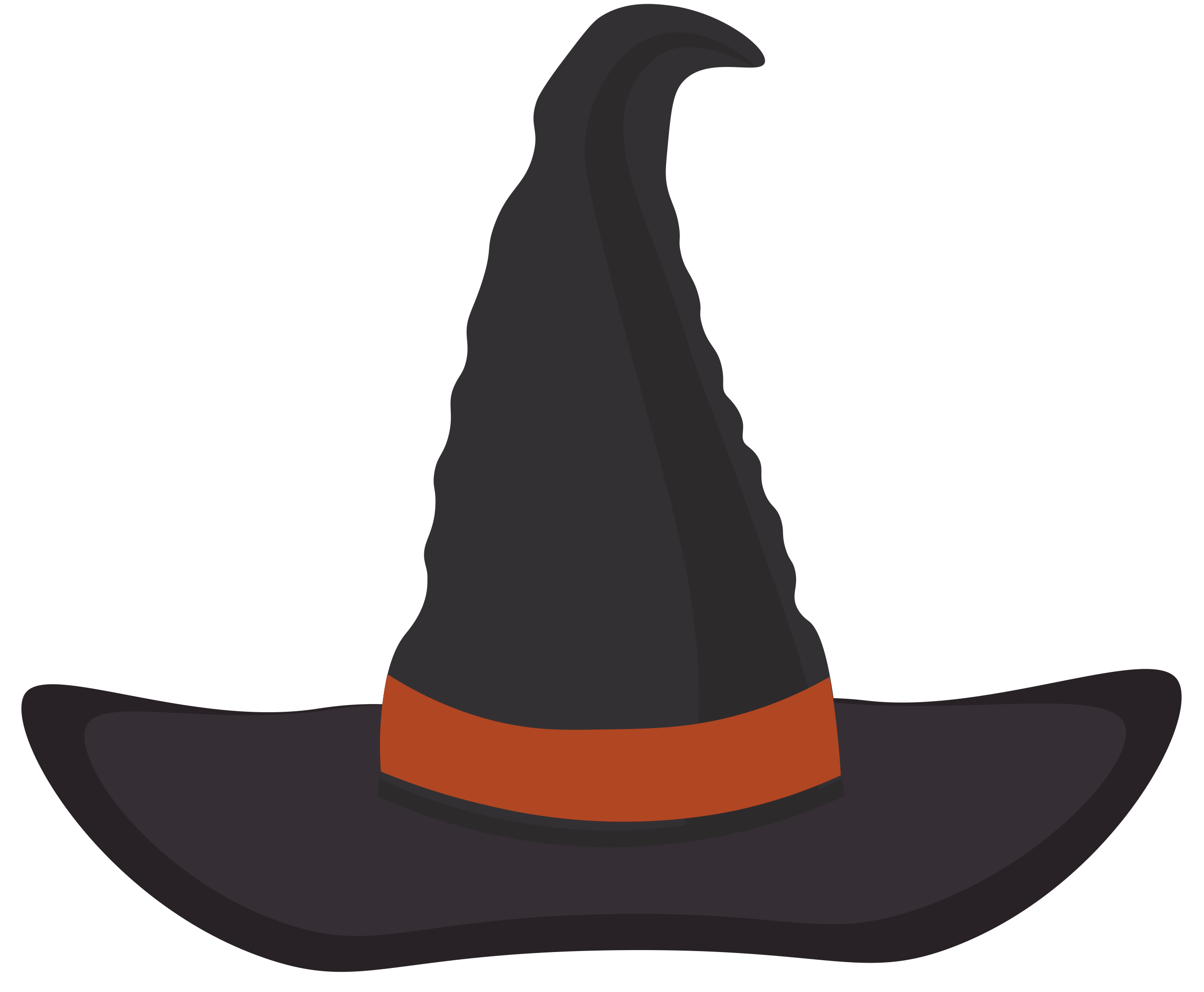 Module 9:  Seasonal Marketing
DUNKIN'
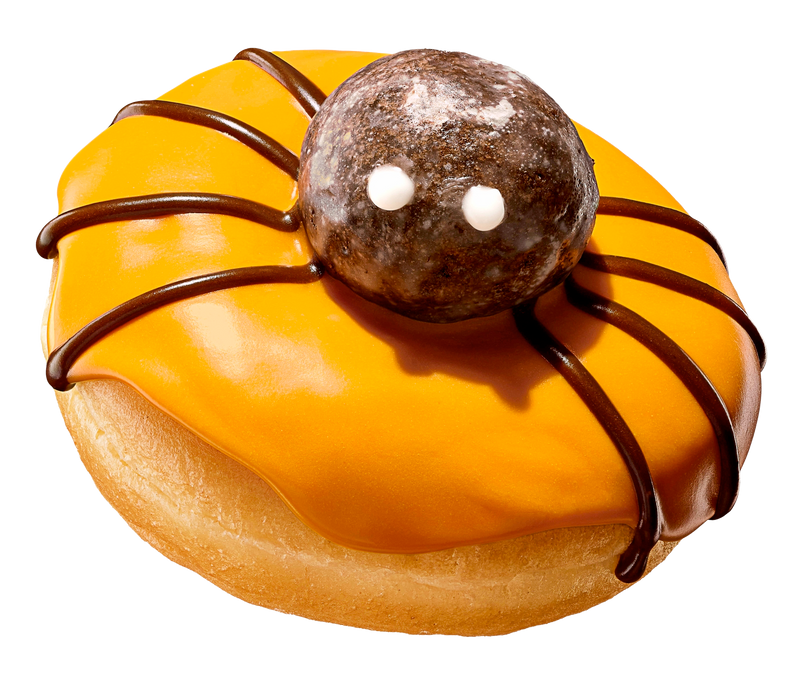 SEASONAL PRODUCTS
Dunkin’ fans look forward to its seasonal Halloween products every year.  In 2022, Dunkin' is treating them to a variety of new offerings, including:

Peanut Butter Cup Macchiato
Dunk-o-Lantern Donut
Spider Donut

The new menu items were introduced in mid-October and only available to customers through October 31st.
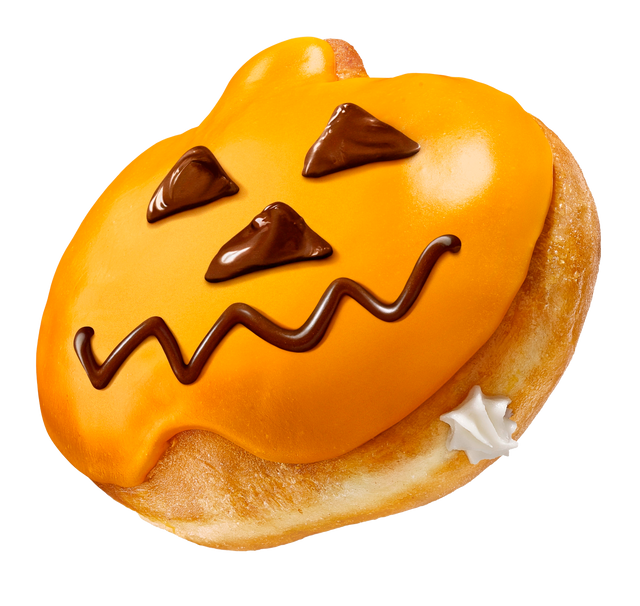 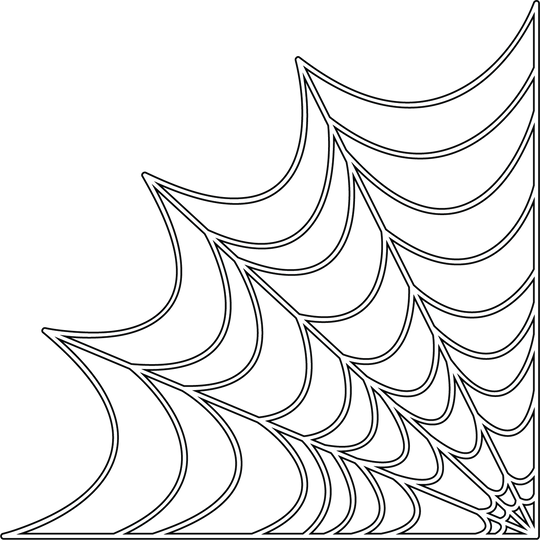 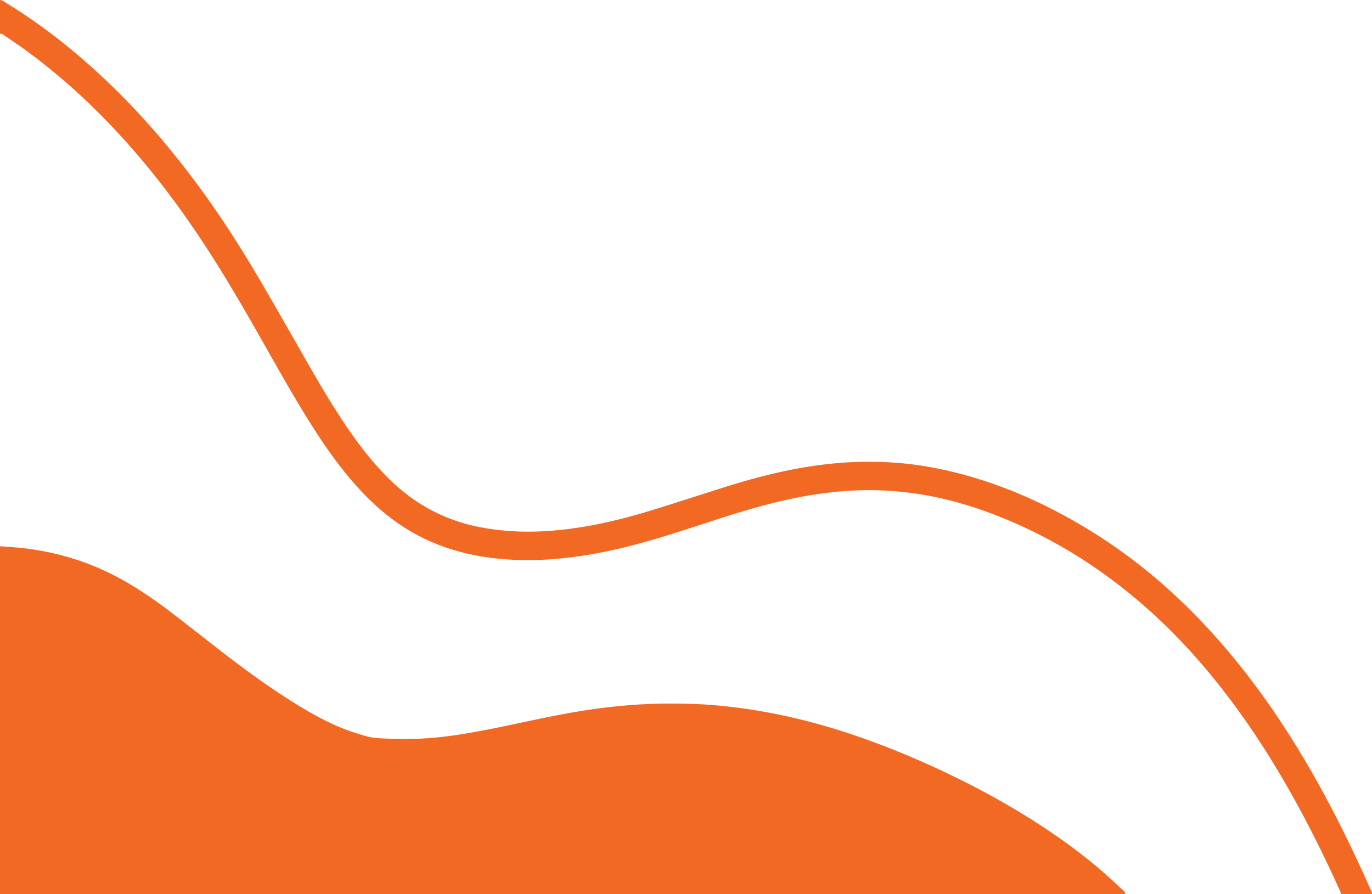 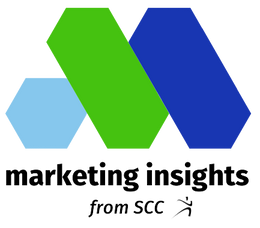 M2L3:  Product Life Cycle
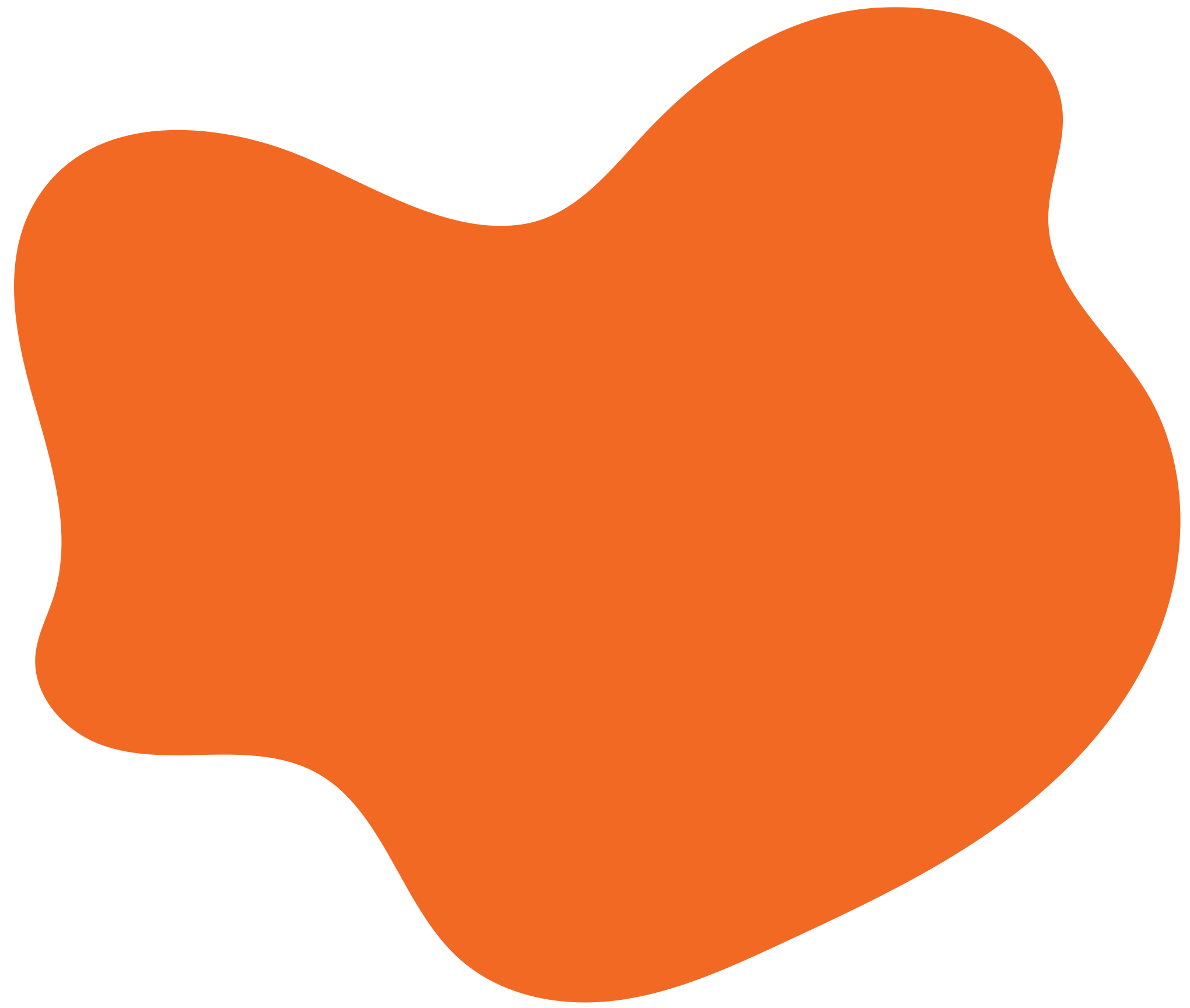 Marketing Insights from SCC
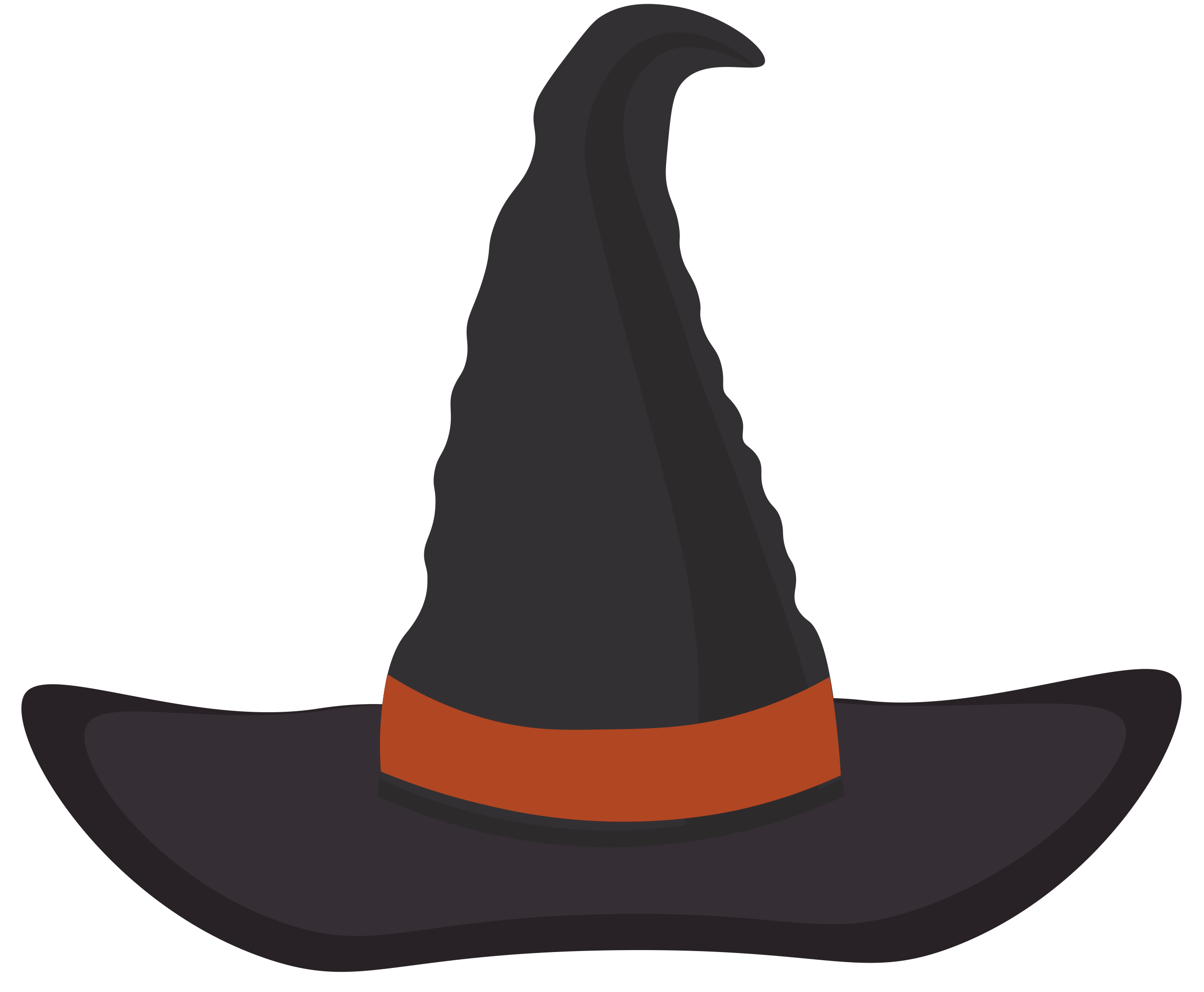 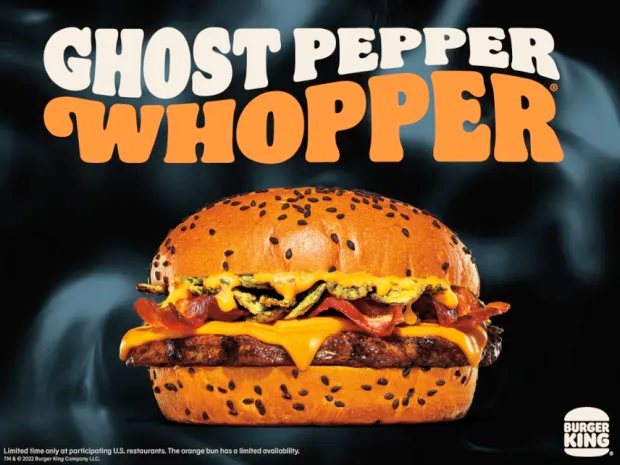 Module 9:  Seasonal Marketing
BURGER KING
GHOST PEPPER WHOPPER & PARANORMAL ACTIVITY CHECK
Burger King introduced a Ghost Pepper Whopper on a Halloween-themed orange and black bun (for a limited time only), and launched a new feature for rewards members  (BK's Royal Perks program) that provides access to a "ghost detector" through the brand's app that allows customers to check for paranormal activity in their homes.
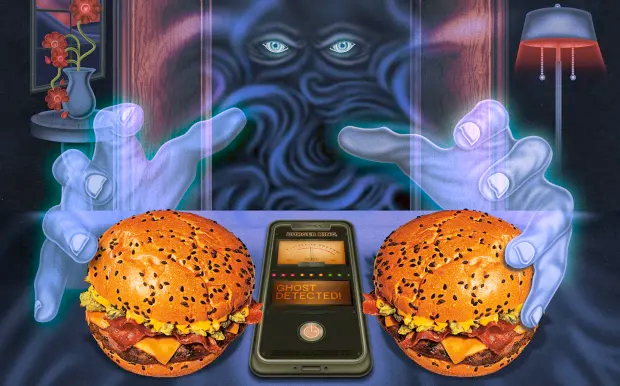 Loyal customers who use the app's "Home of the Ghosts" feature could earn a meal for two that included the burger chain's new Ghost Pepper Whopper.
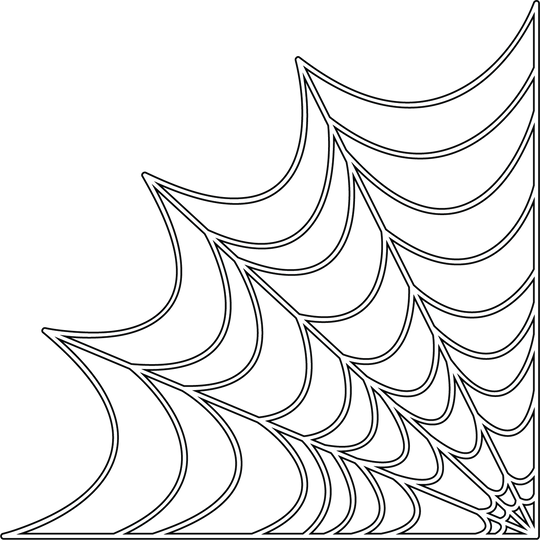 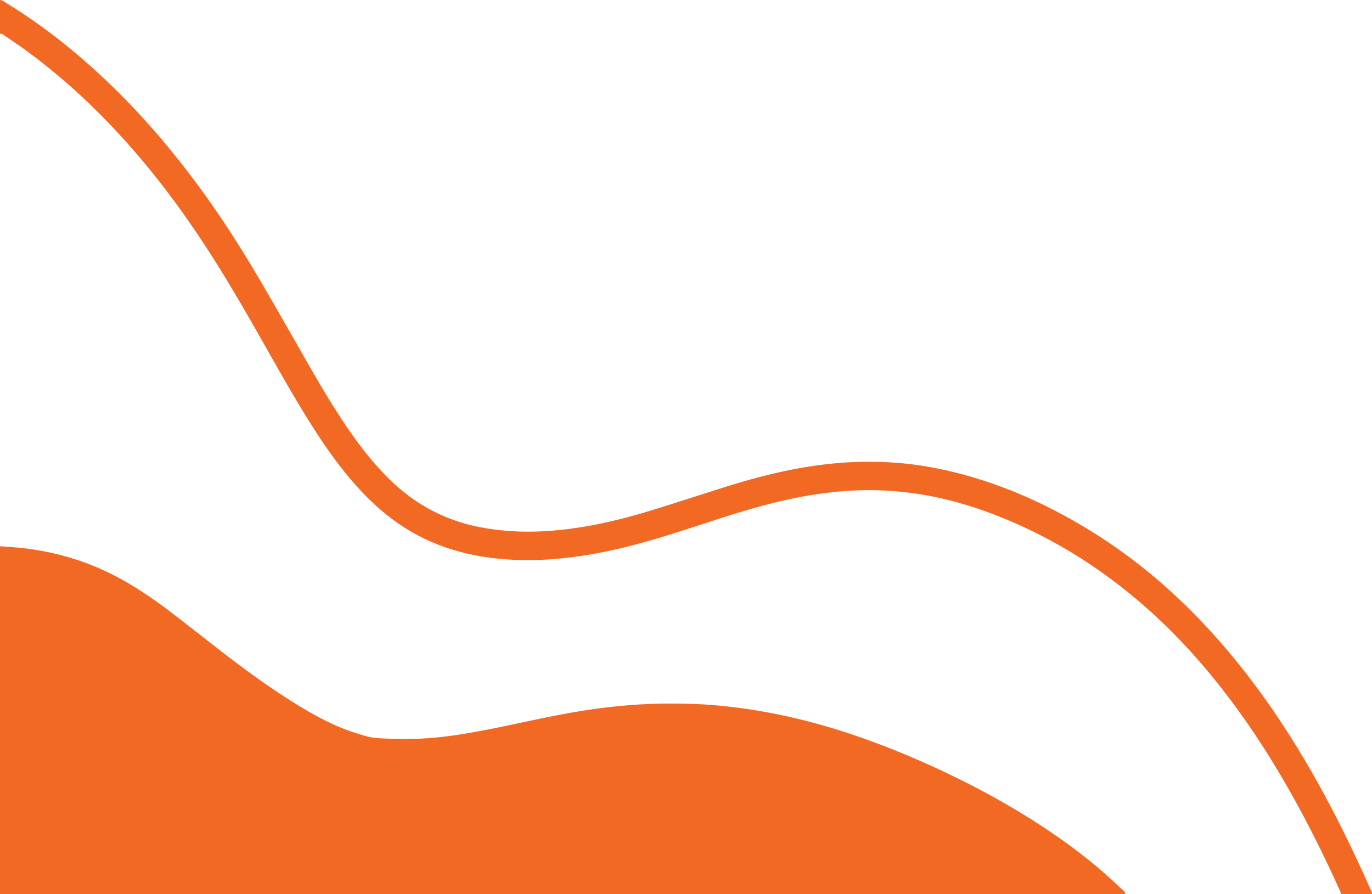 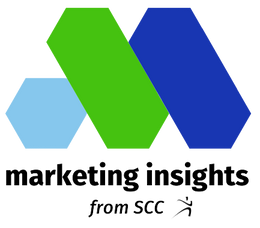 M6L3:  Brand Loyalty
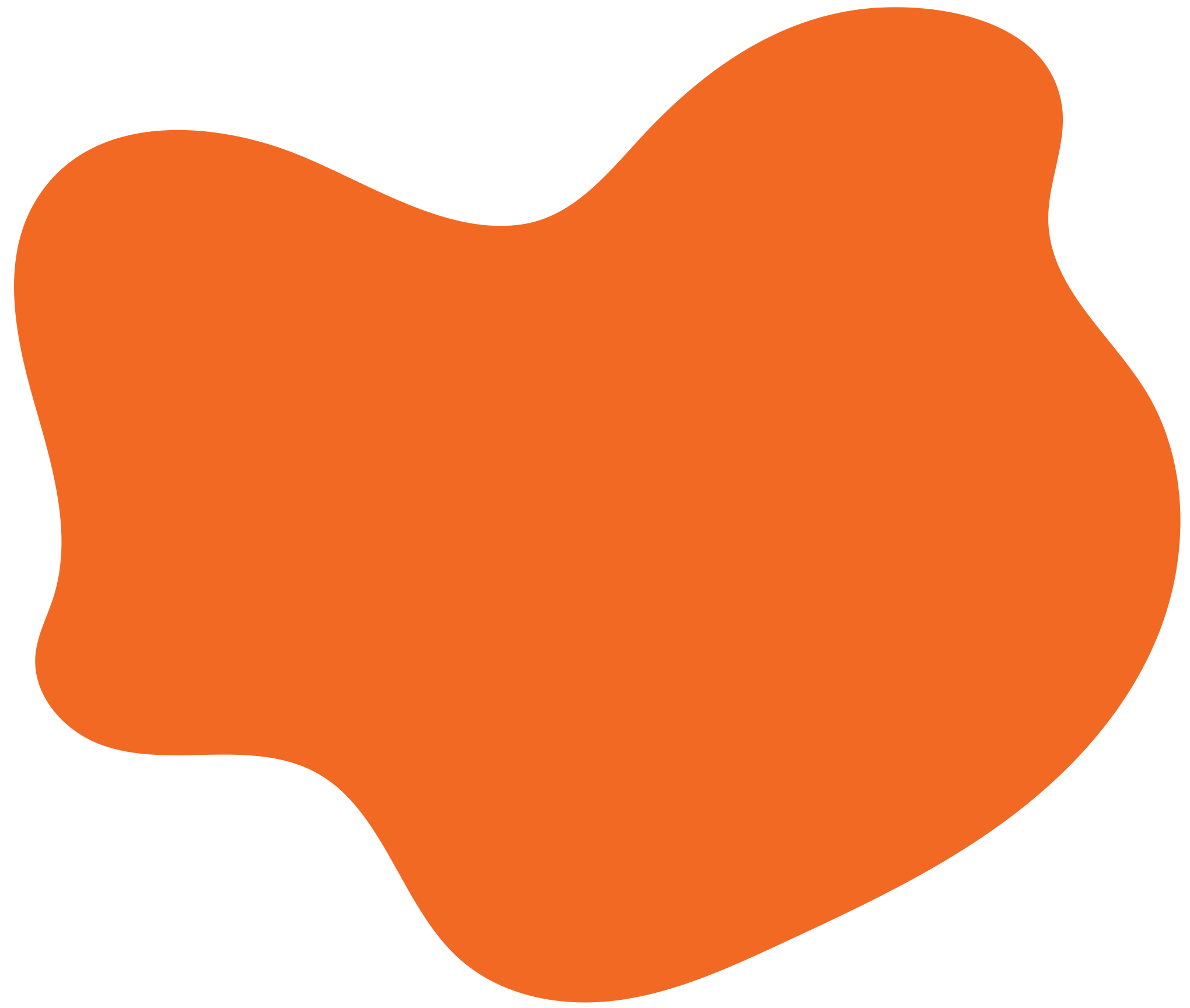 Marketing Insights from SCC
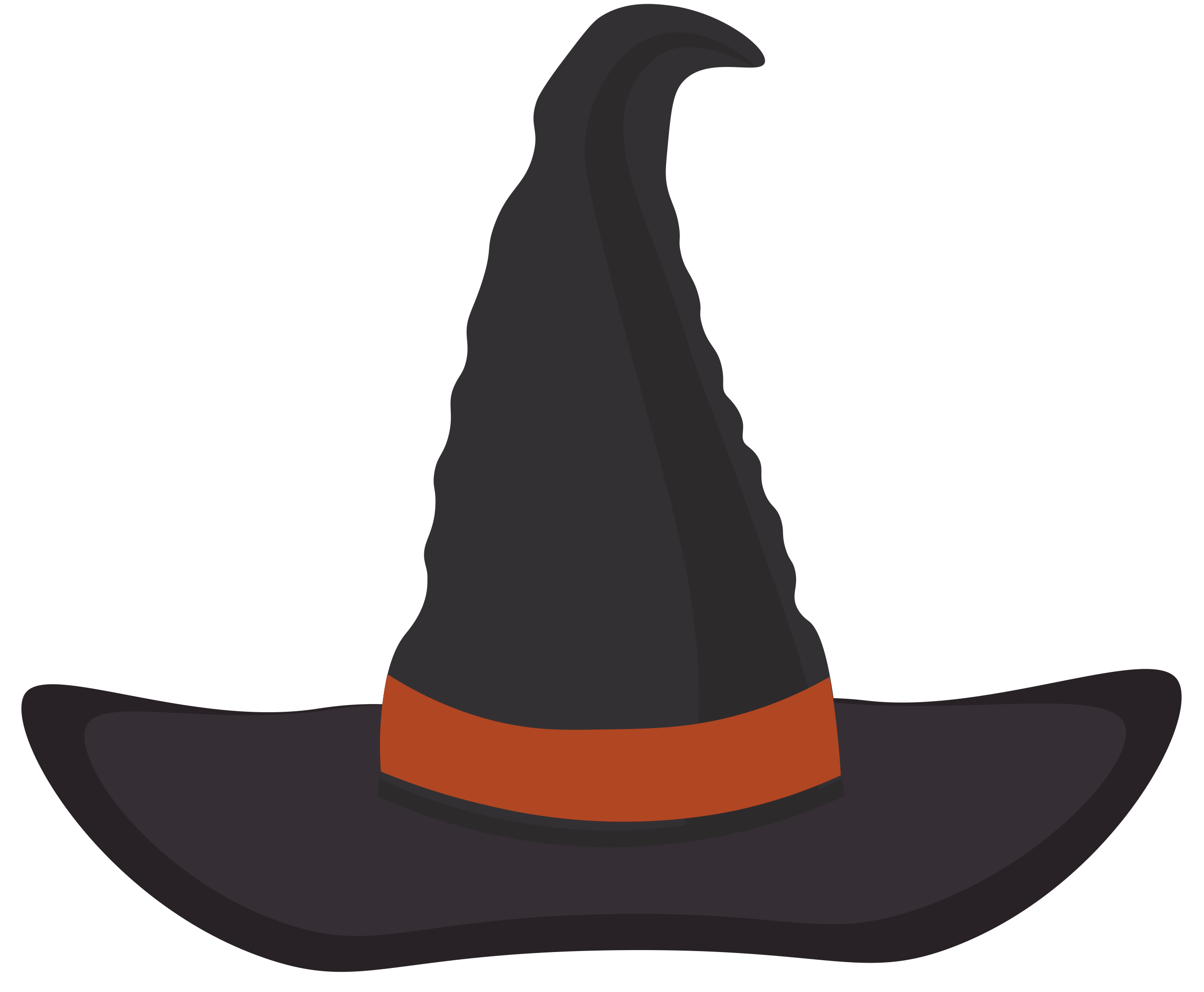 Module 9:  Seasonal Marketing
TYSON FOODS
SPOOKY NUGGETS
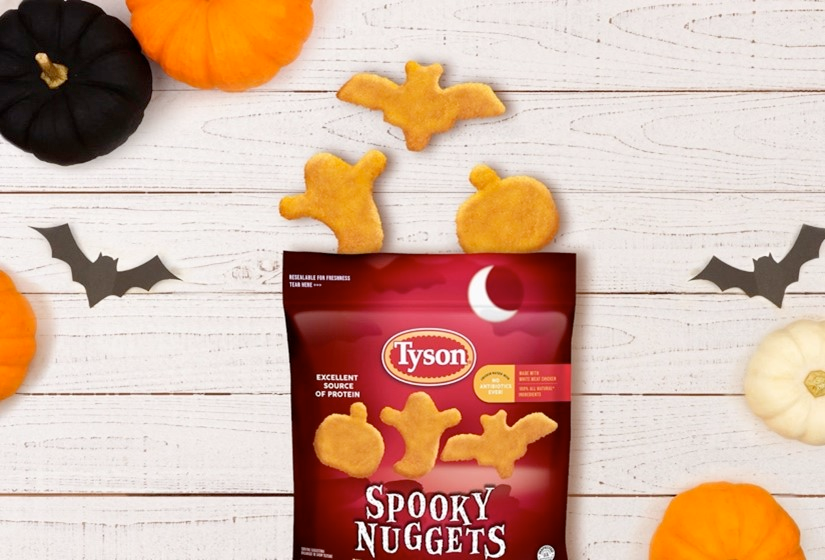 Tyson Foods introduced a limited-edition Halloween-themed version of their popular chicken nuggets in three shapes: pumpkins, bats, and ghosts.  

Nugget fans were encouraged to enter for a chance to win a bag of Tyson Spooky Nuggets by commenting on the Instagram announcement post with the emoji of the shape they are most excited to try (🎃 🦇 👻) and tag a friend they’d like to share them with, using hashtags #TysonSpookyNuggets and #Sweepstakes.
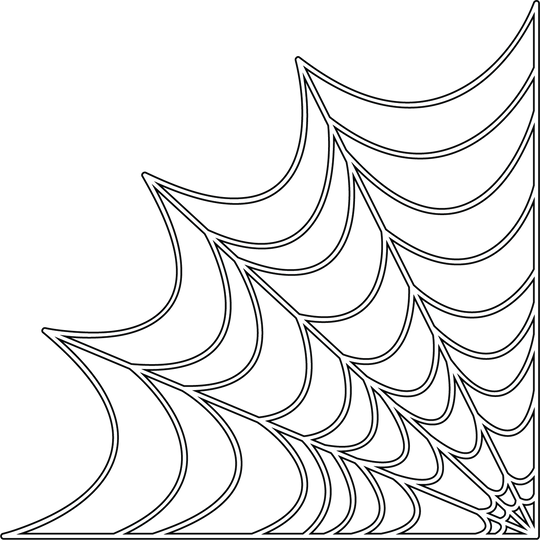 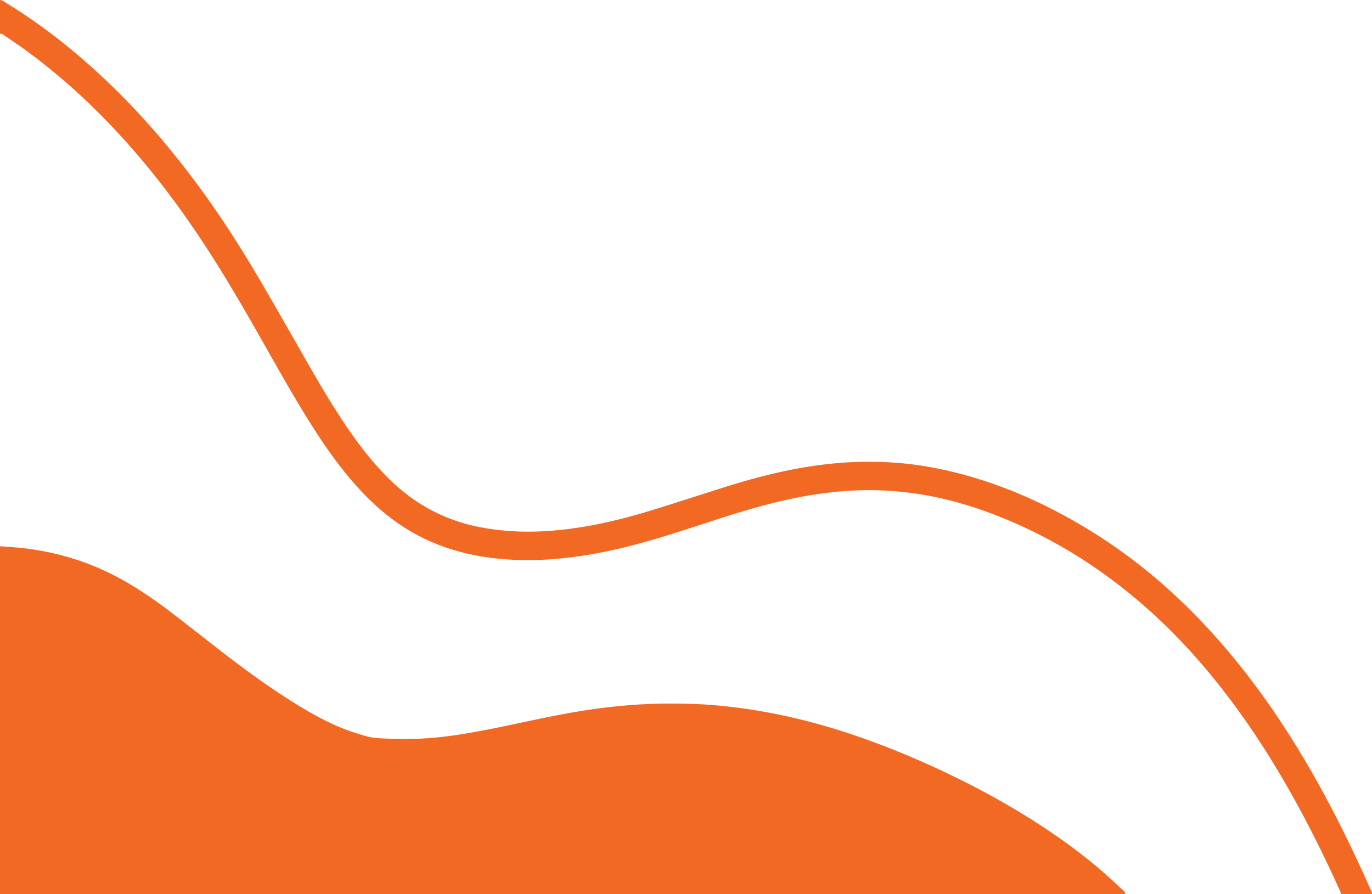 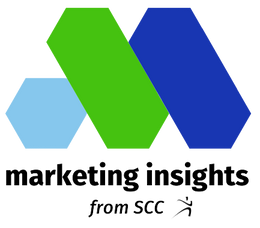 M6L1:  Consumer Engagement
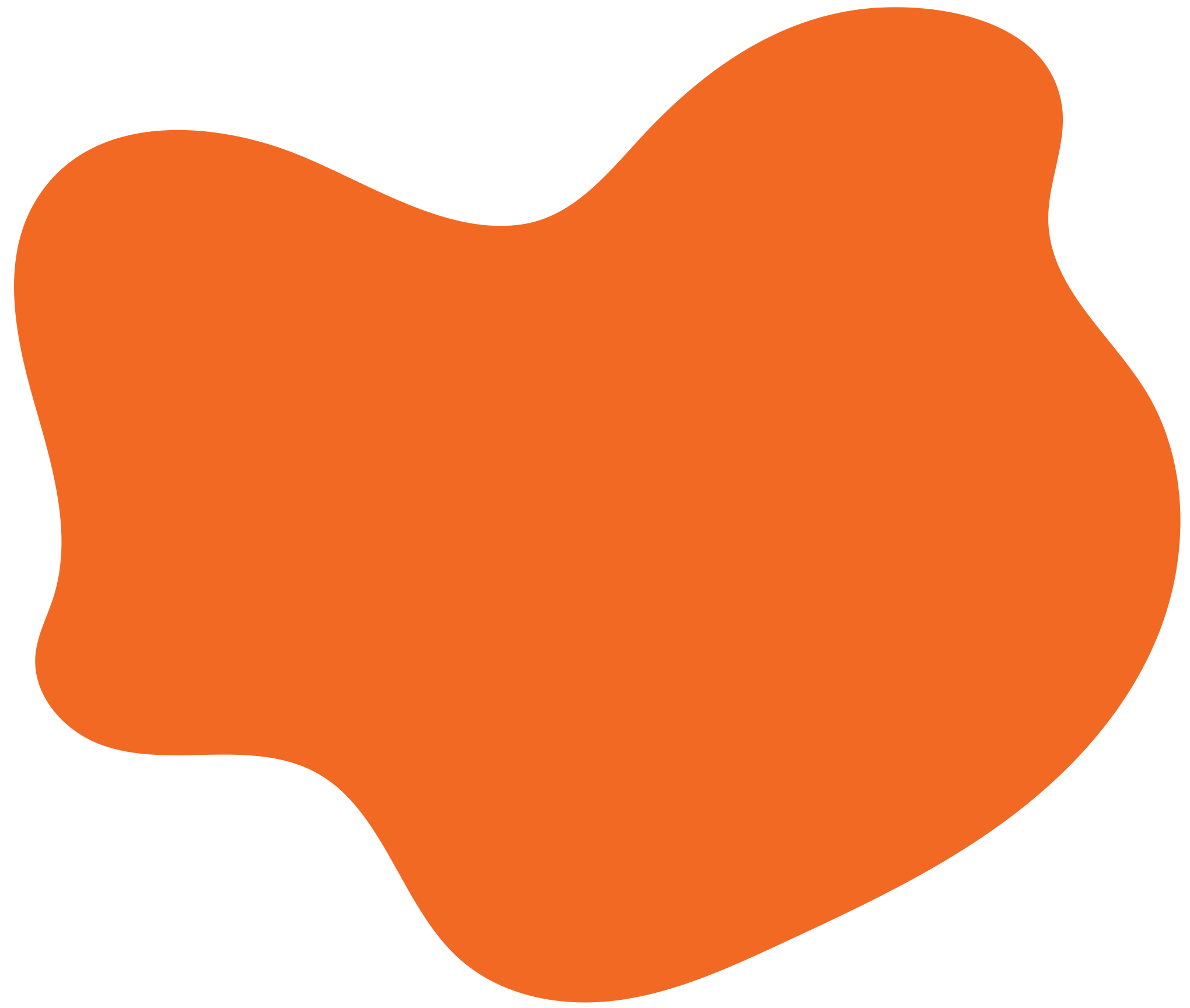 Marketing Insights from SCC
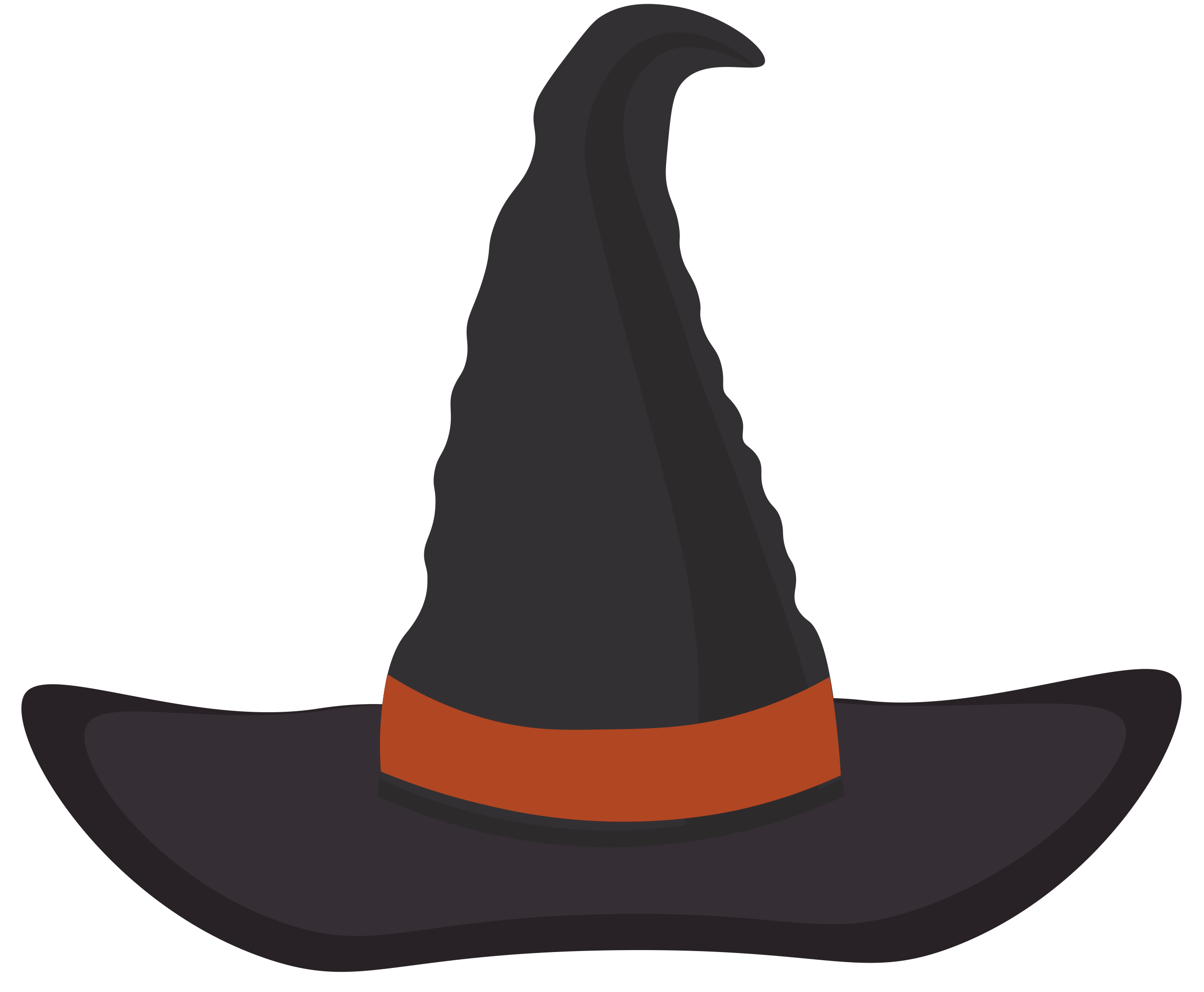 Module 9:  Seasonal Marketing
KIT KAT
BOTTOMLESS CANDY BOWL
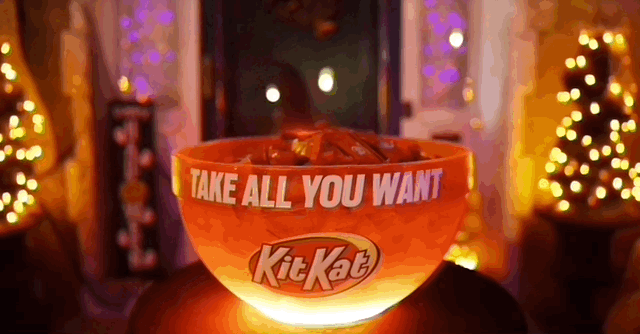 KIT KAT created a solution for those trick-or-treaters who encounter  a home with a bowl of candy and a sign that says "take one."
With its enchanted bottomless trick-or-treat bowl, the supply of  KIT KAT never runs out with more candy bars magically appearing when the supply is depleted.  According to a press release from the brand, "You've heard of bubbling cauldrons, well now you have a trick-or-treat bowl that has a mesmerizing red light that will flash when the bowl magically refills for the next group of trick-or-treaters."
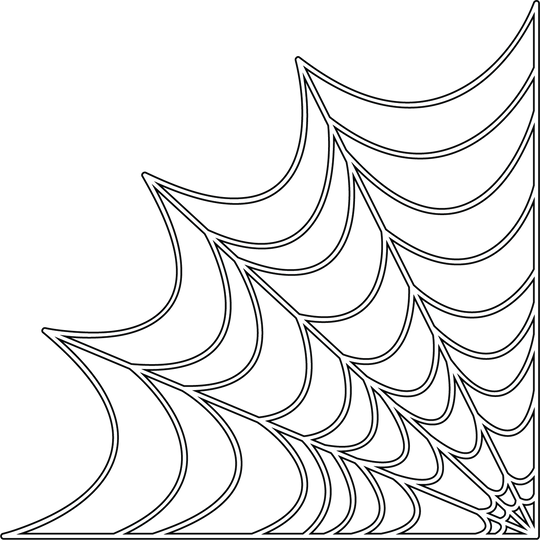 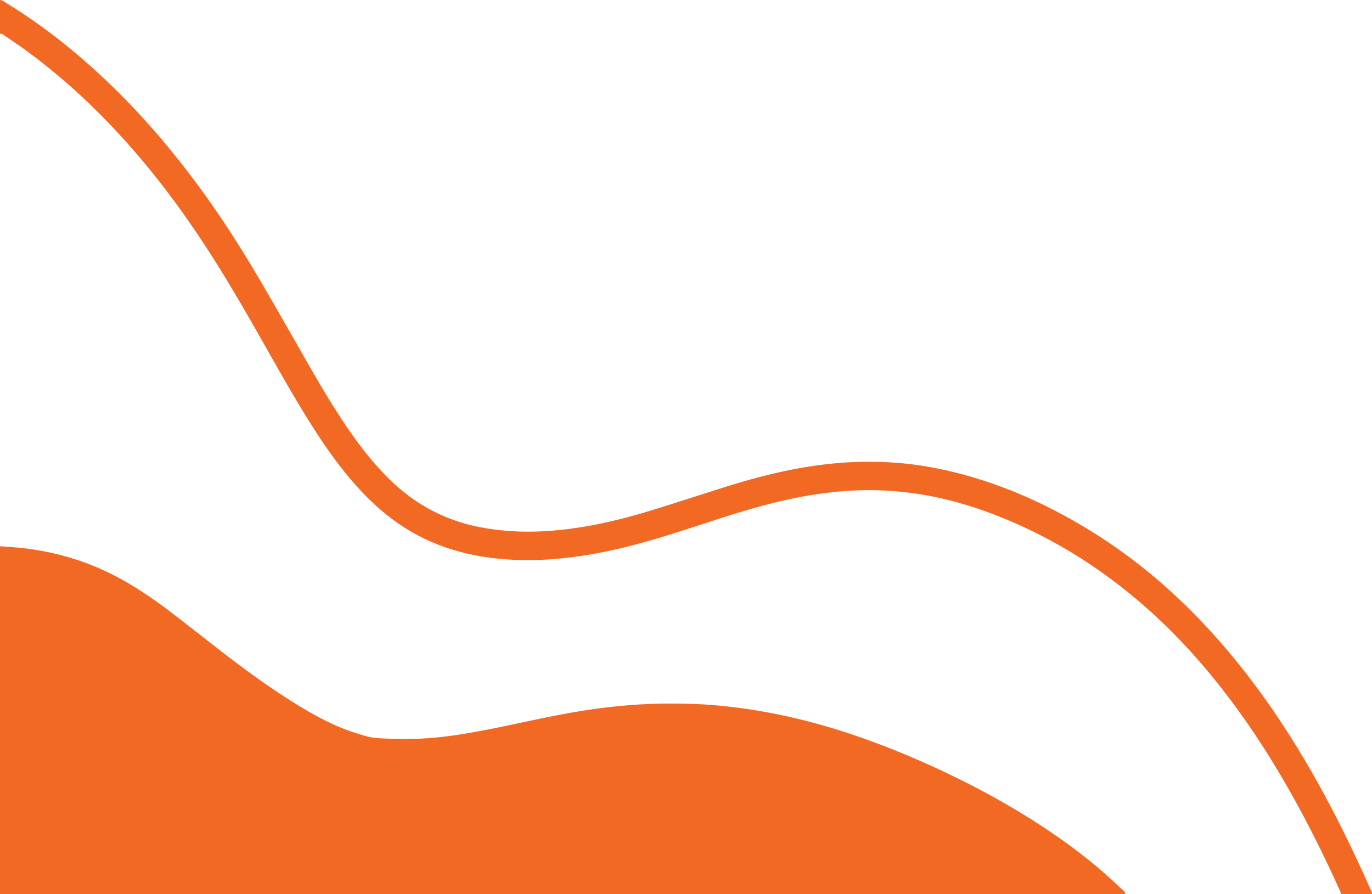 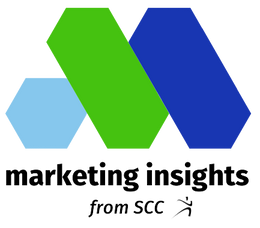 M7L1:  Publicity Stunt
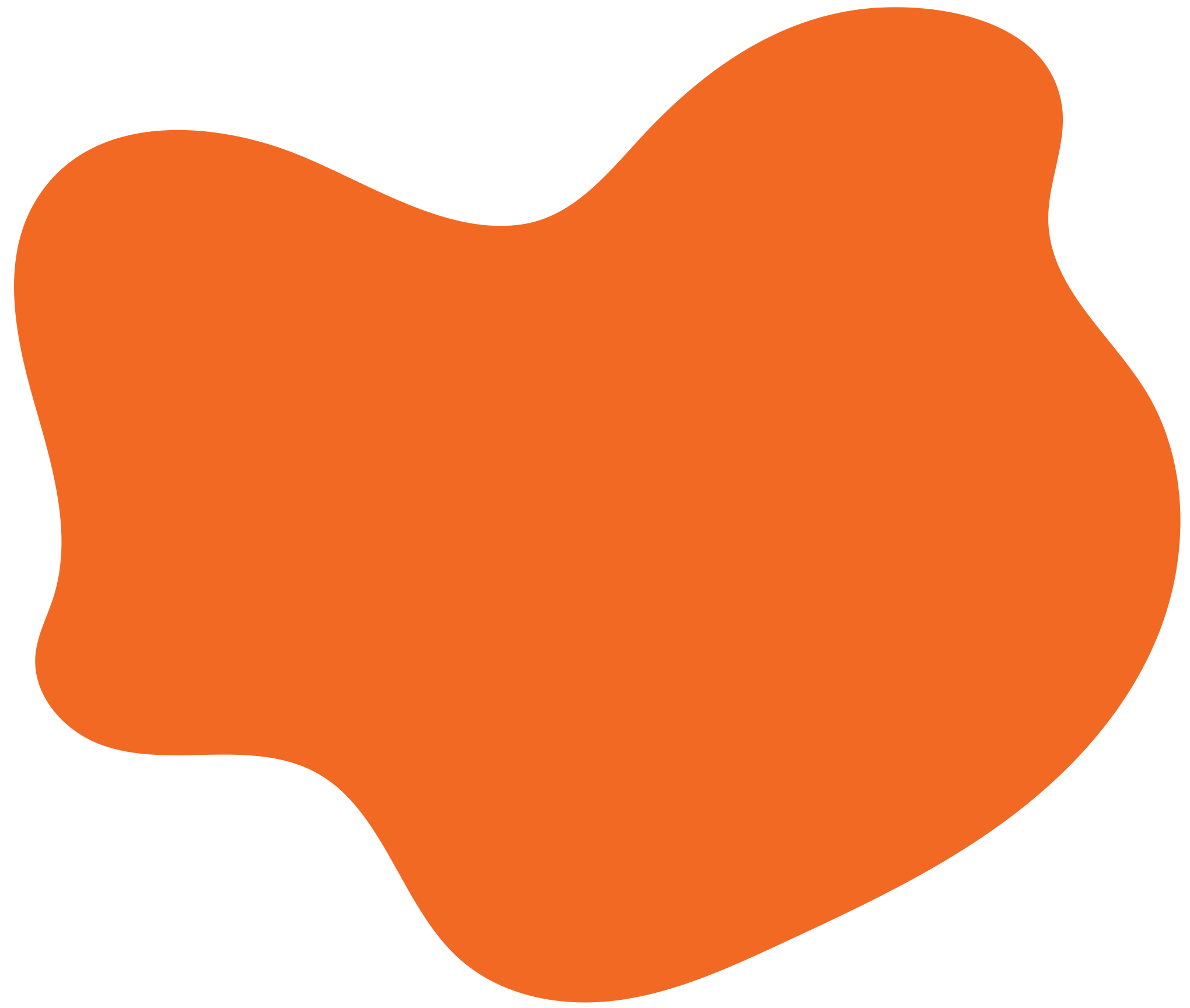 Marketing Insights from SCC
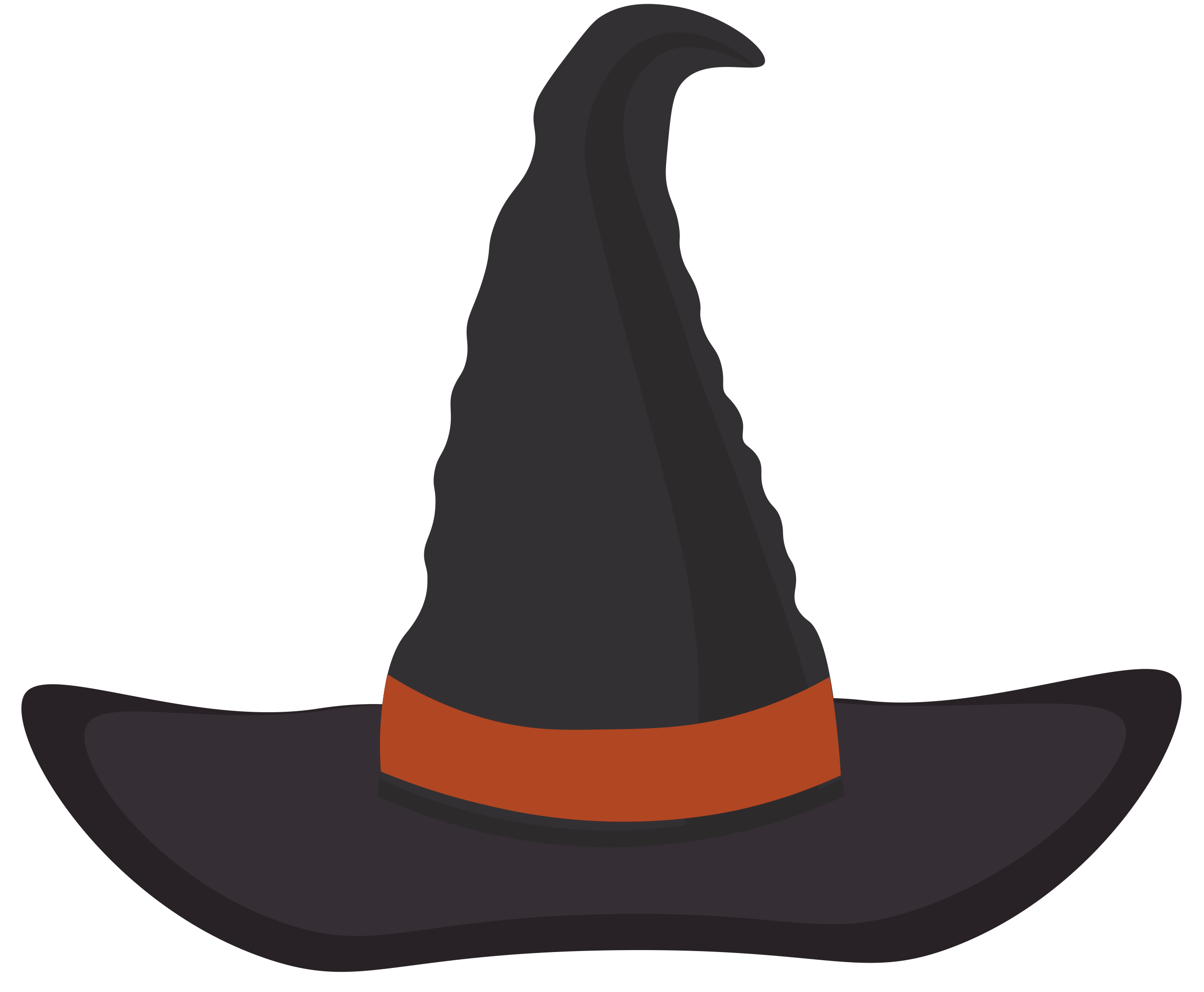 Module 9:  Seasonal Marketing
MCDONALD'S
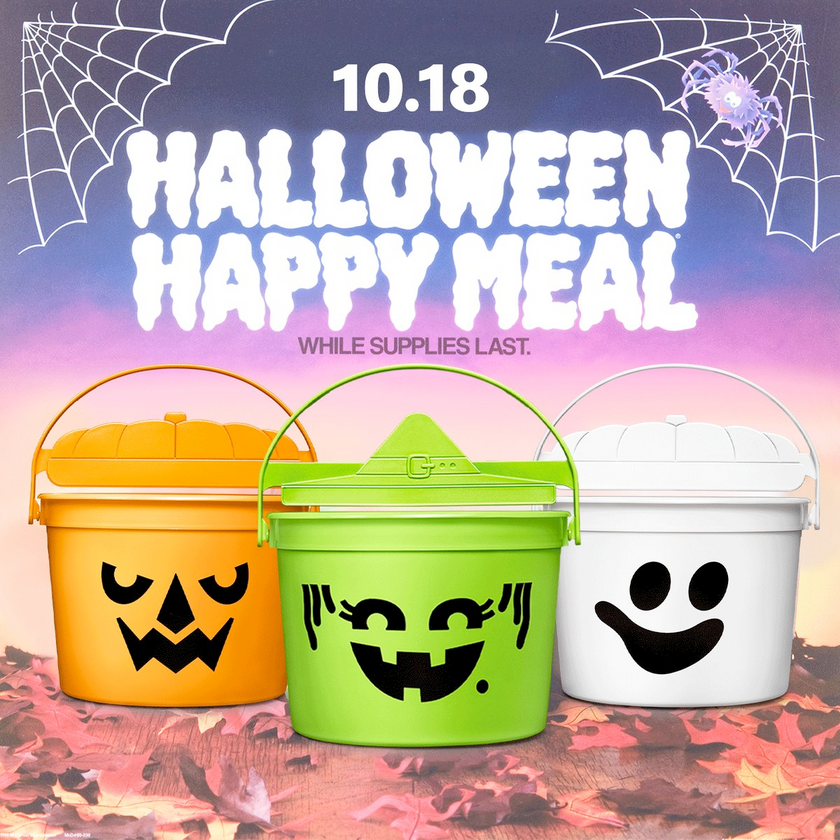 HALLOWEEN PAILS
According to a McDonald's corporate press release, they are bringing back the most iconic Halloween Happy Meal trio – McBoo, McPunk’n and McGoblin – that first came on the scene back in 1986, for Halloween this year.  

For a limited time only (and while supplies last), McDonald's fans can purchase the Happy Meals, served in a Halloween-themed pails.
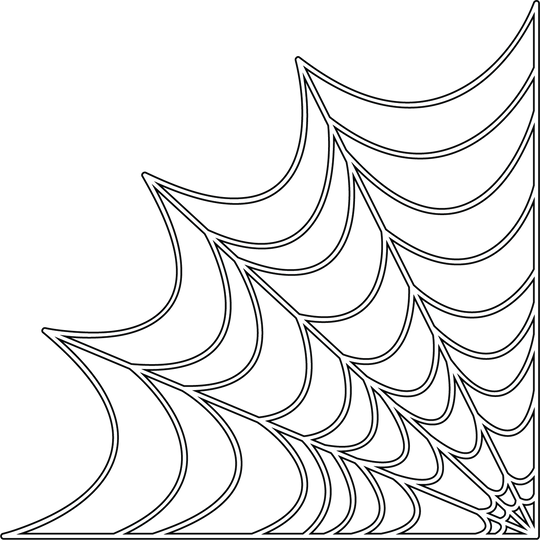 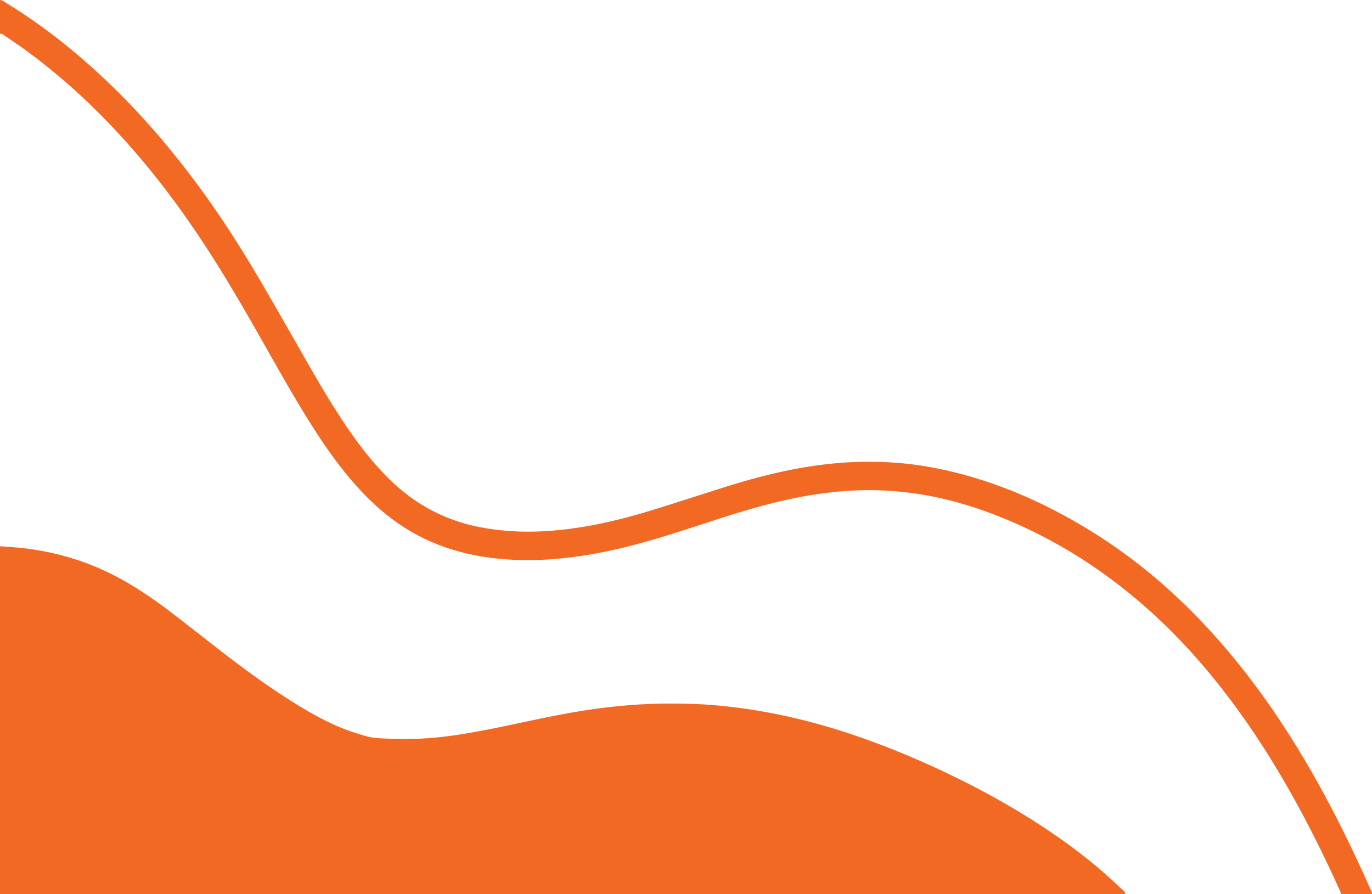 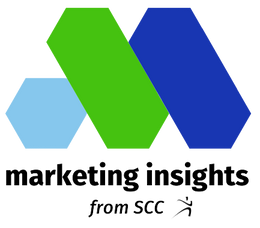 M9L1: Nostalgia Marketing
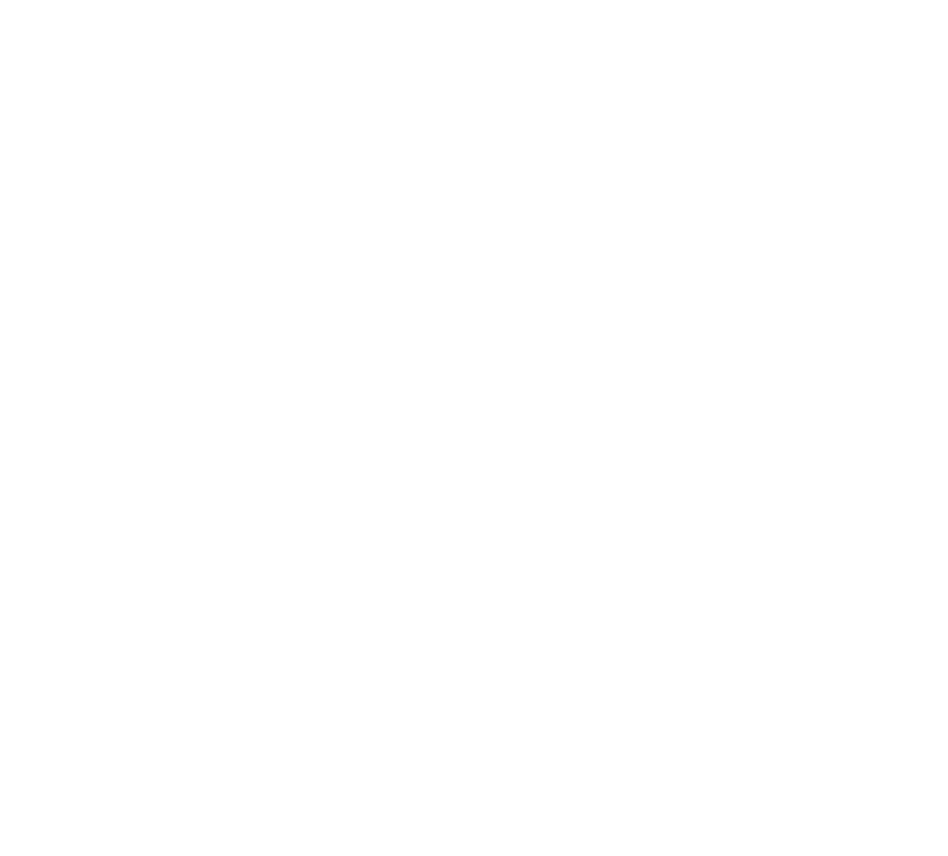 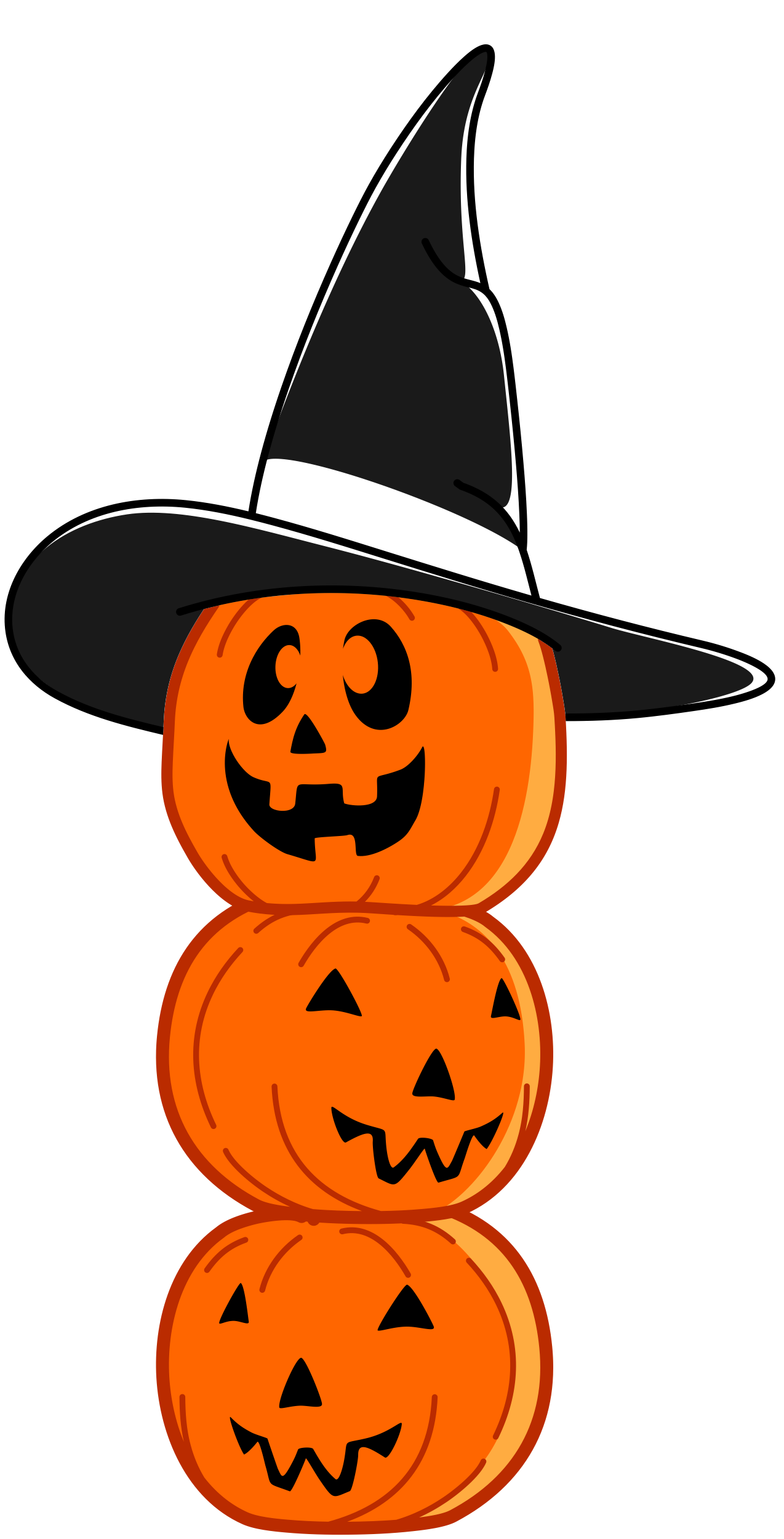 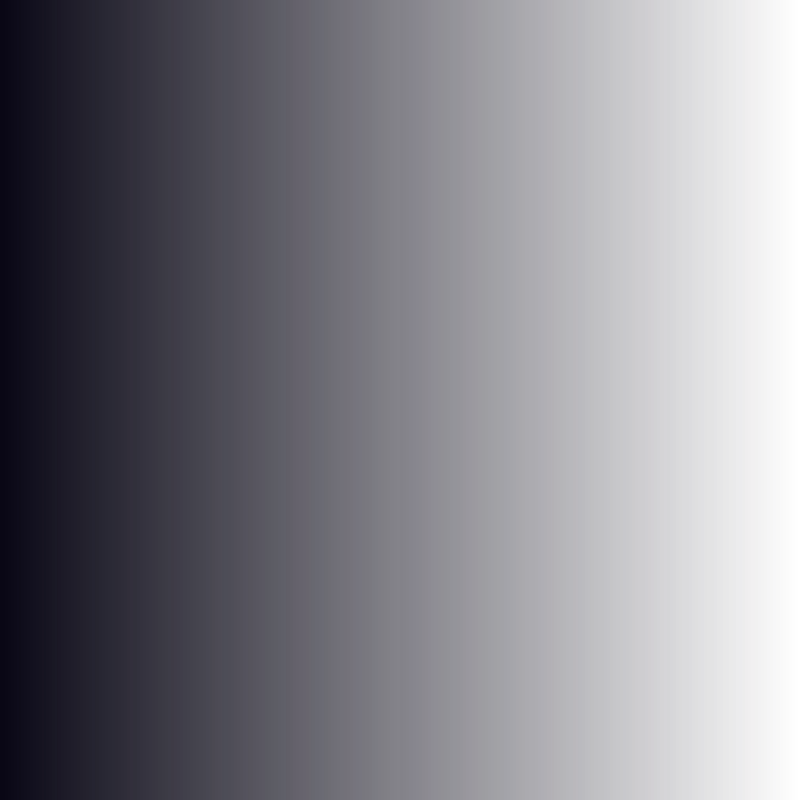 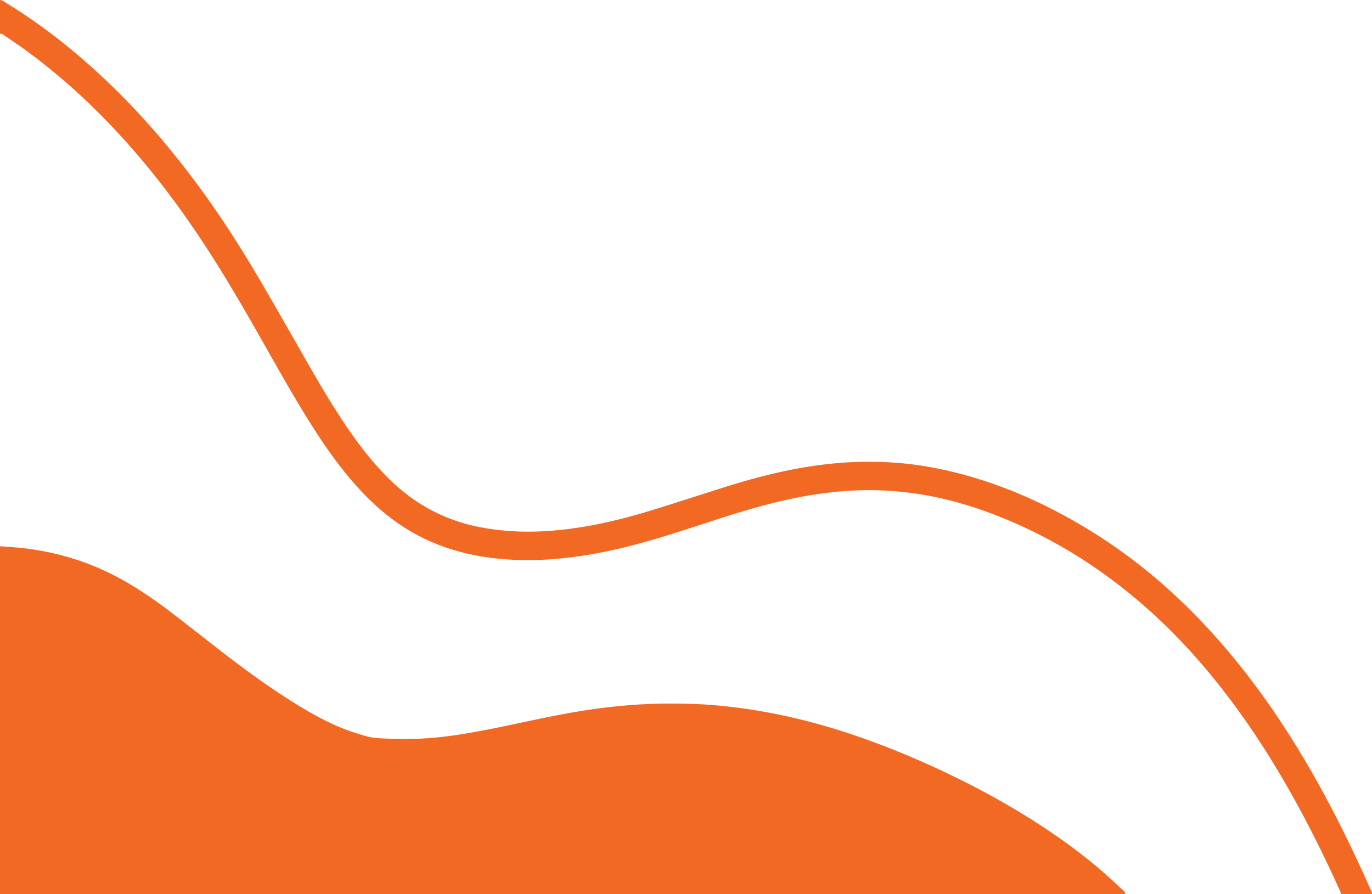 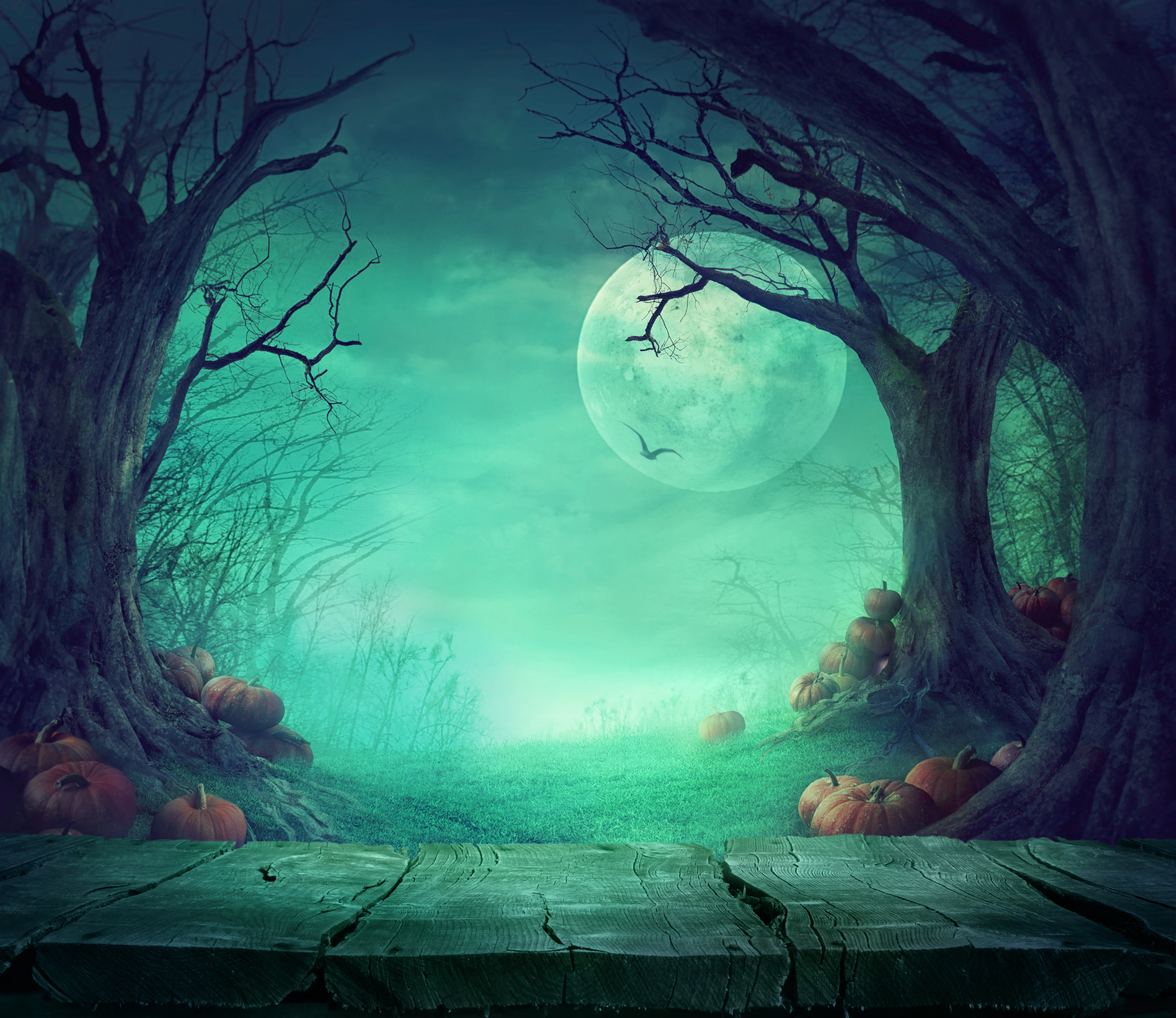 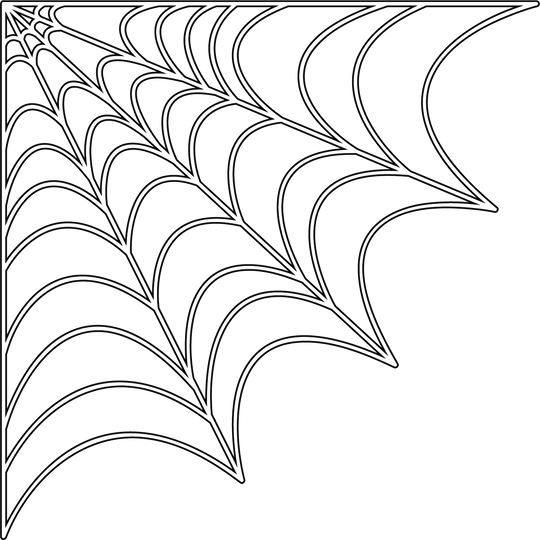 Marketing Insights from SCC
Module 9:  Seasonal Marketing
DISCUSSION
QUESTIONS
1) What is seasonal marketing?

2) What are seasonal products?

3) What are industry trends?

4) Is Halloween more important to some businesses and brands than others? 

5) What types of businesses and brands might benefit most from Halloween marketing?

6) Have you seen other examples of Halloween marketing 
other than what was featured in this presentation?
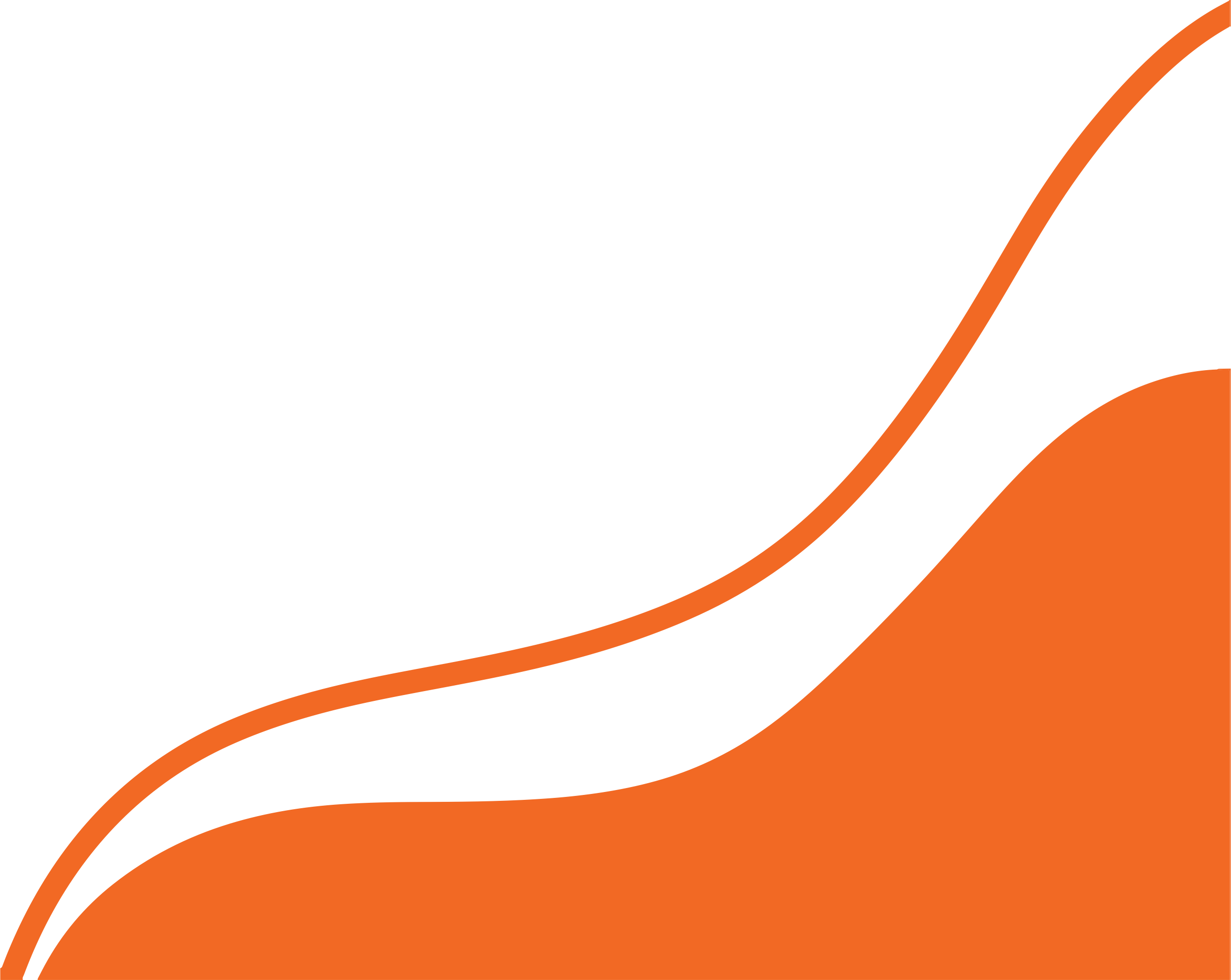 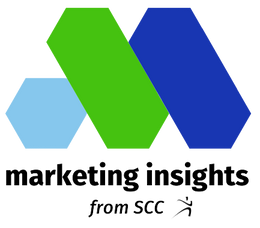 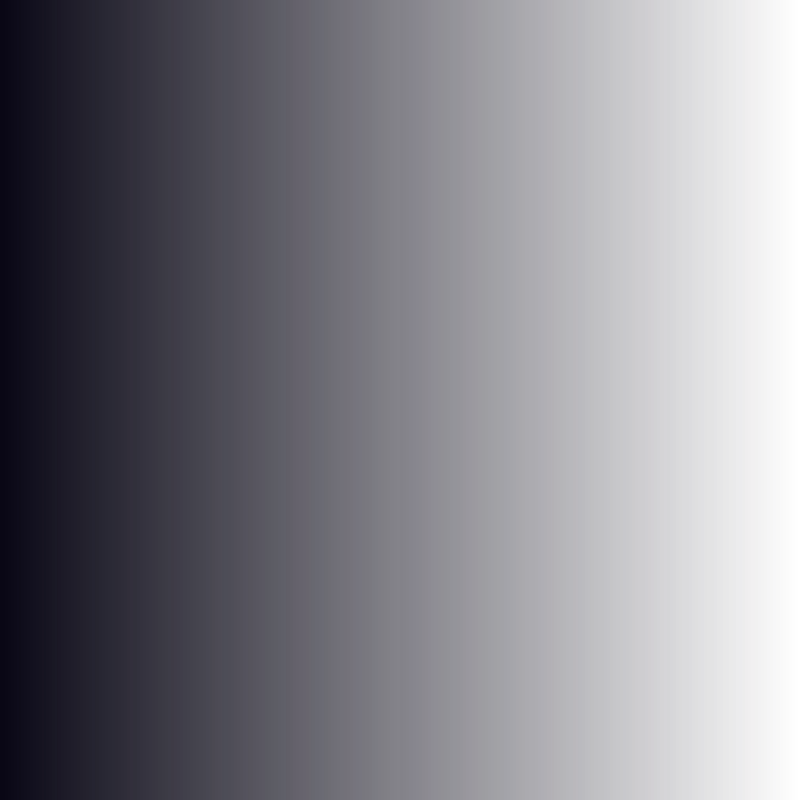 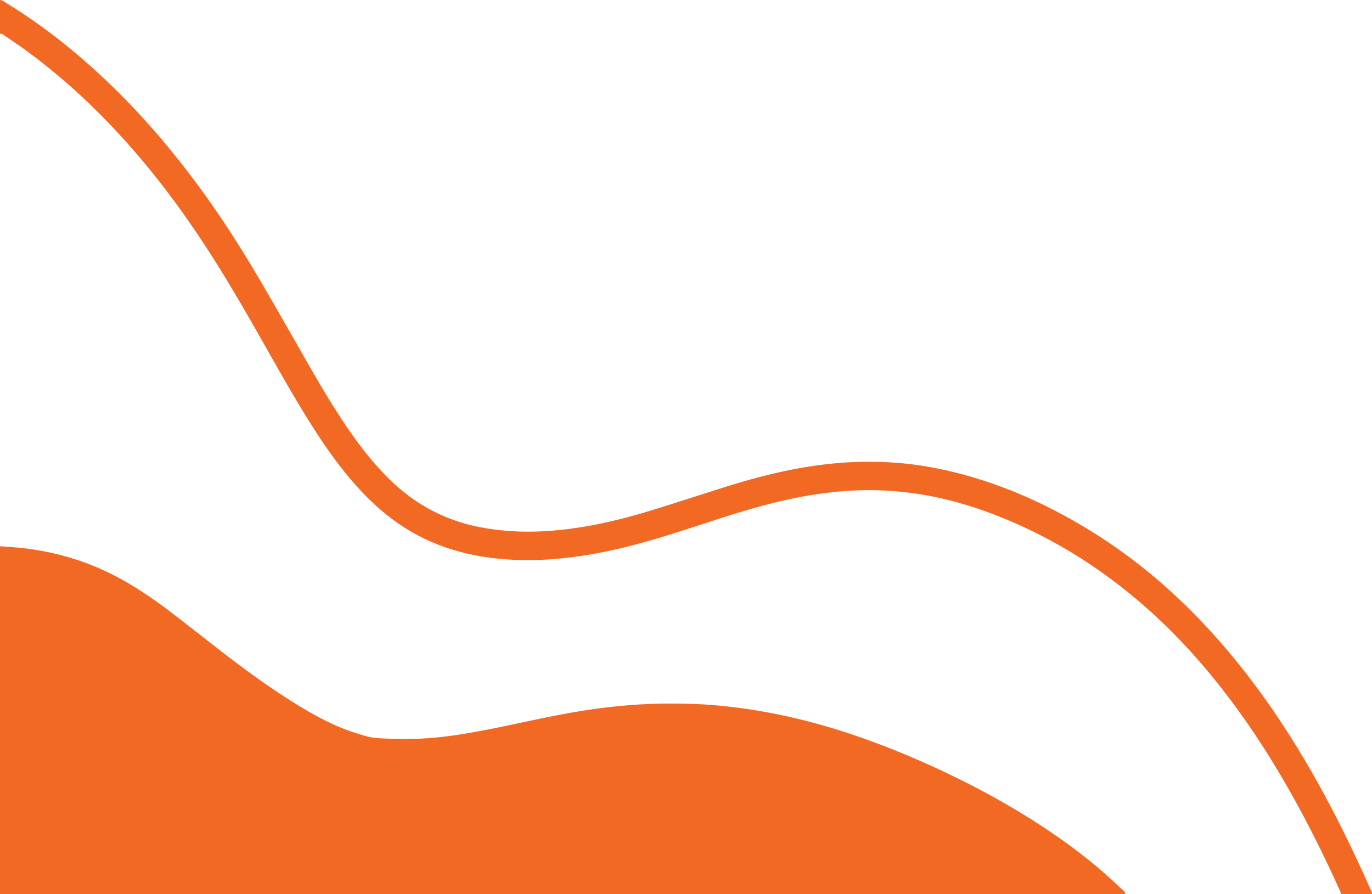 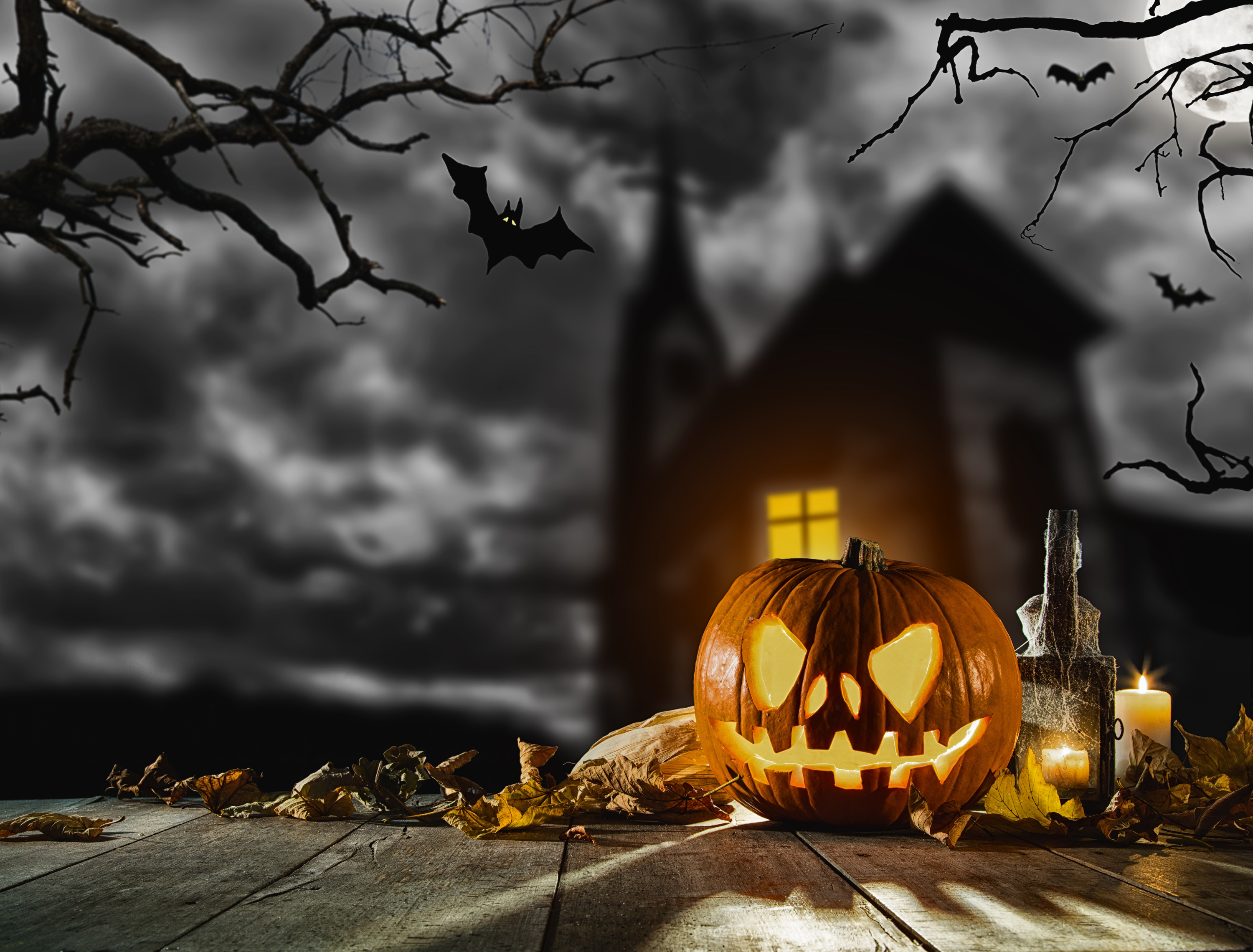 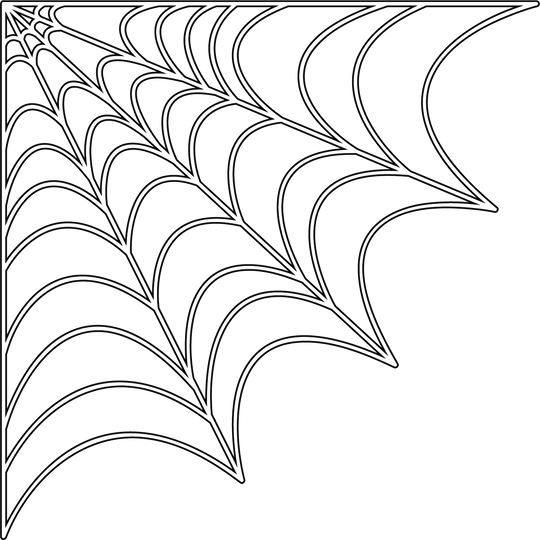 Marketing Insights from SCC
Module 9:  Seasonal Marketing
STUDENT
ACTIVITY
The next slide features a list of several brands.  Select one and create a Halloween-themed marketing campaign.  Consider all the marketing tactics and strategies that you just reviewed in this presentation and apply some of those concepts to your campaign.

Be sure to incorporate a digital and social media 
component to your marketing campaign, and you
will want to clearly communicate the goals of the
campaign.  Explain how the brand will benefit from
the marketing campaign and be prepared to 
present your ideas in class.
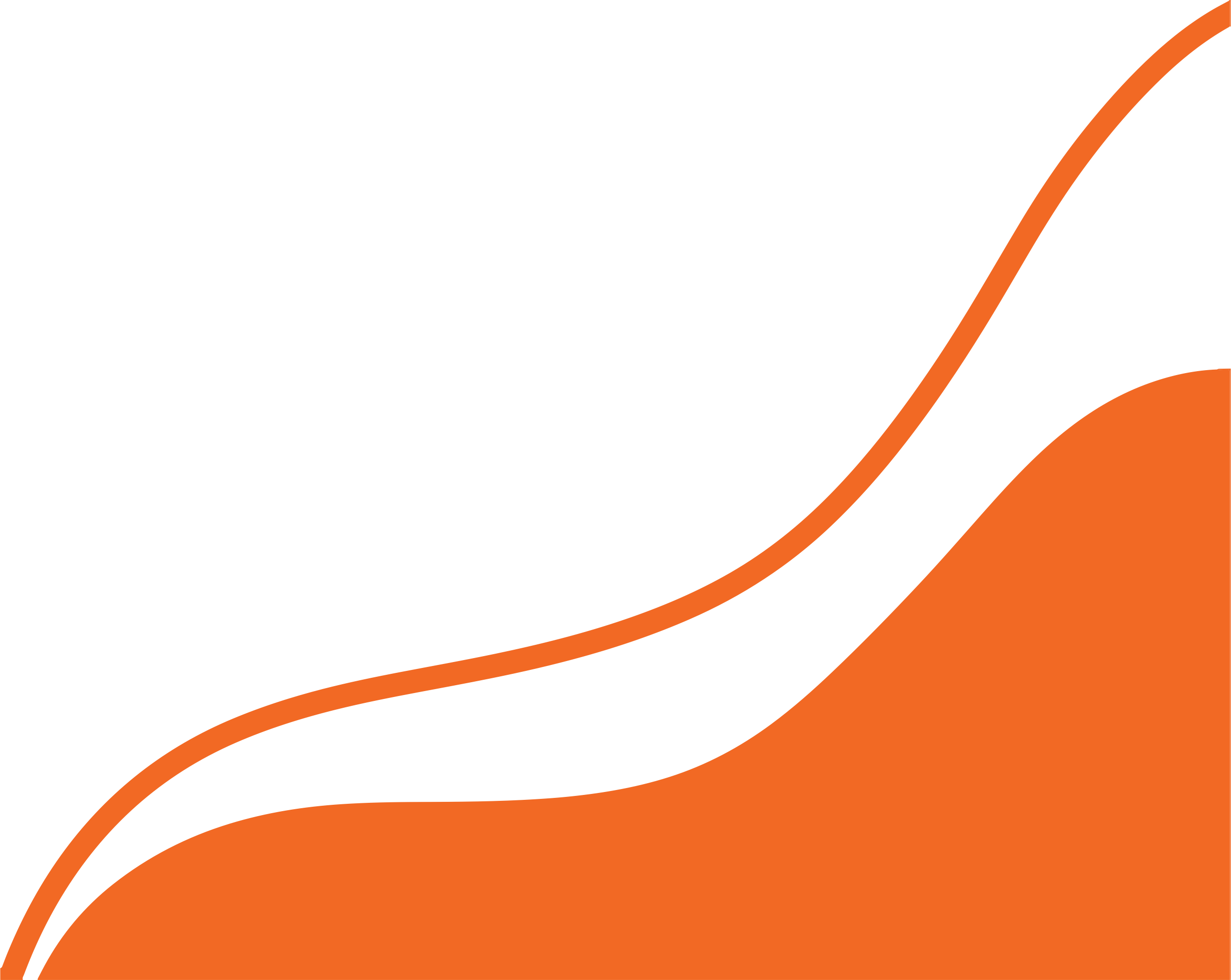 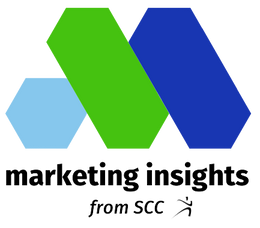 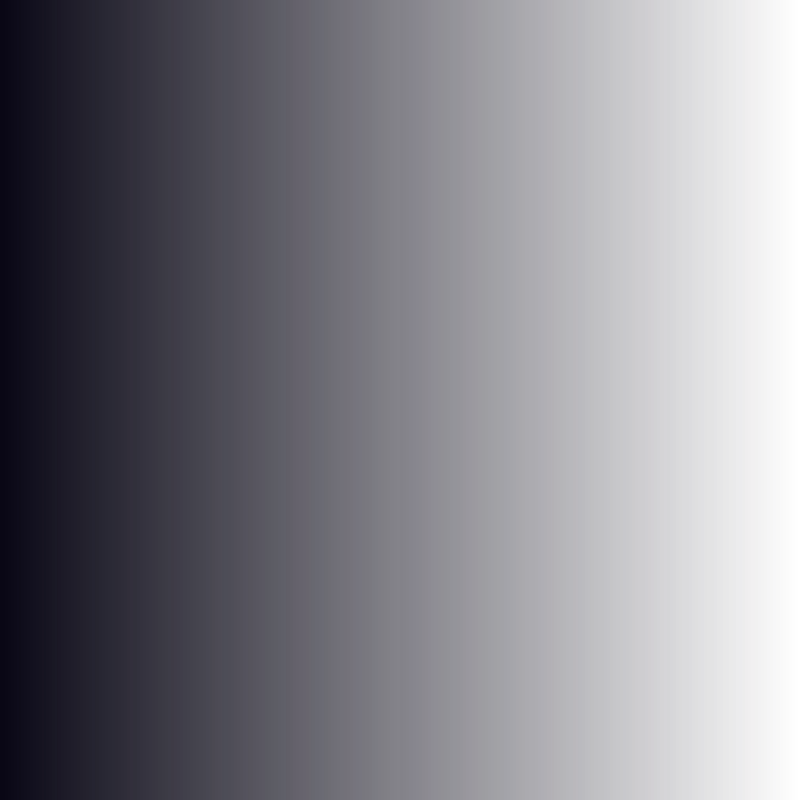 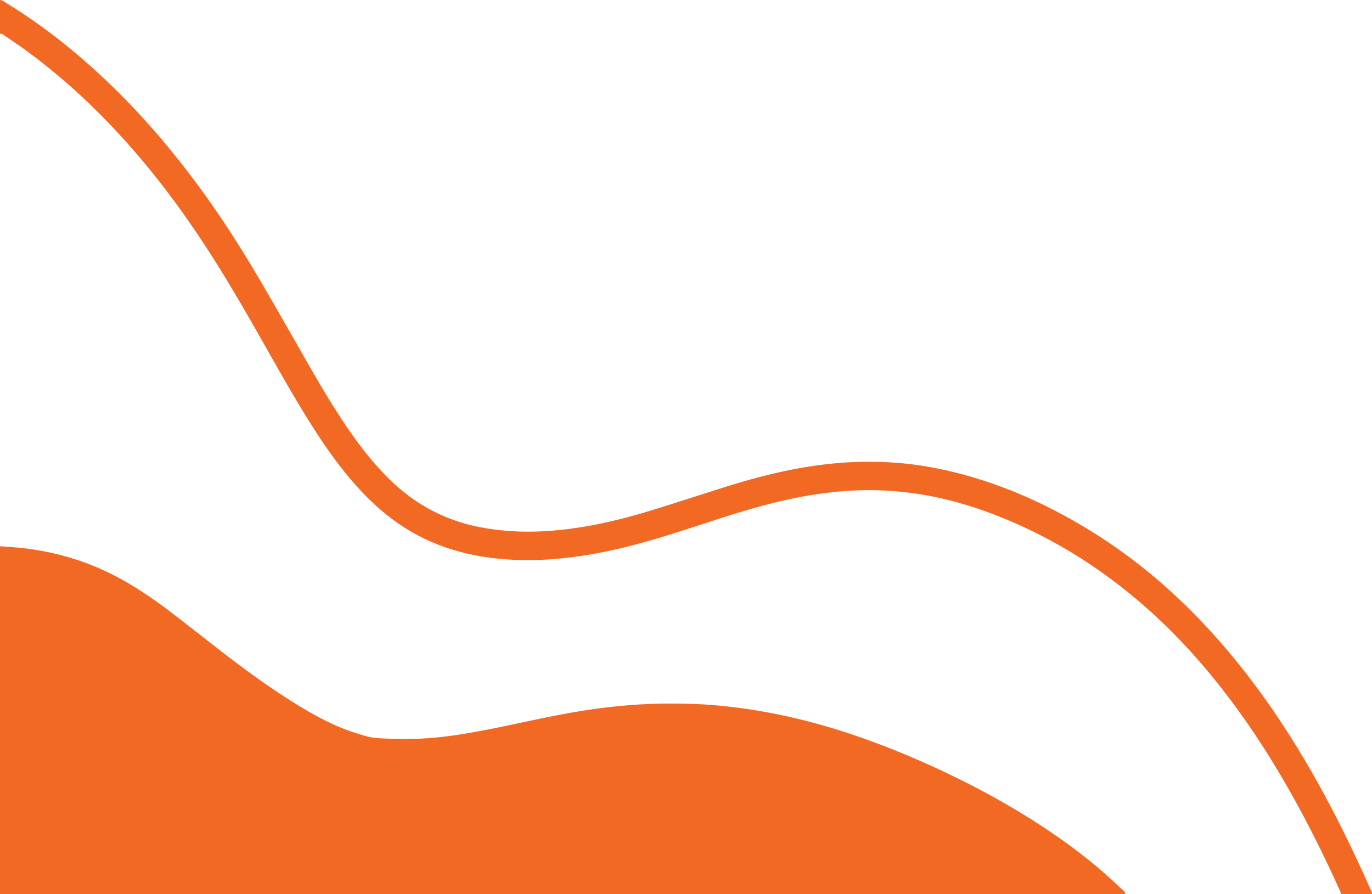 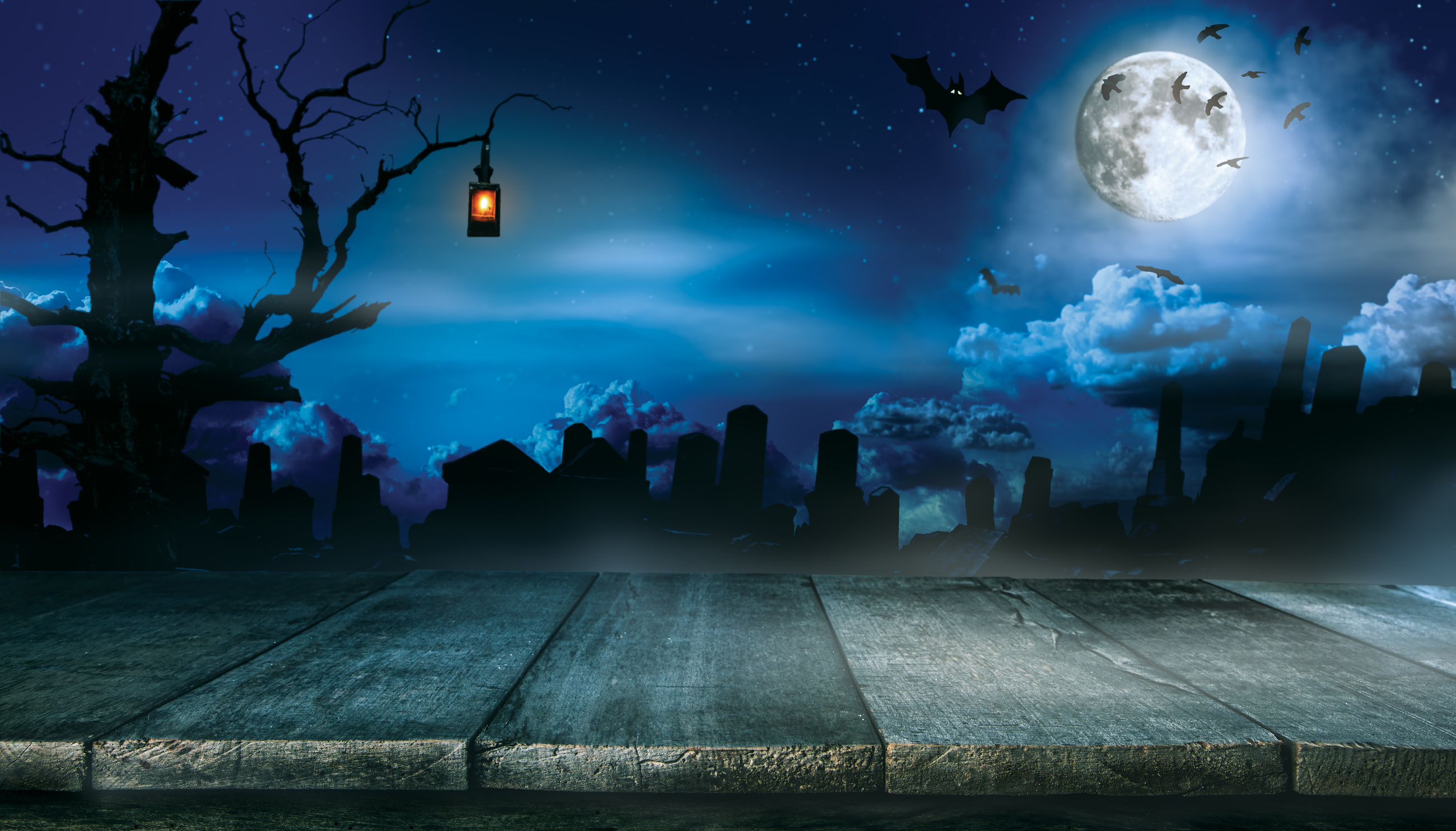 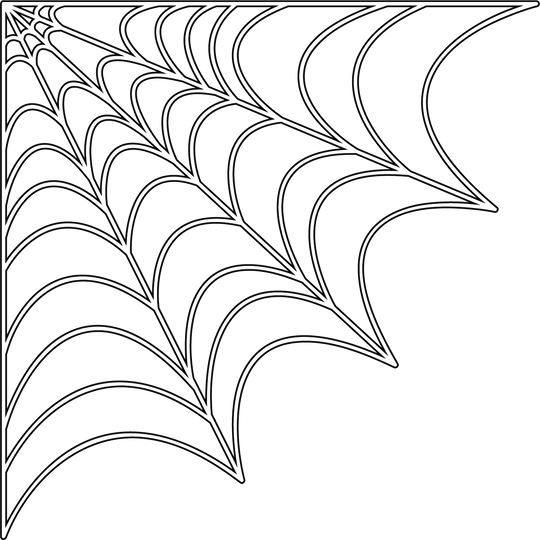 Marketing Insights from SCC
Module 9:  Seasonal Marketing
STUDENT
ACTIVITY
SELECT FROM THE FOLLOWING BRANDS:
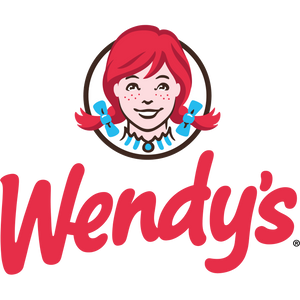 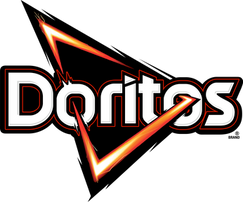 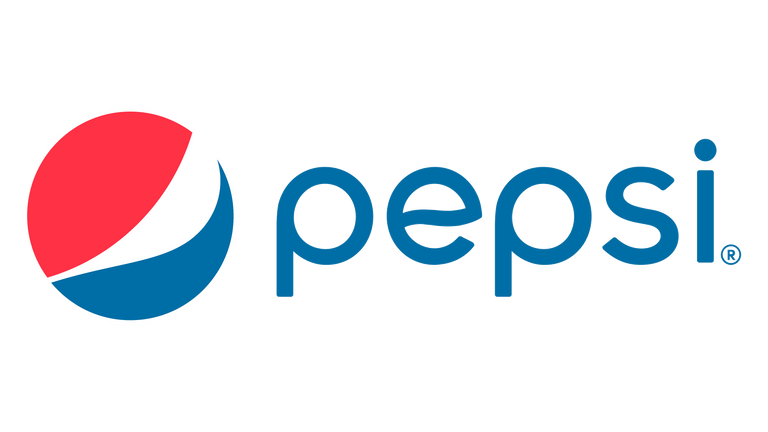 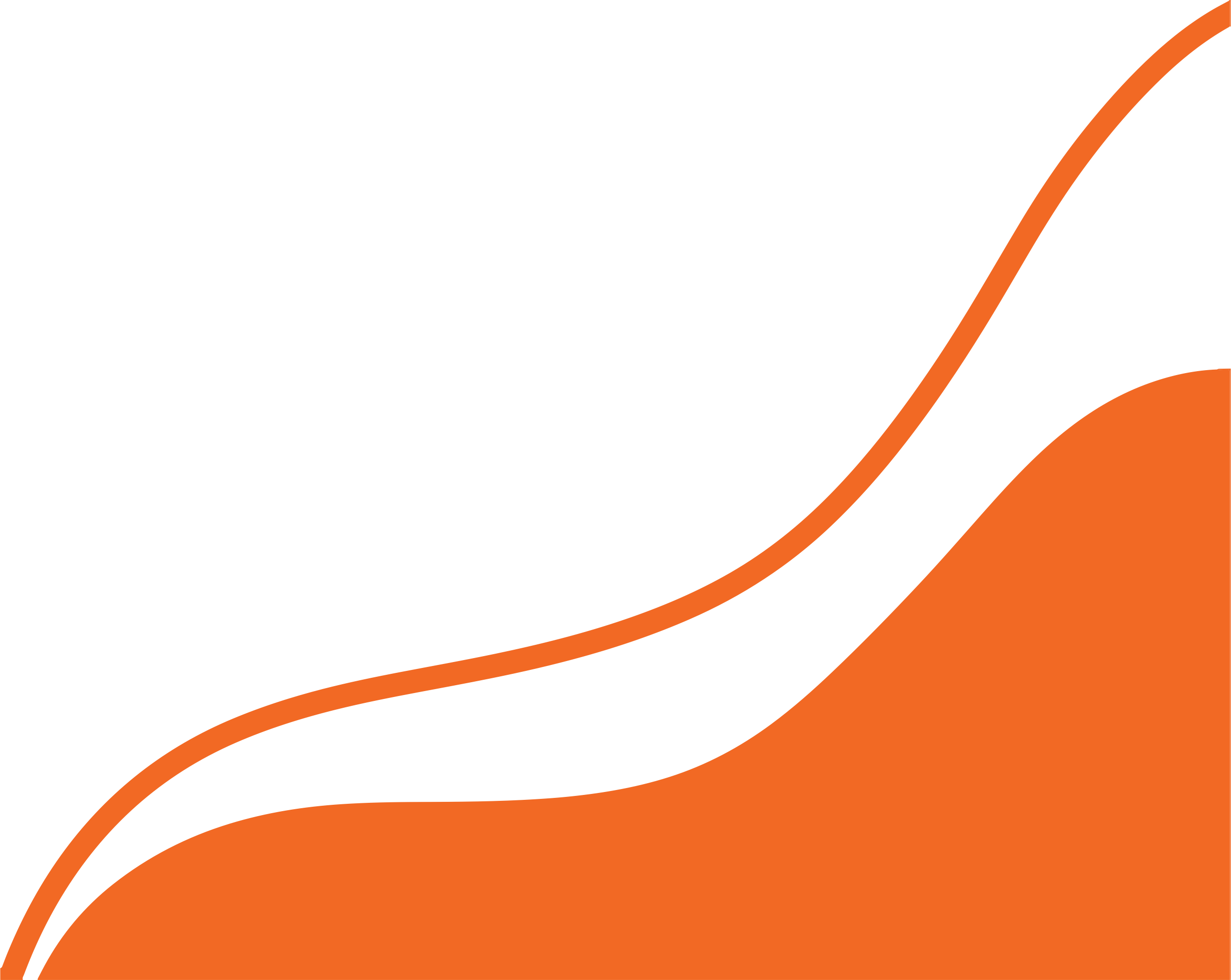 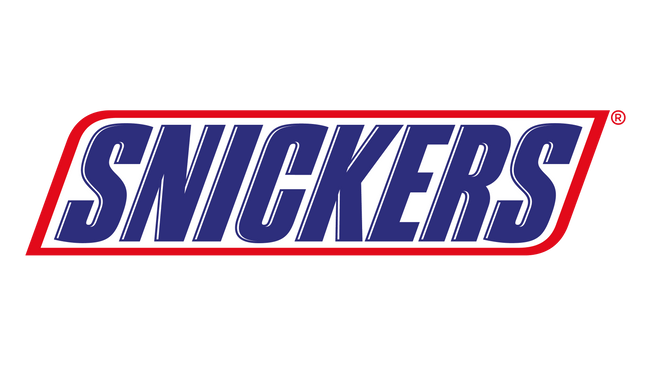 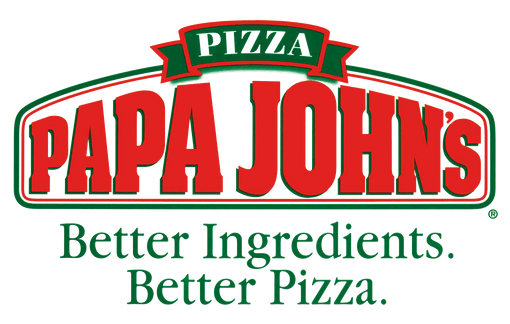 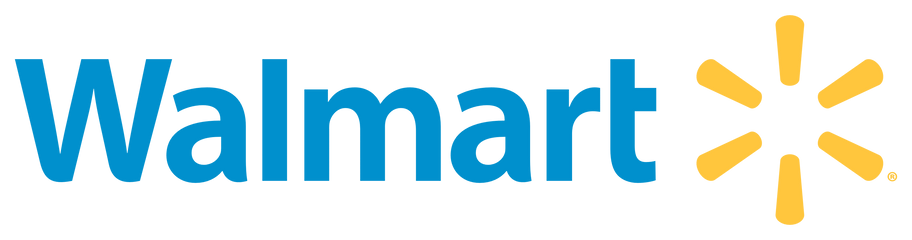 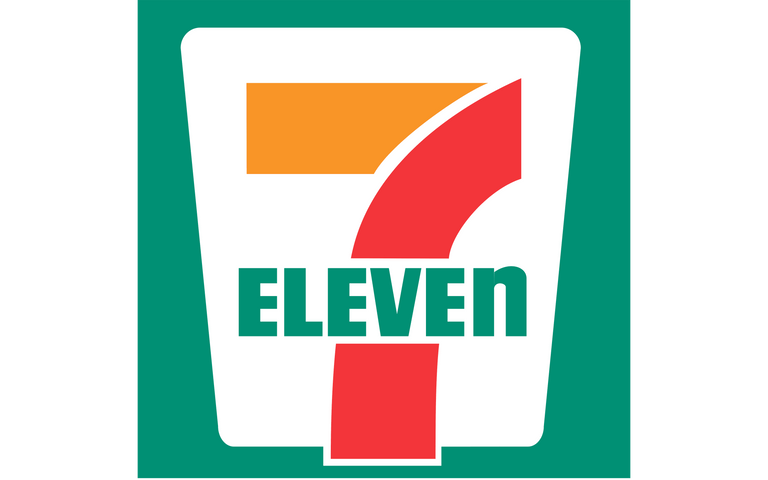 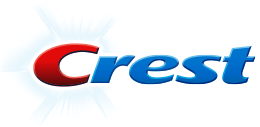 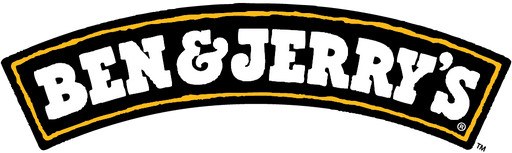 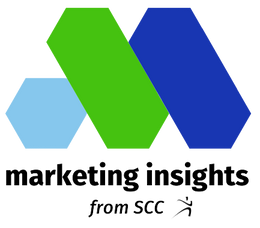 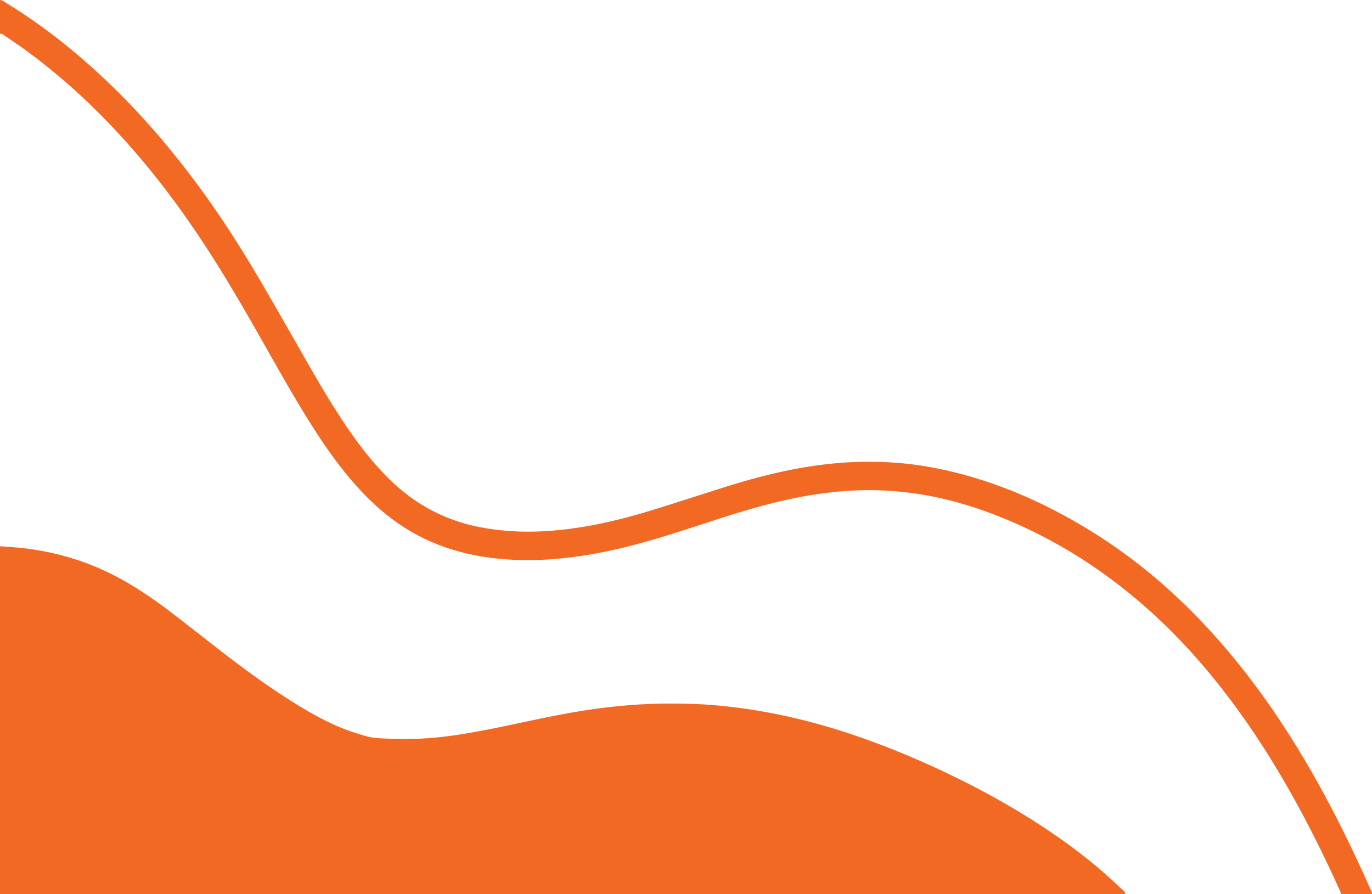 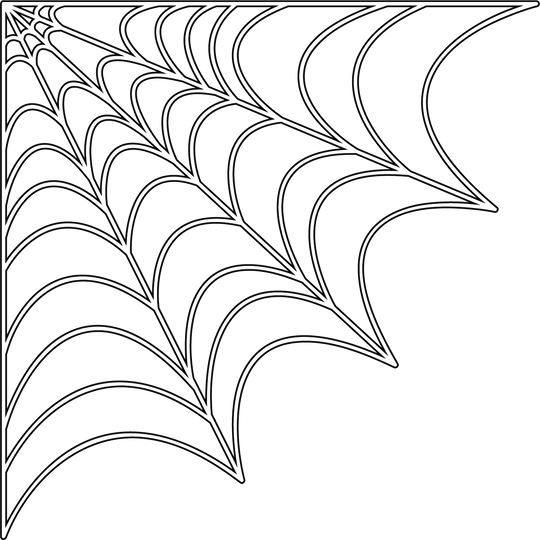 SOURCES
NRF.COM/TOPICS/HOLIDAY-AND-SEASONAL-TRENDS/HALLOWEEN

INSTACART.COM/COMPANY/UPDATES/HALLOWEENS-ULTIMATE-CANDY-CONTENDERS

CANDYSTORE.COM/BLOGS/FACTS-TRIVIA/HALLOWEEN-CANDY-MAP-POPULAR

THRILLIST.COM/NEWS/NATION/DOORDASH-FREE-HALLOWEEN-CANDY-CONTEST

IR.KRAFTHEINZCOMPANY.COM/NEWS-RELEASES/NEWS-RELEASE-DETAILS/MAKING-MEALS-SCARY-GOOD-TIME-HEINZR-TOMATO-BLOOD-KETCHUP-RETURNS

THEDRUM.COM/NEWS/2022/10/06/HOT-TOPIC-CELEBRATES-HALLOWEEN-WITH-ITS-FIRST-VIRTUAL-CLOTHING-DROP-ROBLOX

FRIGHTGEIST.WITHGOOGLE.COM

RNEWSWIRE.COM/NEWS-RELEASES/SPIRIT-HALLOWEEN-AND-MTN-DEW-SUMMON-FOUR-NEW-COSTUME-FLAVORS-FOR-HALLOWEEN-INCLUDING-HALLOWEEN-MYSTERY-FLAVOR-ICON-THE-VOO-DEW-GRIM-301612116.HTML

COMICBOOK.COM/IRL/NEWS/KRISPY-KREME-CHANGES-NAME-LOGO-HALLOWEEN-NEW-DOUGHNUTS

NEWS.DUNKINDONUTS.COM/NEWS/HALLOWEEN-2022

PRNEWSWIRE.COM/NEWS-RELEASES/NO-NEED-TO-FEAR-THIS-HALLOWEENTHE-NEVER-ENDING-KIT-KAT-TRICK-OR-TREAT-BOWL-IS-HERE-301647468.HTML

MARKETINGDIVE.COM/NEWS/CHIPOTLE-BOORITO-BEREAL-CASH-APP-IN-PERSON/633727

BUSINESSWIRE.COM/NEWS/HOME/20221011005574/EN/THE-HOME-OF-THE-WHOPPER%C2%AE-TURNS-INTO-THE-HOME-OF-THE-GHOSTS-THIS-HALLOWEEN

YAHOO.COM/LIFESTYLE/SUN-MAID-KNOWS-VILLAIN-HALLOWEEN-140000800.HTML

TYSONFOODS.COM/NEWS/NEWS-RELEASES/2022/10/TYSON-BRAND-LAUNCHES-EERIE-SISTABLE-LIMITED-EDITION-HALLOWEEN-SHAPED

CORPORATE.MCDONALDS.COM/CORPMCD/EN-US/OUR-STORIES/ARTICLE/OURSTORIES.MCD-HALLOWEEN-PAILS.HTML
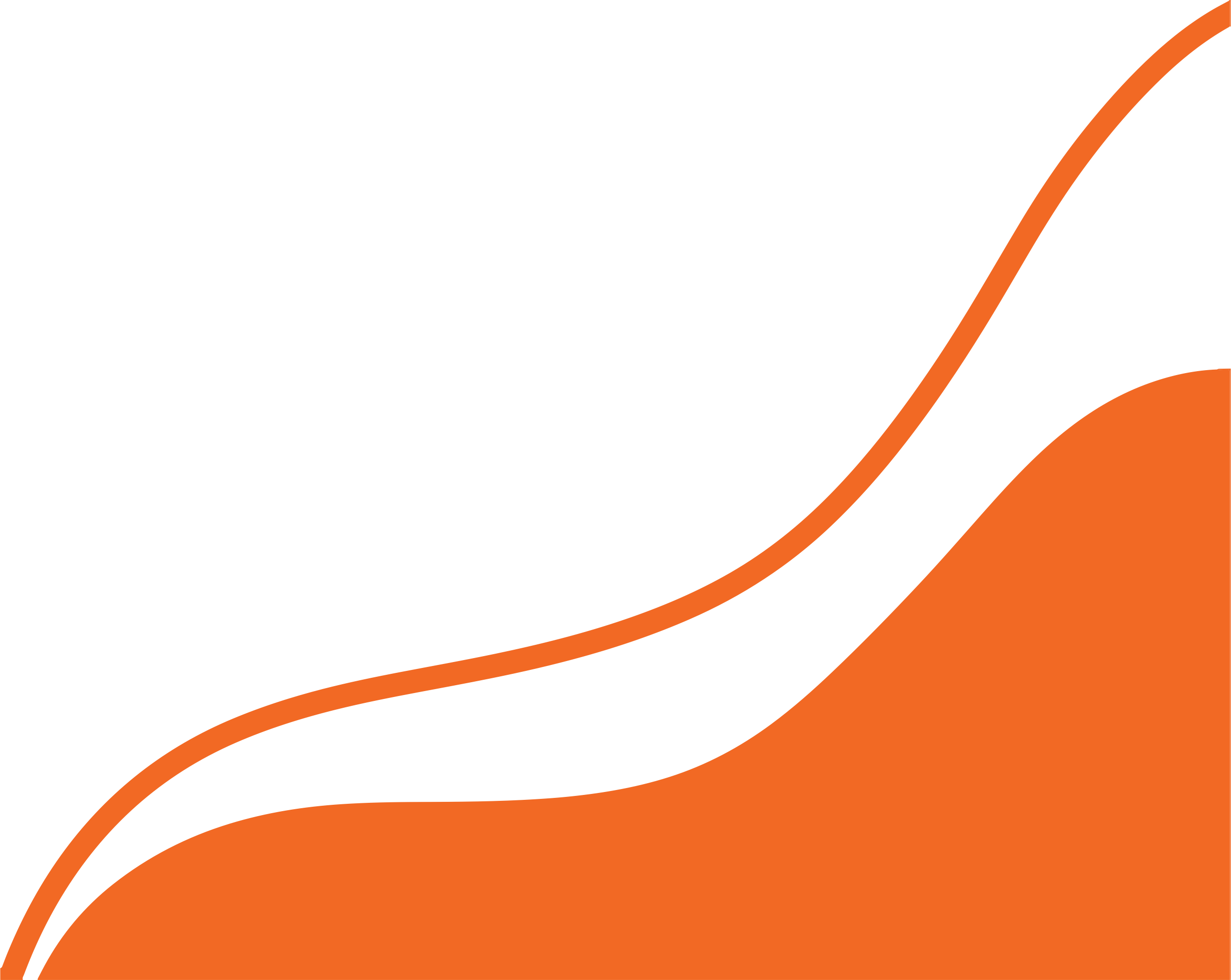 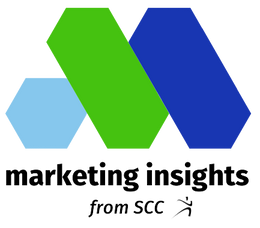